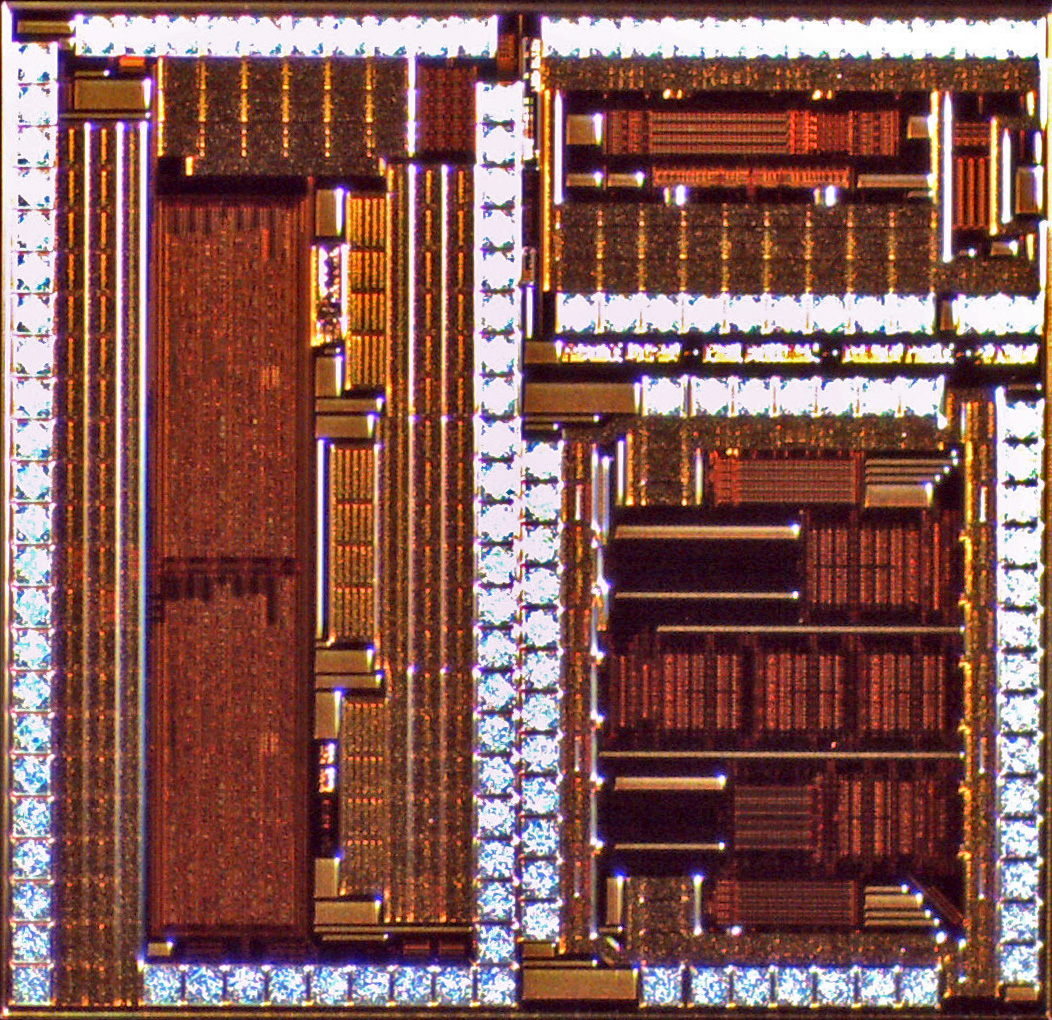 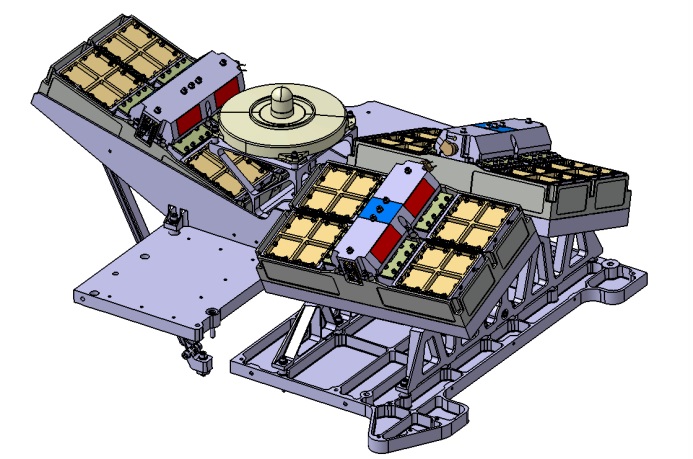 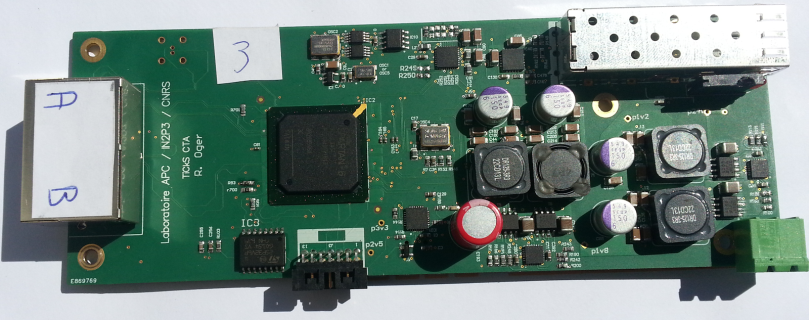 2012-2016 APC Laboratory
Technical Activities
T. Zerguerras 
on behalf of the Technical Departments
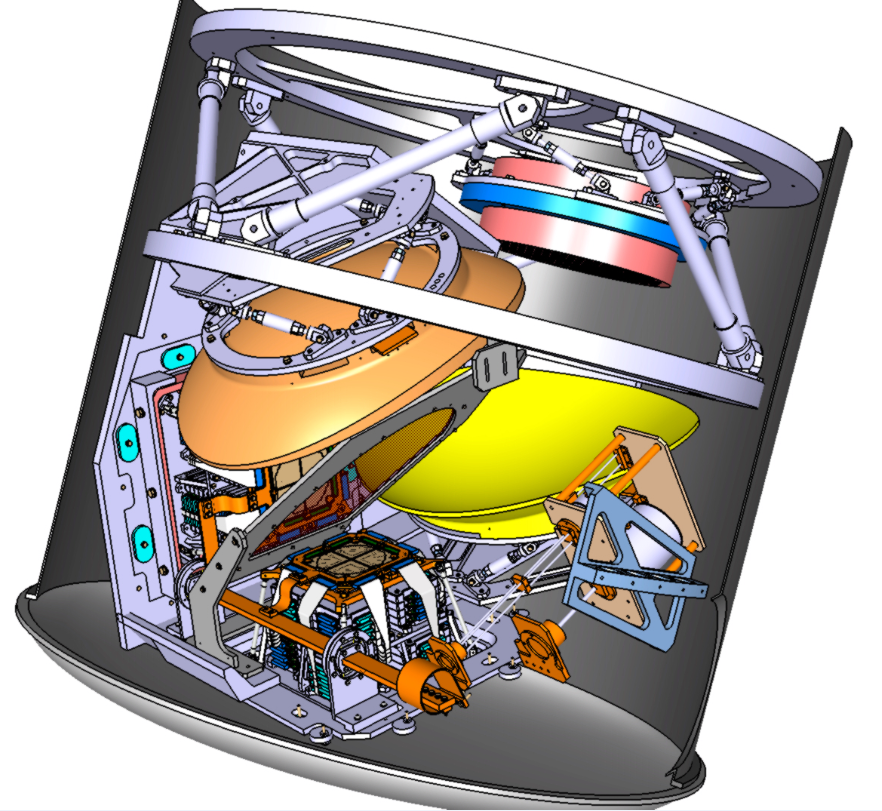 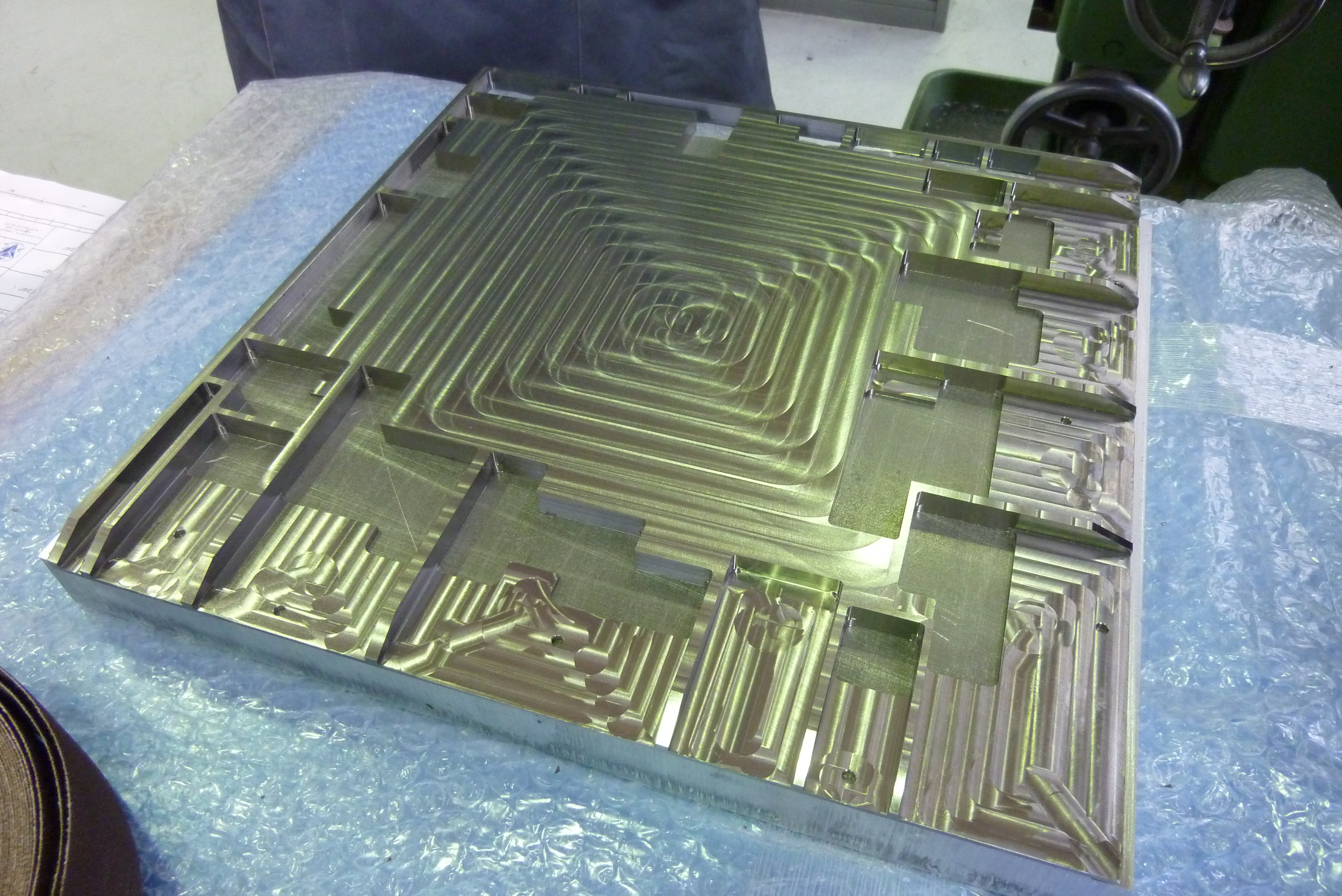 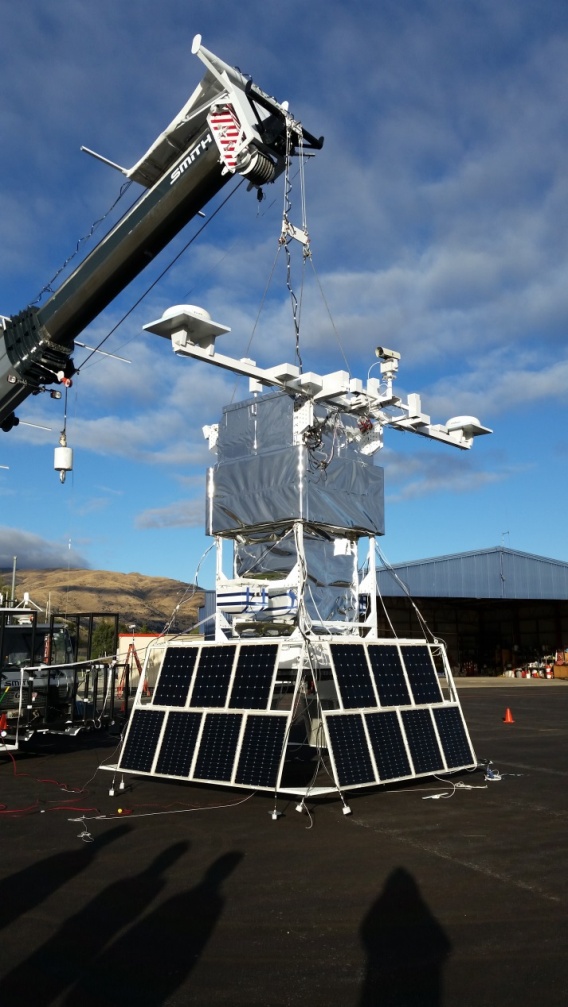 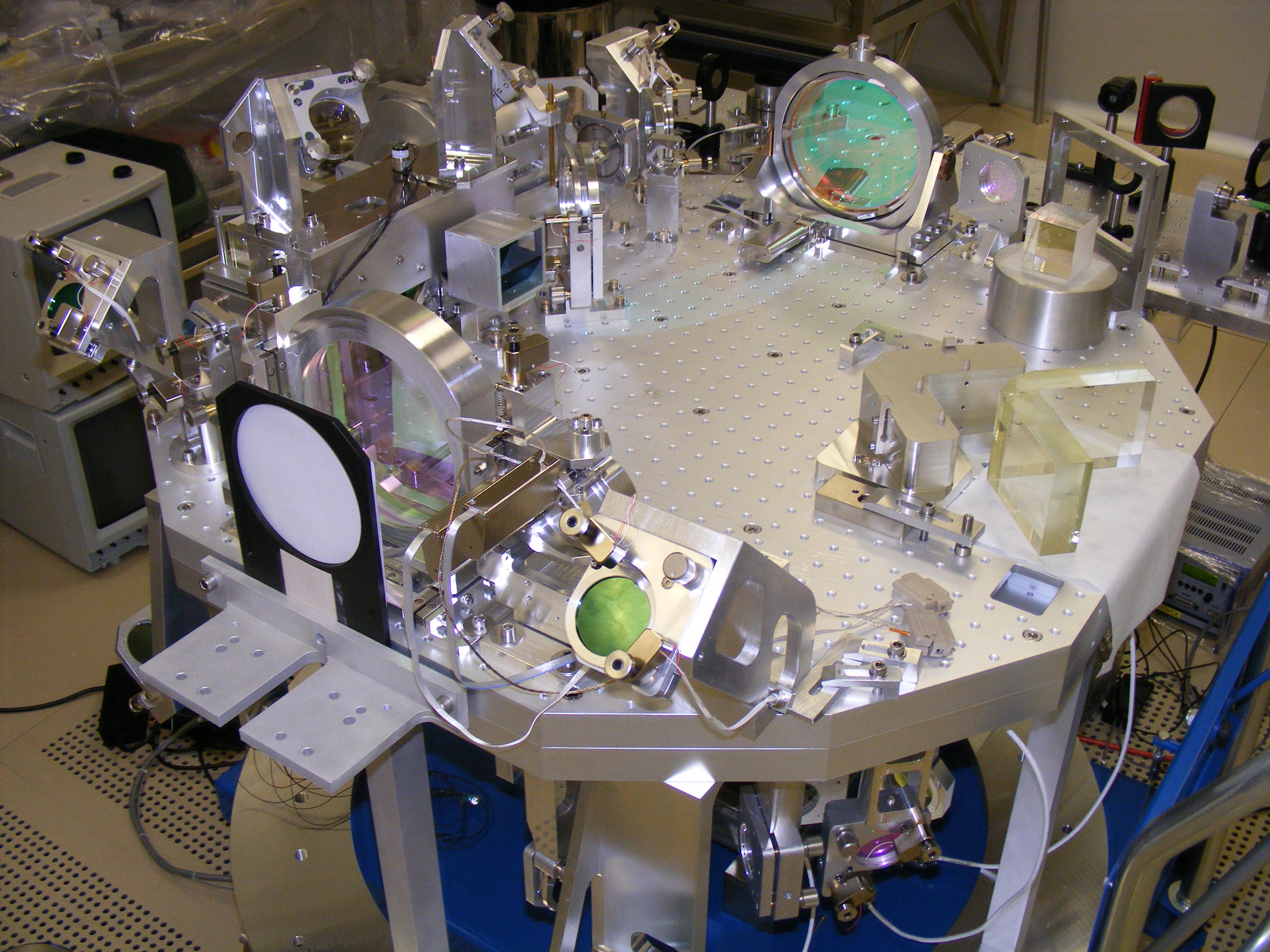 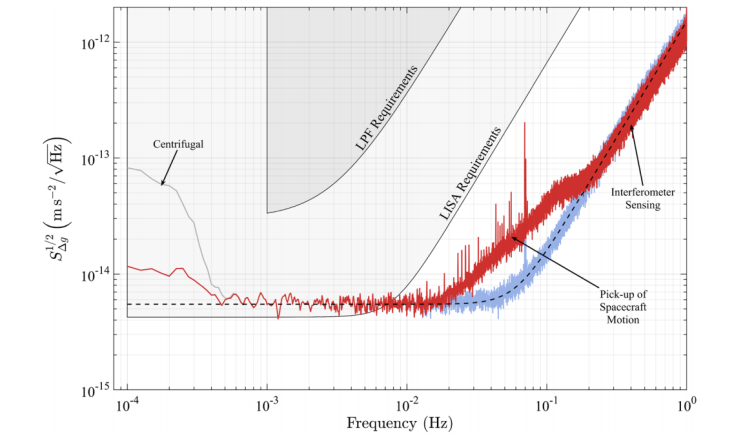 20/11/2017
1
APC Scientific Board 2017
Technical Departments
Organisation
Equipment, facilities and platform
Instrumentation Department (Techniques Expérimentales)
Electronics and Microelectronics Department
Mechanics Department
IT Department
Quality Unit
R&D: CMB µelectronic, Compton, GAMMACUBE, Liquido
 Analysis & Prospects
20/11/2017
APC Scientific Board 2017
2
General organisation
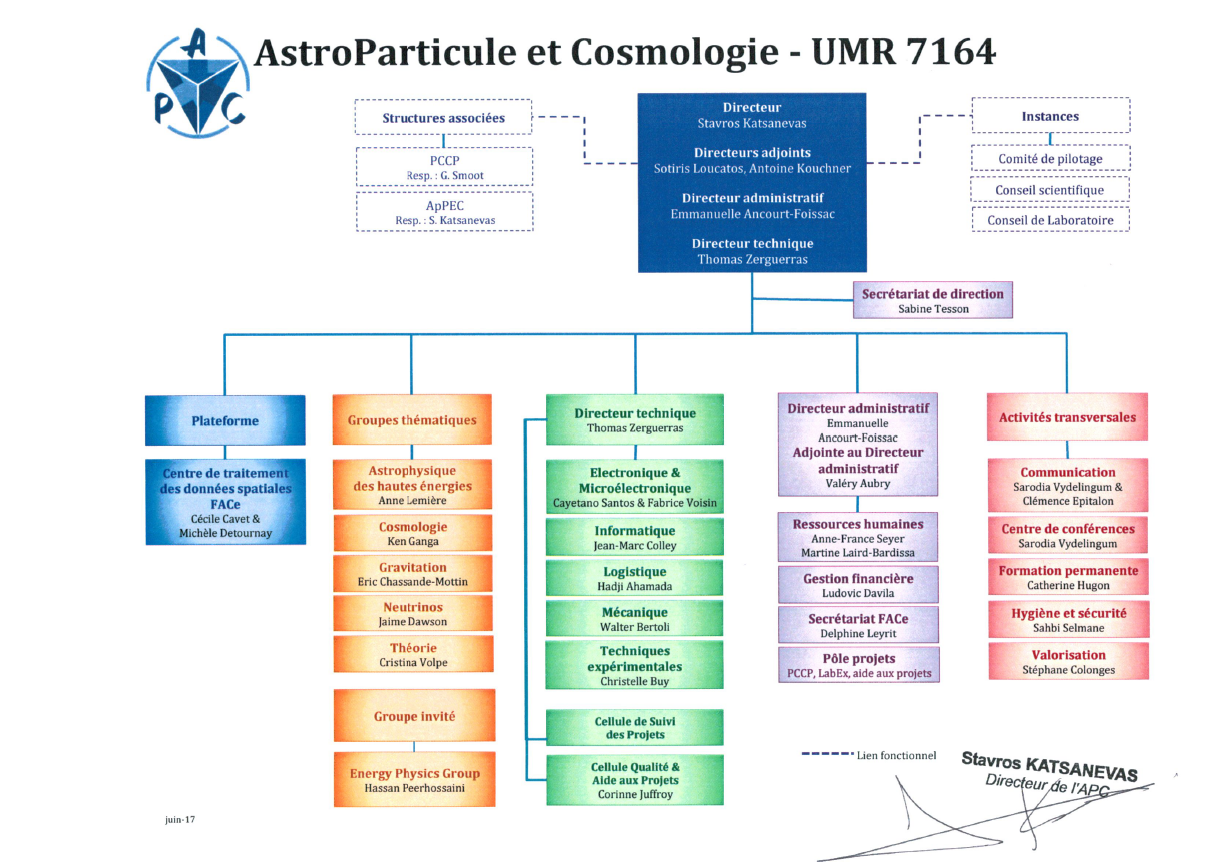 5 technical departments + Quality Unit
     + the FACe platform
Building an instrument 
      => combining skills
22/09/2017
APC Scientific Board 2017
3
Technical departments organisation
Matrix organisation structure: Project/Department (Assignment to a department, participation to projects)
One specific skill (Mechanics, Electronics/µelectronics, Instrumentation, IT, QA/PA)
Transverse activities of the Quality Unit
Supervision : Head of department
Project coordination: Project manager
Indicator Boards for activities and assignments monitoring
Project Monitoring Committee (Comité de Suivi de Projets CSP)
This organisation aims  to create a bond of trust with funding and 
  tutelage agencies
20/11/2017
APC Scientific Board 2017
4
Organisation: Technical staff evolution
On 31/12
20/11/2017
APC Scientific Board 2017
5
Equipment and facilities
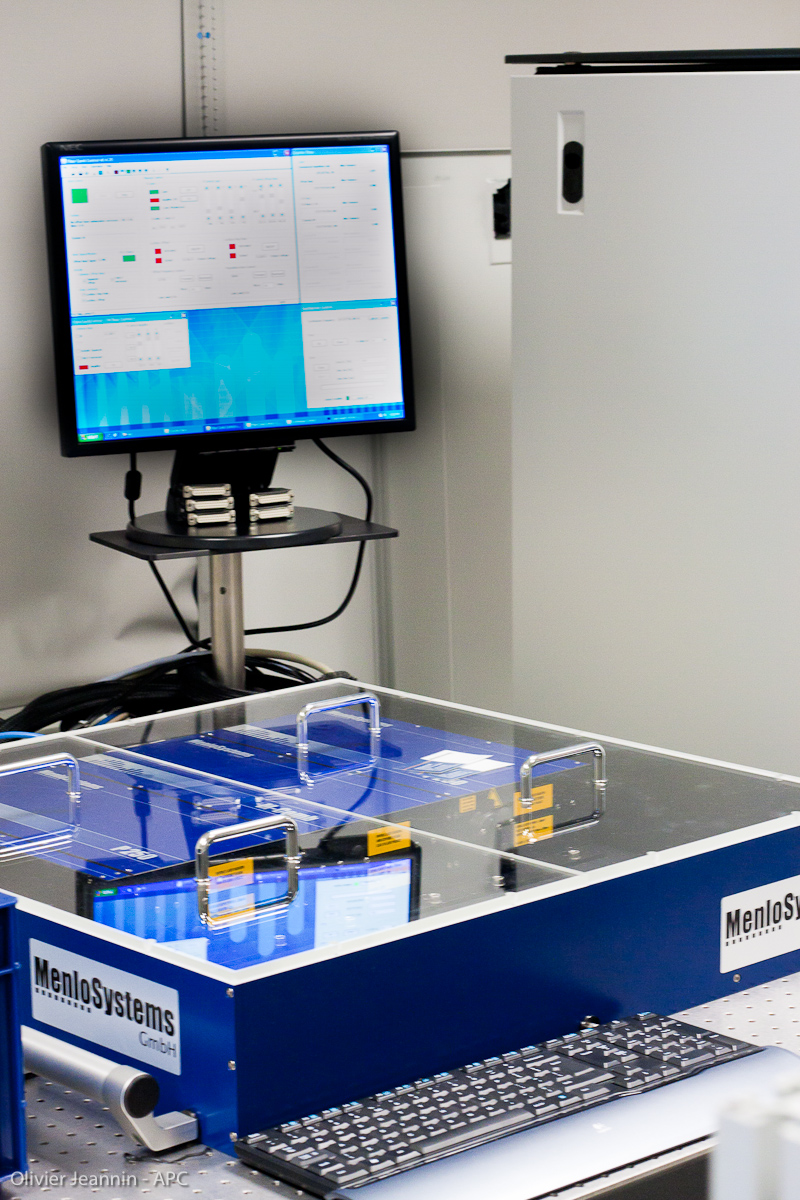 Frequency comb 
generator 
(Laser emission in a 
spectral band from 1 to 
2µm with a frequency  
step of 250MHz)
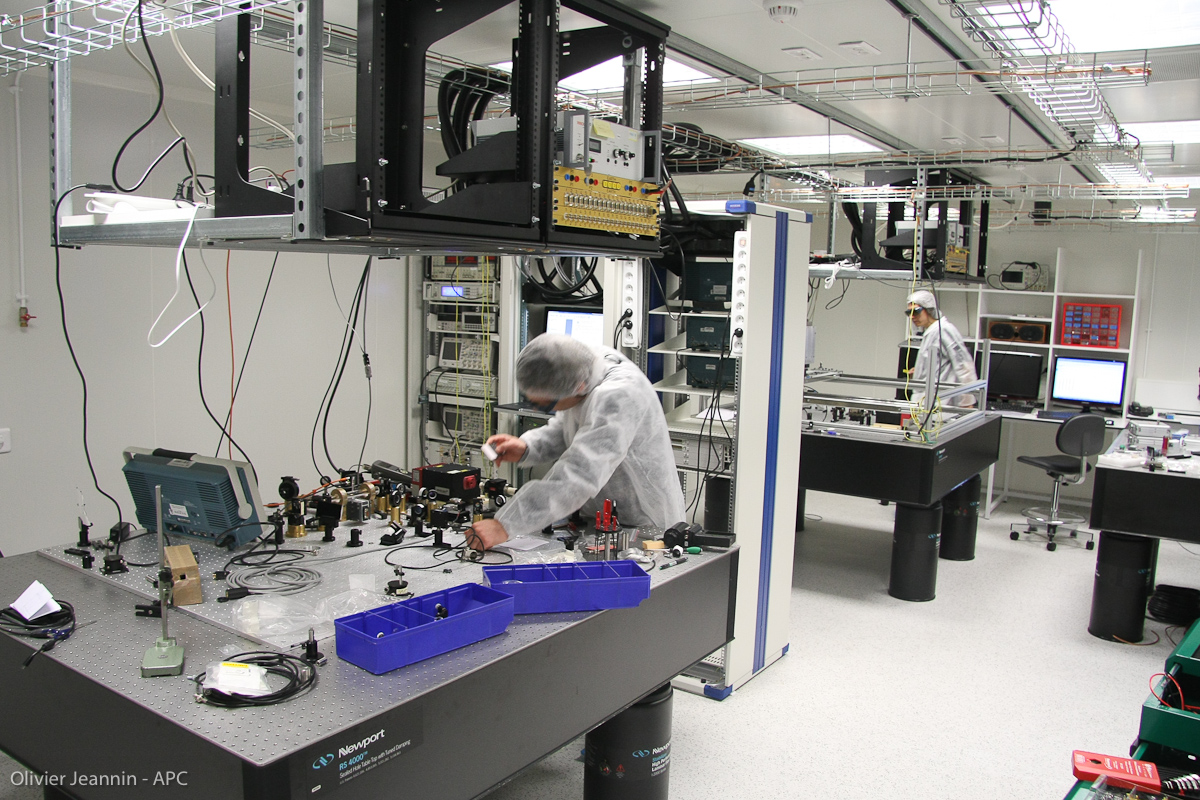 ISO8 Cleanroom
(128m2):
Integration room
LISA room
VIRGO room
Millimetric Laboratory:
100mK dilution-free cryostat
(Oxford Instrument)
(Cooling power : 
160µW @100mK,
No cryogenic fluid)
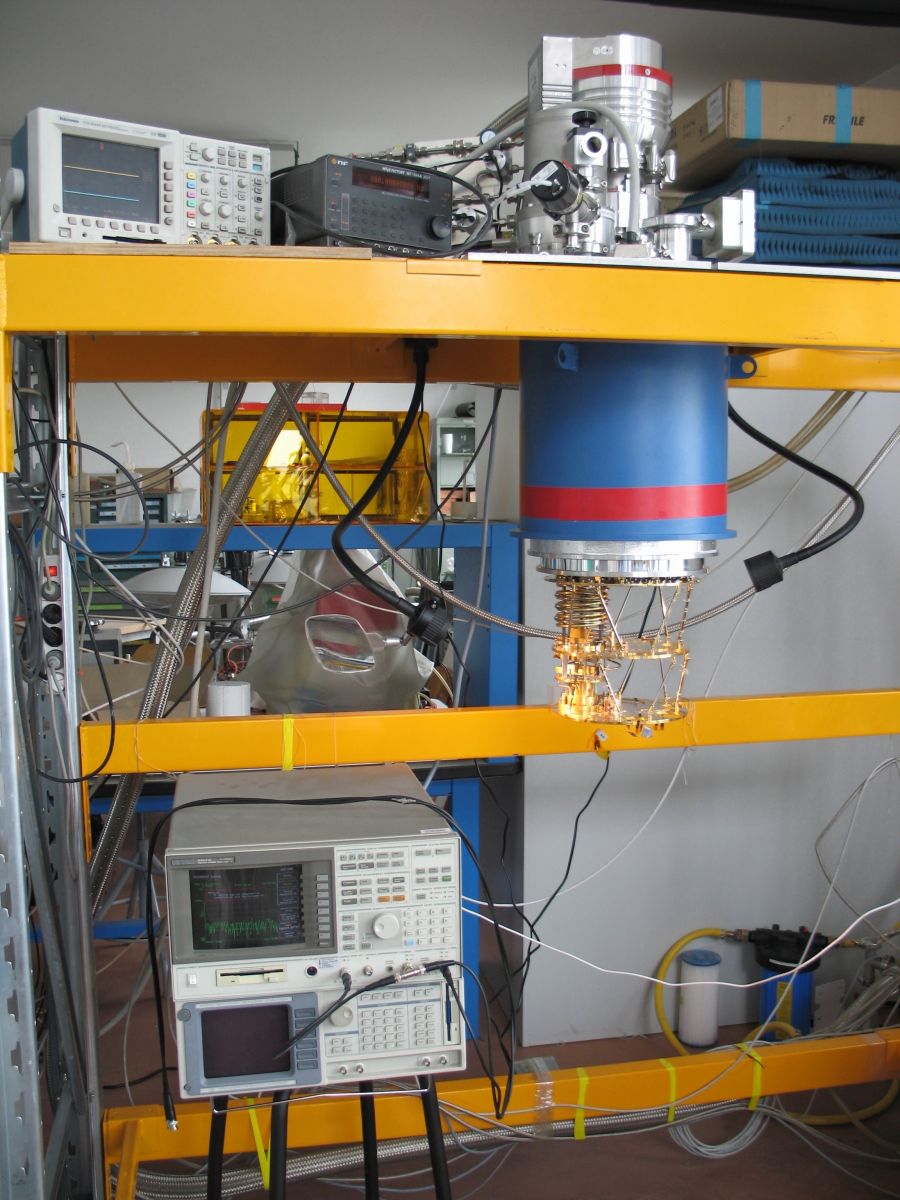 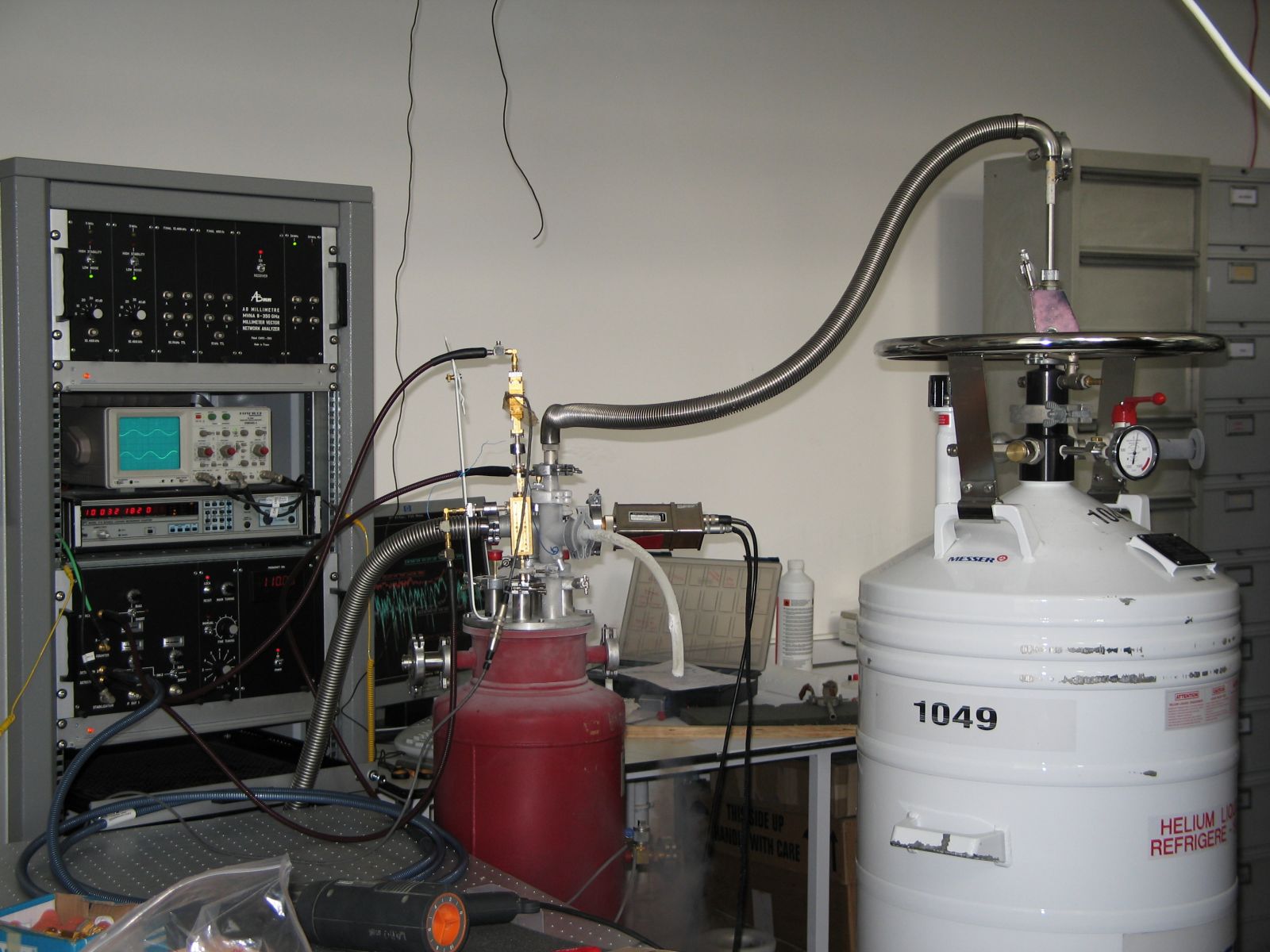 Millimetric 
Laboratory:
Vector network
analyzer
(characterization of
antenna and filters in
the frequency range
70-220GHz)
17/10/2017
APC Scientific Board 2017
6
Equipment and facilities
Mechanics Workshop
3D Printing  Stratasys Fortus FDM250mc
(ABS stable thermoplastic )
Low electronic noise test room  (37,5 m2) including a Faraday cage  to test components and circuits from 0.1mHz  to 10Hz
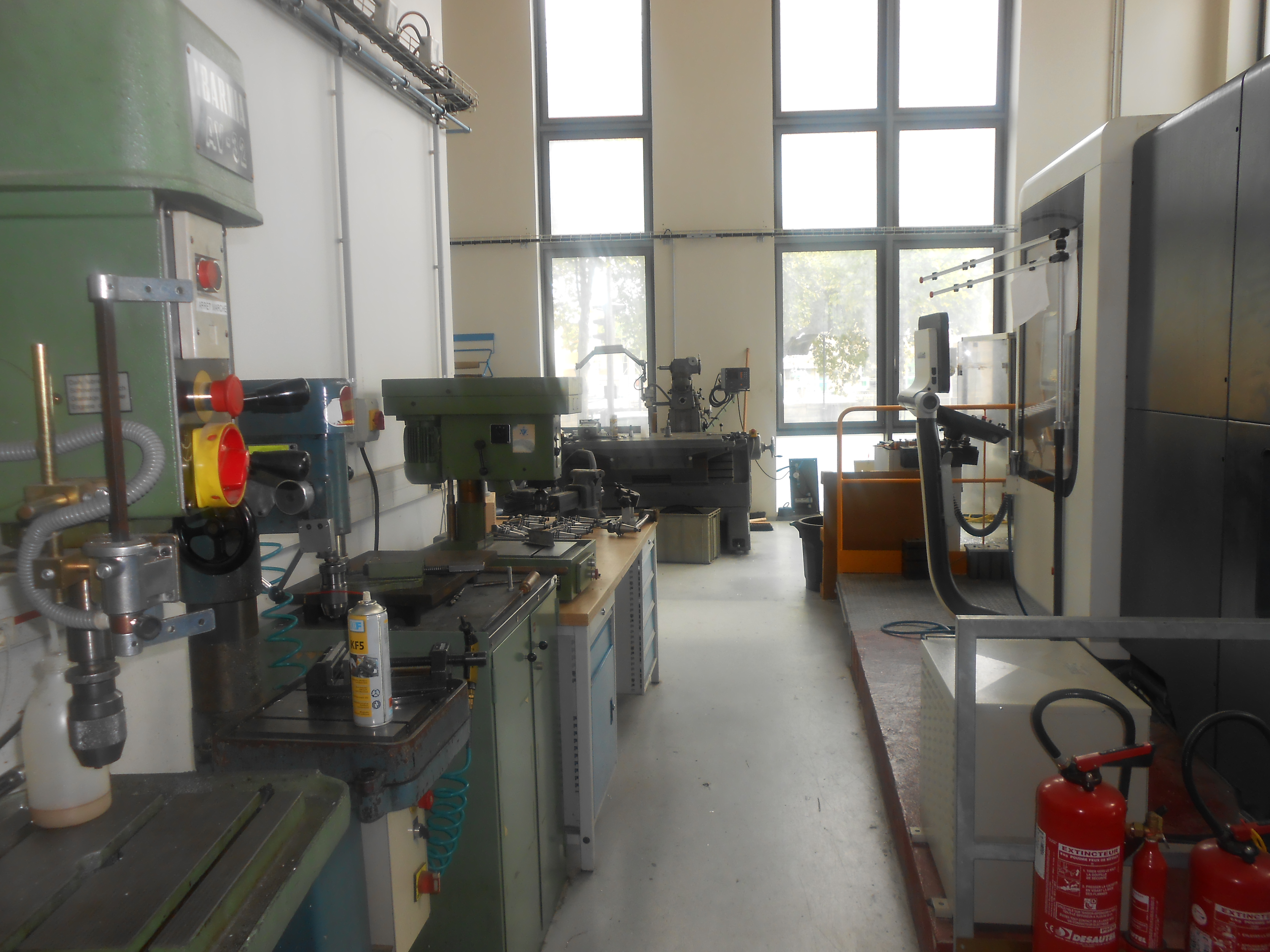 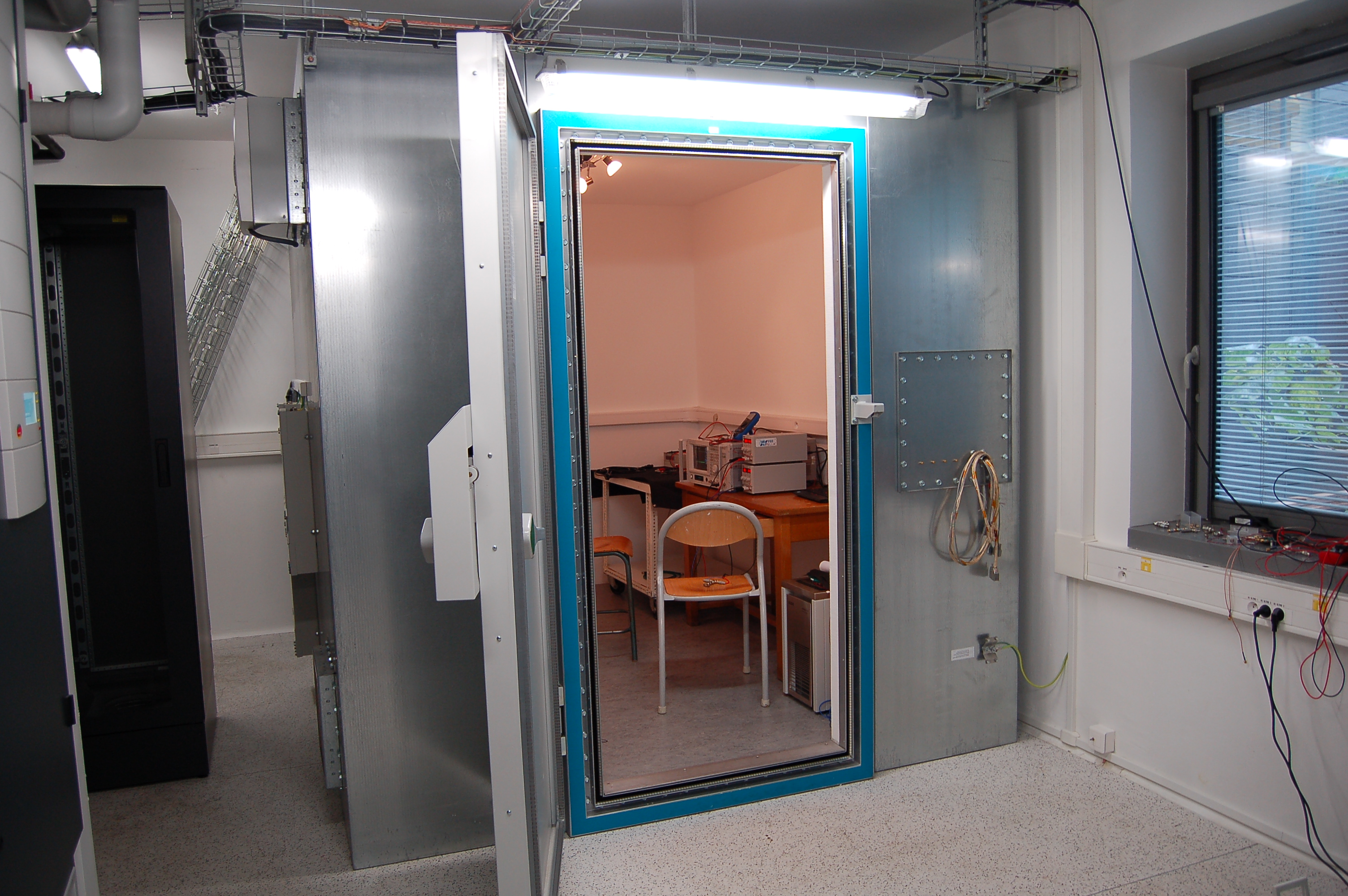 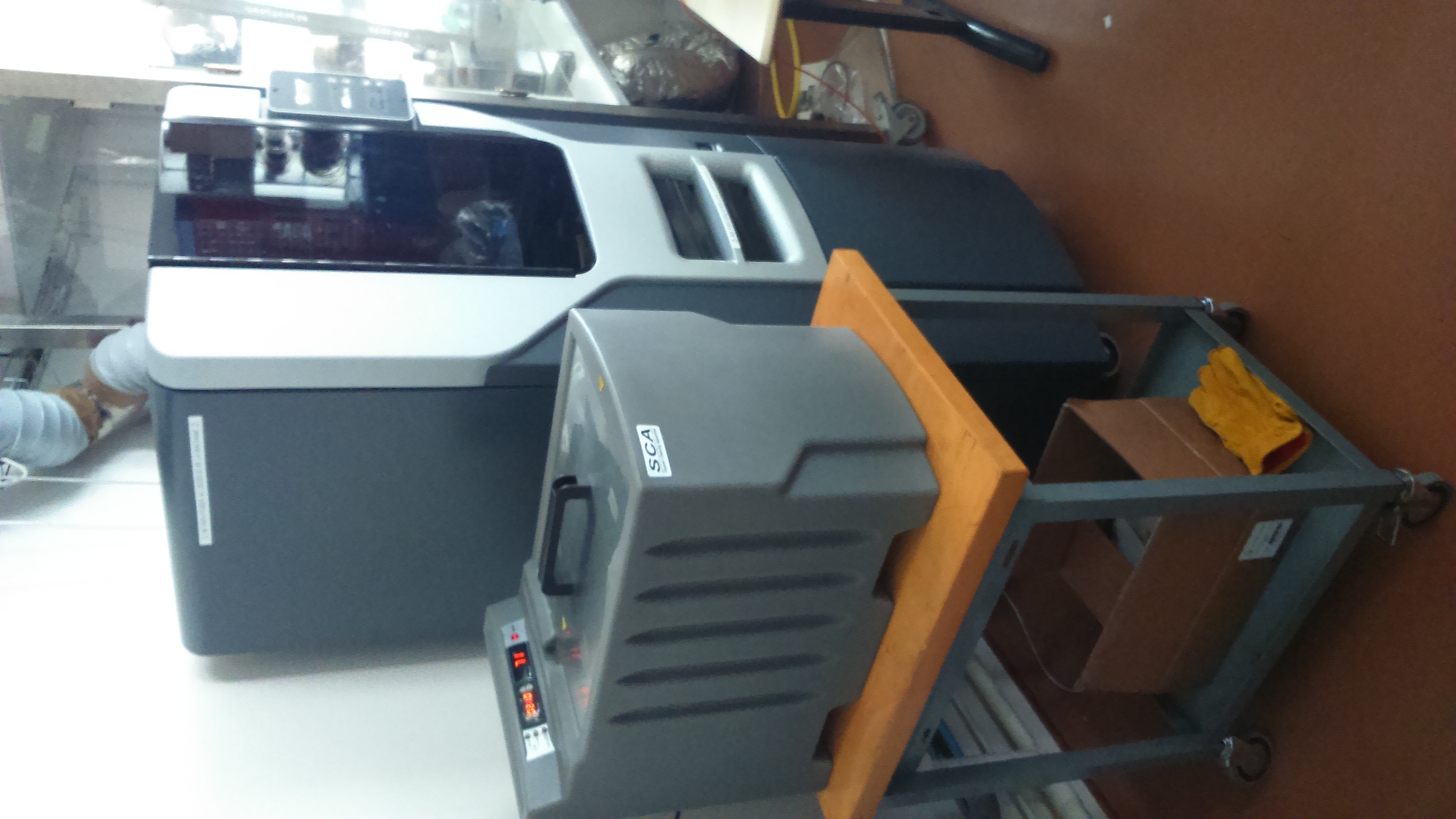 Photodetection Laboratory
Mouting hall
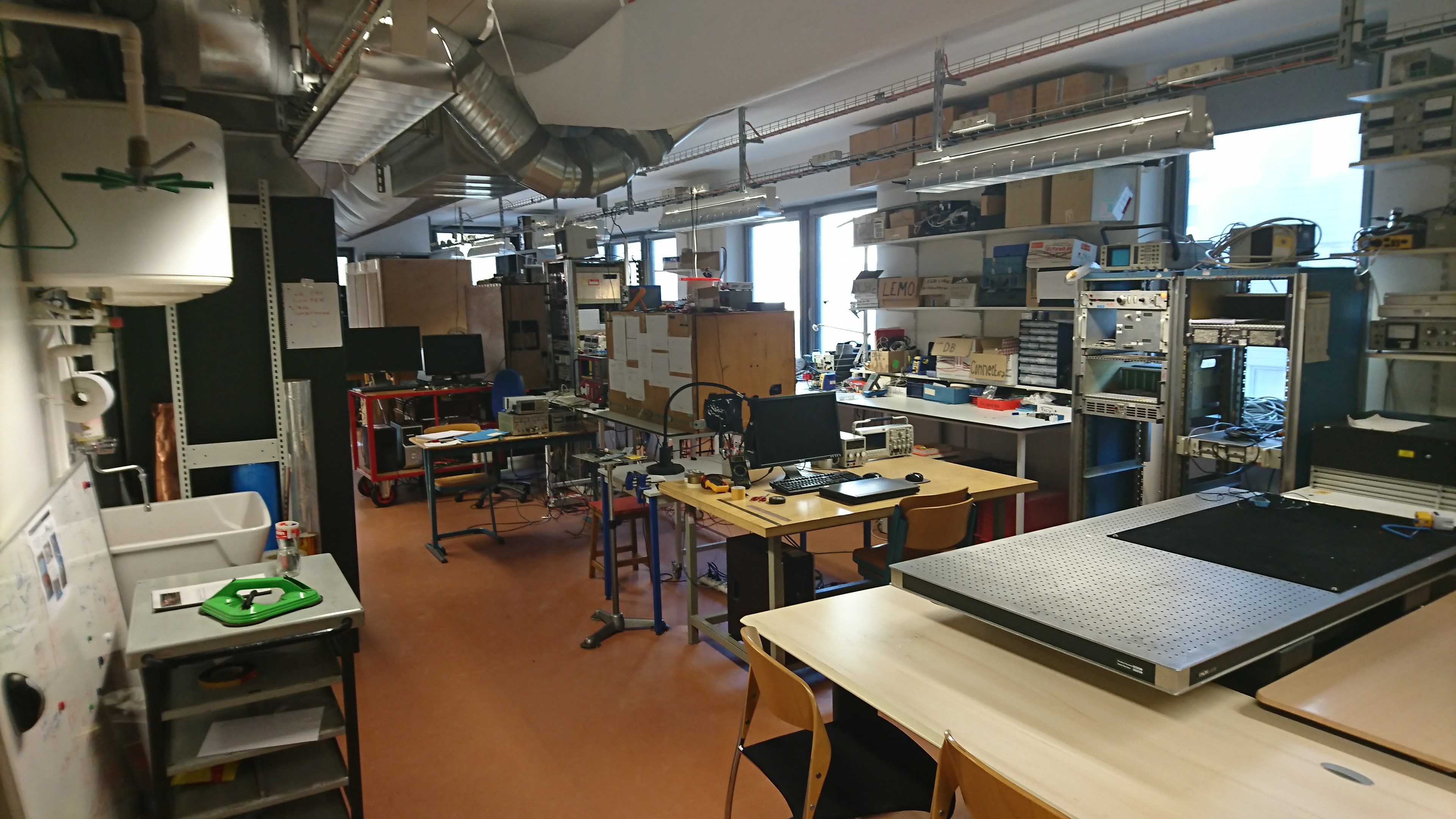 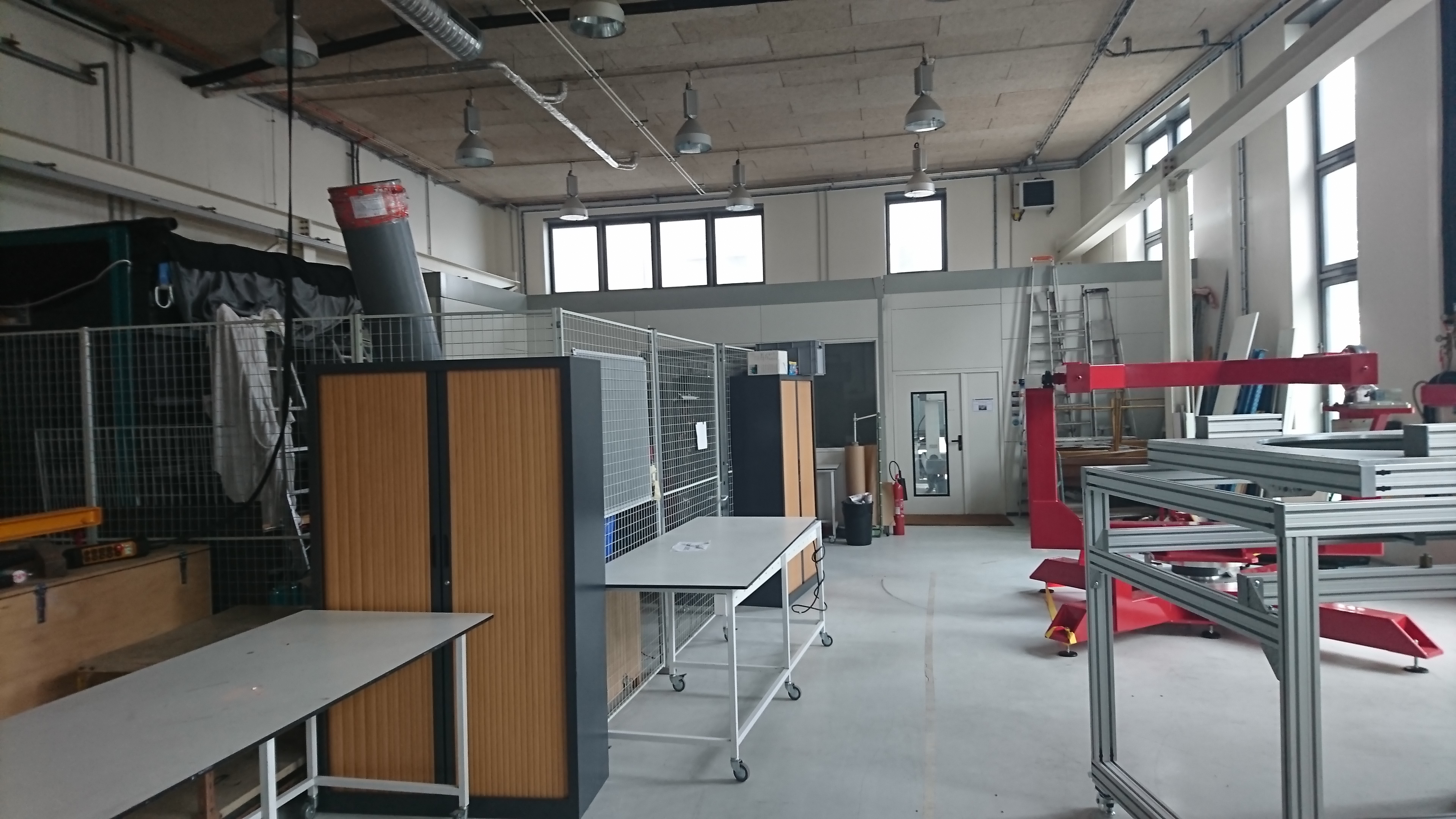 17/10/2017
APC Scientific Board 2017
7
Platform: FACe
Started in 2010, support of IPGP  in the framework of the Paris-Diderot
University Space Campus – Application to the CNRS/IN2P3 Platform Label
Scientific Manager: Cécile Cavet (IT Department) 
Technical Manager : Michèle Detournay (IT Department)
Missions:
 Building and infrastructures management (machines, electrical facilities, CDF, 
     CVC, maintenance, subcontracting management)
 Computing infrastructures management
 Services to projects (data bases, web applications, development platform,  
      training and user support)
Equipement:
 Computing parallel cluster: 652 cores et 42Tb storage
 80 virtual servers for astroparticle and space projects (storage: 180Tb)
 Concurrent Design Facility (CDF): design and operations (LISAPathfinder, LISA …)
Projects: PLANCK, INTEGRAL, CODEEN (EUCLID) …

Next:
 FACe relocation in 2018
 Contribution : LISA DPC, SVOM pipeline
Cécile Cavet
FACe presentation
20/11/2017
APC Scientific Board 2017
8
Instrumentation Department : Organisation
7 permanent, 4 fixed-term

Total : 11
Fixed term/Total: 36%
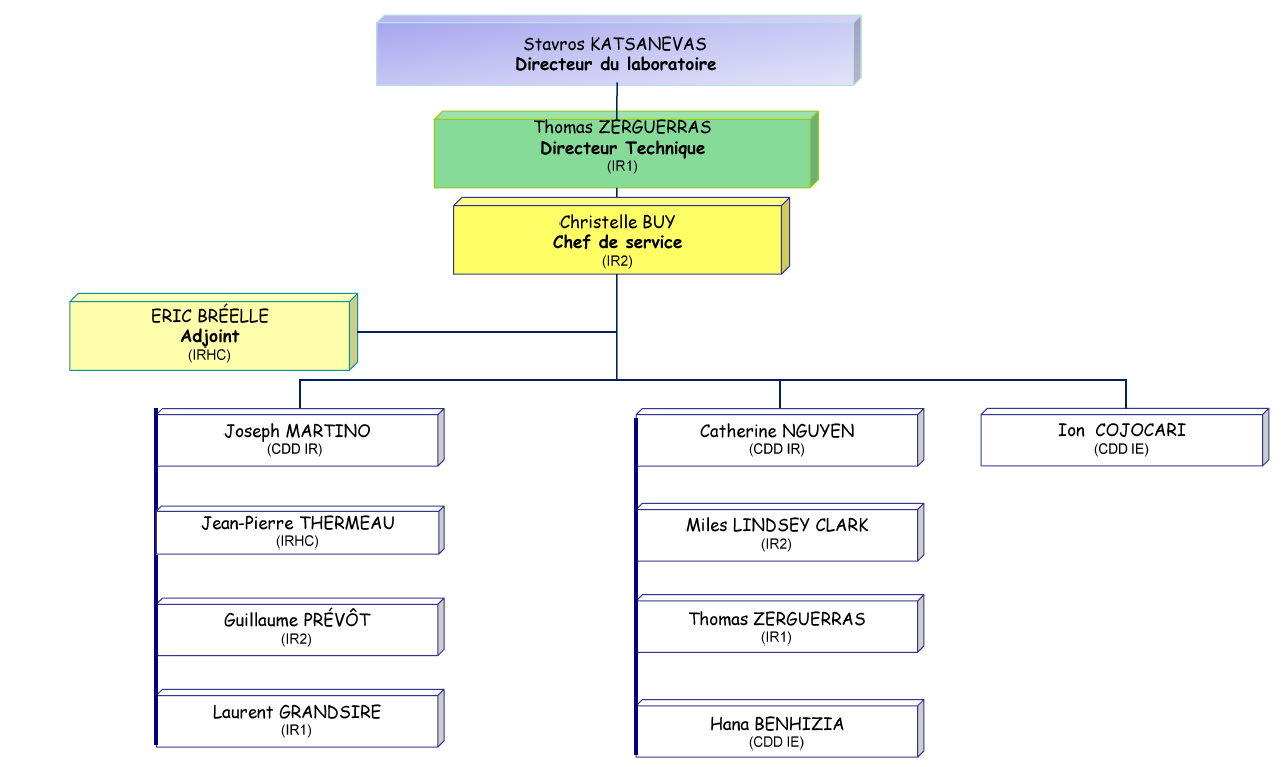 AdvVIRGO (PM), 
LISA
LISA, TARANIS
TARANIS
LPF,
LISA
LISA
QUBIC,
IN2P3 Valorization
TARANIS (PM), KM3NeT (PM)
EUSO, Radioprotection
QUBIC (PM), 
Cleanroom
2012-2016: 10 departures, 11 arrivals
May 2017: end of fixed-term IE hiring 
contract (QUBIC, EUCLID)
IGOSAT (PM)
2017: 2 permanent positions opened
(Instrumentation  IE, System IR)
20/11/2017
APC Scientific Board 2017
9
Instrumentation Department: Skills
Optics and interferometry
 System engineering
 AIT/AIV
 Vacuum and cryogeny
 Bolometer
 Photodetection and spectroscopy
 Simulations (Zemax, Fred, Matlab …)
 Test benches design for detector characterization
 Data acquisition (ex: Labview)
 Data analysis (ex: Matlab)
 Spatial and QA background (environment qualifications …)
Cleanroom
 Project management
20/11/2017
APC Scientific Board 2017
10
Instrumentation Department: AdVIRGO and post-AdVIRGO R&D
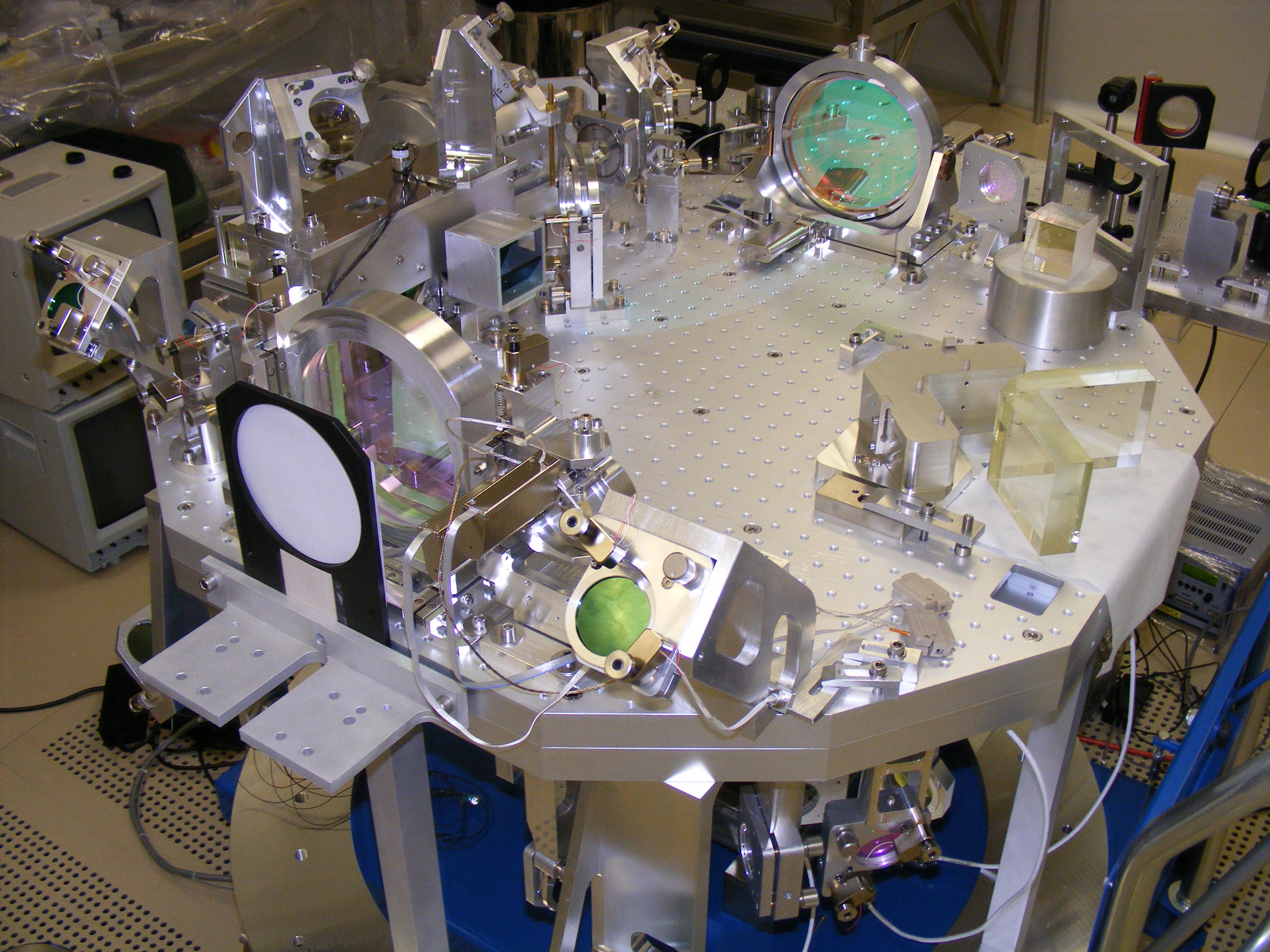 Telescopes for Advanced Virgo (2011-2015): 
 Adapting beam size from a few mm (laser bench) to 5 cm in cavities (and vice-versa)
Workpackages:
Optical simulations and design
Validation tests in the APC cleanroom
Definition of alignment procedures 
Installation of 5 telescopes on site.
GW detection in coincidence with LIGO (August 2017)
Laguerre-Gauss modes
 MAJOR EVENTS: 
 Production of higher-order LG modes : PRL 2010
 Interferometry : first lock (2014)
 Thermal  compensation of aberrations : PRD 2015
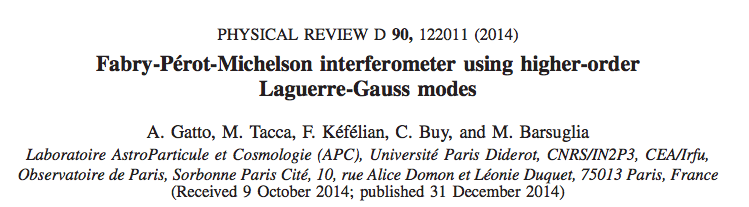 Prospects:
 Einstein Telescope: Third generation GW detector 
      (underground, cryogenic, …) : LG modes integration
Contribution: Mechanics Dpt
20/11/2017
APC Scientific Board 2017
11
Instrumentation Department: LISAPathfinder
Successfully launched on 03/12/2015 (end : July 2017)

Validation of the technology for LISA:
measurement of the distance between two free-falling test masses by laser heterodyne interferometry

Major contribution of the APC to data analysis and interpretation (µ-thrusters, deglitch …)

Interferometer  noise performances one order of magnitude better than LPF requirements
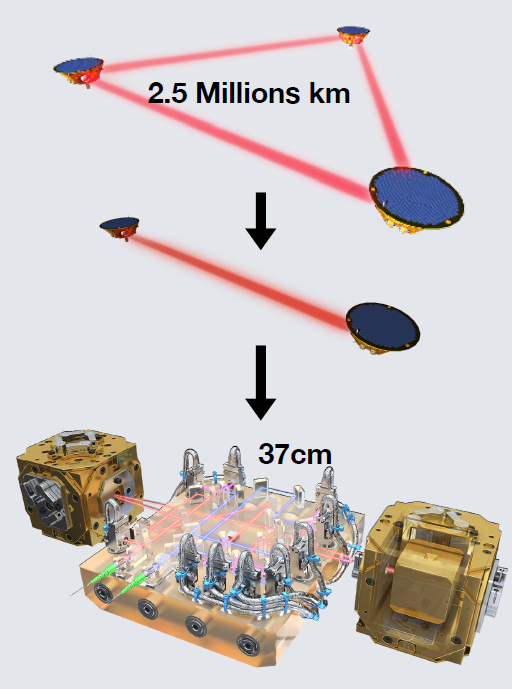 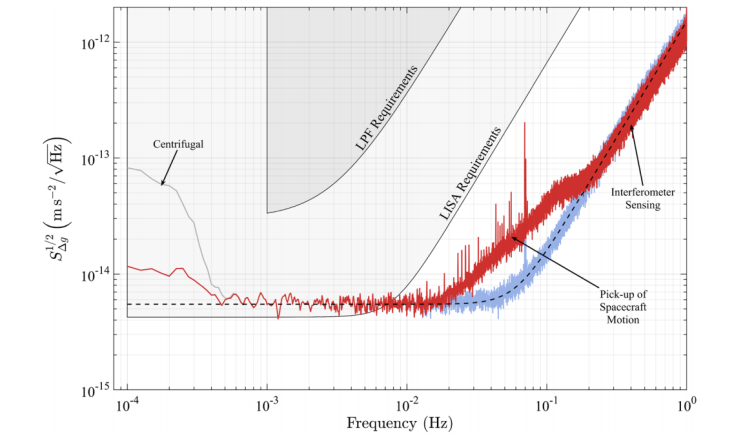 LISA selected as ESA L3 mission (launch: 2034)
20/11/2017
APC Scientific Board 2017
12
Instrumentation Department: LISA
Straylight studies
AIT/AIV Phase 0 CNES and ESA
Simulations to estimate the scattered light
from LISA telescopes:
Specifications on surface properties with
      micro-roughness models ; cleanliness
Polarization of scattered lights
Funding: ESA ITT (collab: Thalès Alenia, APC, 
     ARTEMIS, LMA)
LISA On Table (LOT)
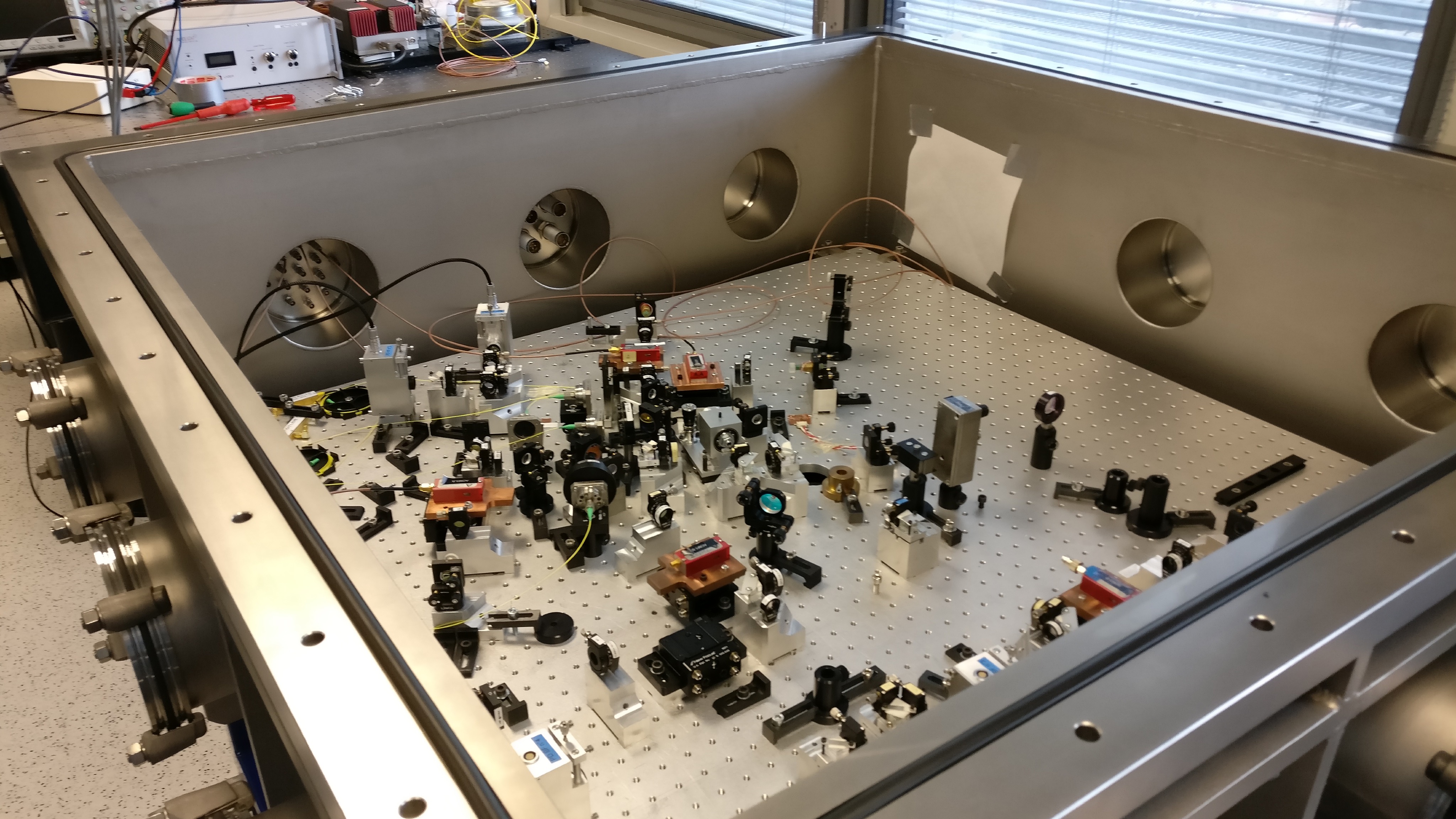 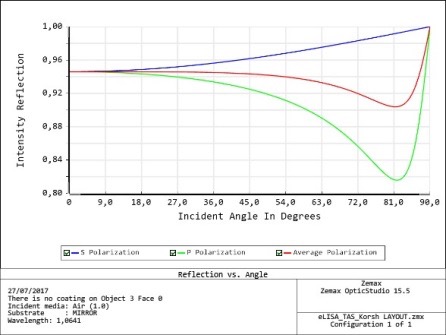 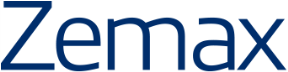 Hardware simulator of LISA  to test in a 
representative acquisition chain:
Noise reduction techniques
Instruments (photometers, phasemeter)
1st TDI tested
Preparation for operations in vacuum (10-1mbar)
Funding: R&T CNES
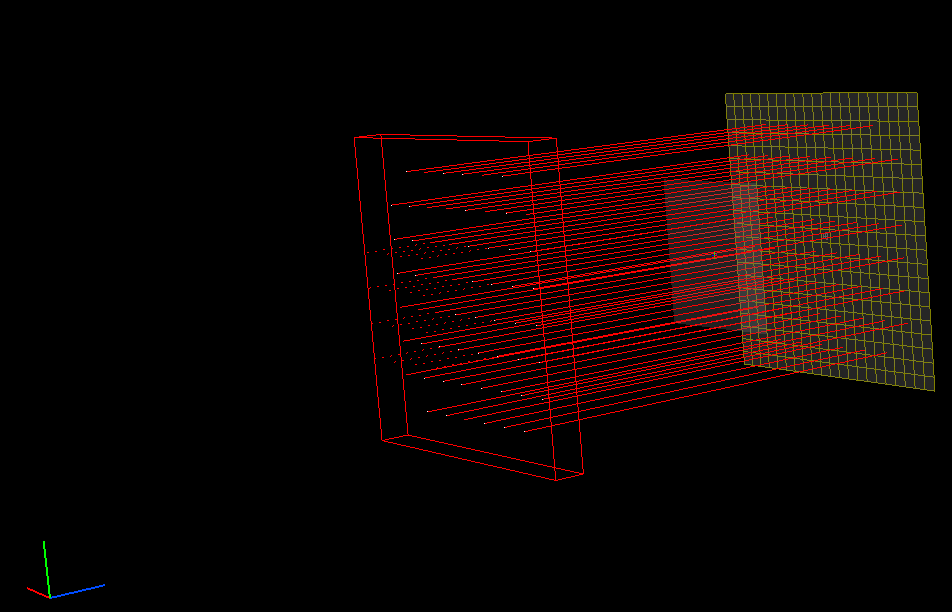 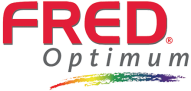 20/11/2017
APC Scientific Board 2017
13
Instrumentation Department: KM3NeT
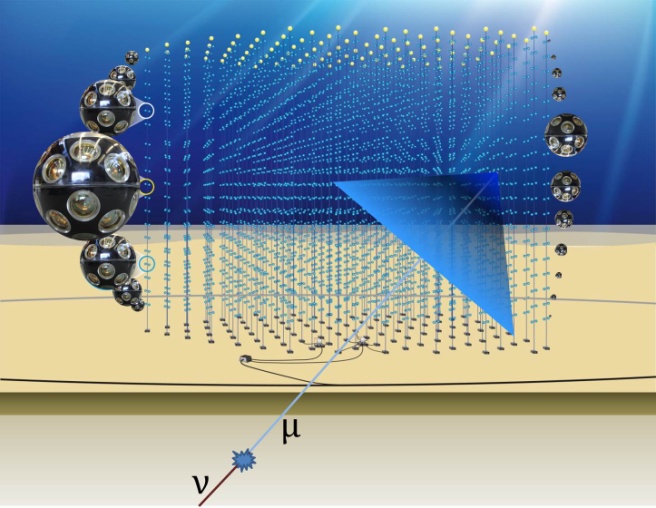 Project started @ APC in  2014

APC in charge of (CB+IU) project management
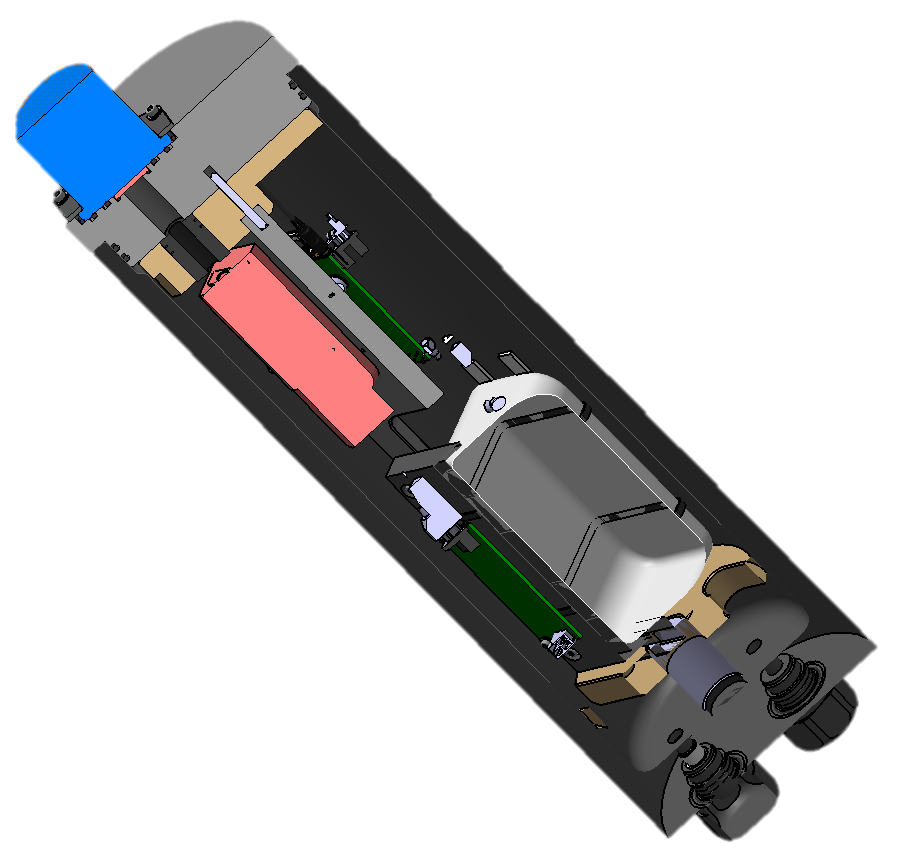 Design, integration, characterization and qualification of a new generation Laser Beacon  for time calibration





Design, integration and deployment of a  calibration unit for the KM3NeT detector 

Collaboration with the CPPM (Marseille, France) 
      in charge of the instrumentation line
Funding FEDER + CNRS/IN2P3: 400 k€ (CB + IU)
Starting operation : mid-2019
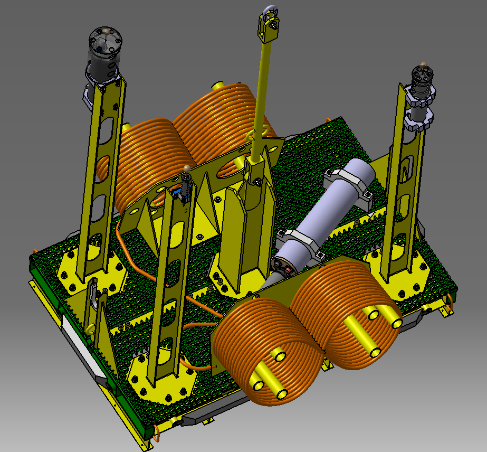 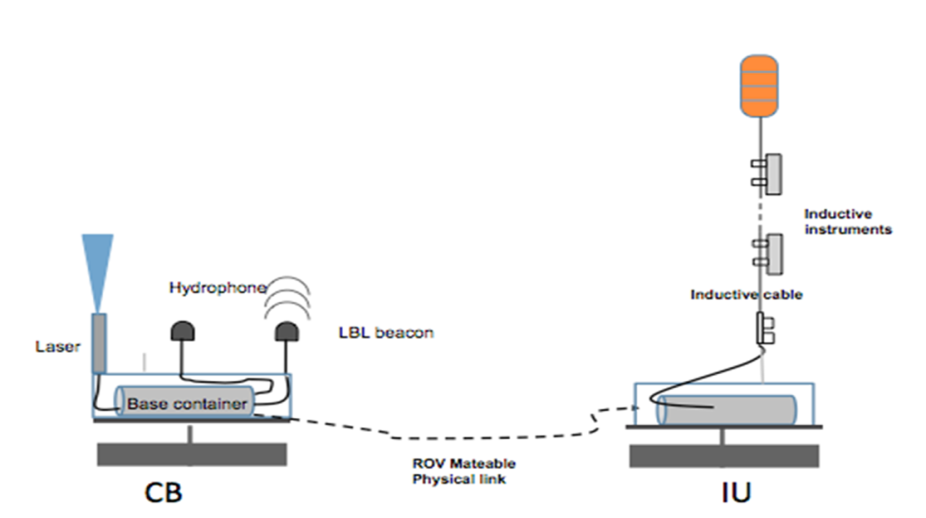 Calibration test bench for DOM 
@ APC Memphyno   tank
Contributions:
Mechanics
Electronics
QA/PA
20/11/2017
APC Scientific Board 2017
14
[Speaker Notes: Re
çus: laser, carte de contrôle laser, mise en œuvre banc de test au laboratoire photodétection en cours]
Instrumentation Department: TARANIS
CNES Microsatellite to study TLEs occuring during large storms
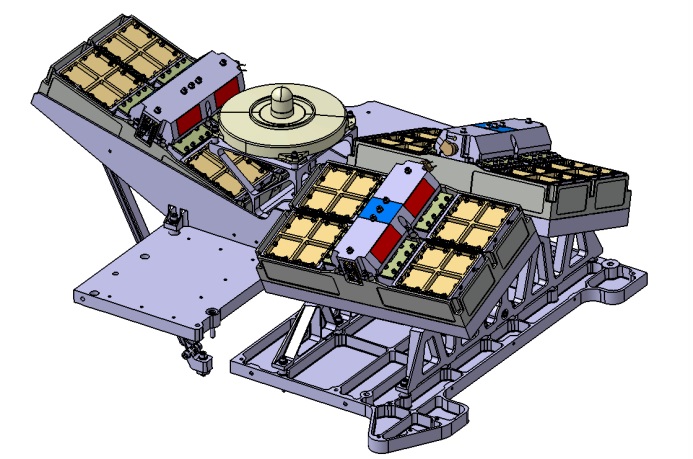 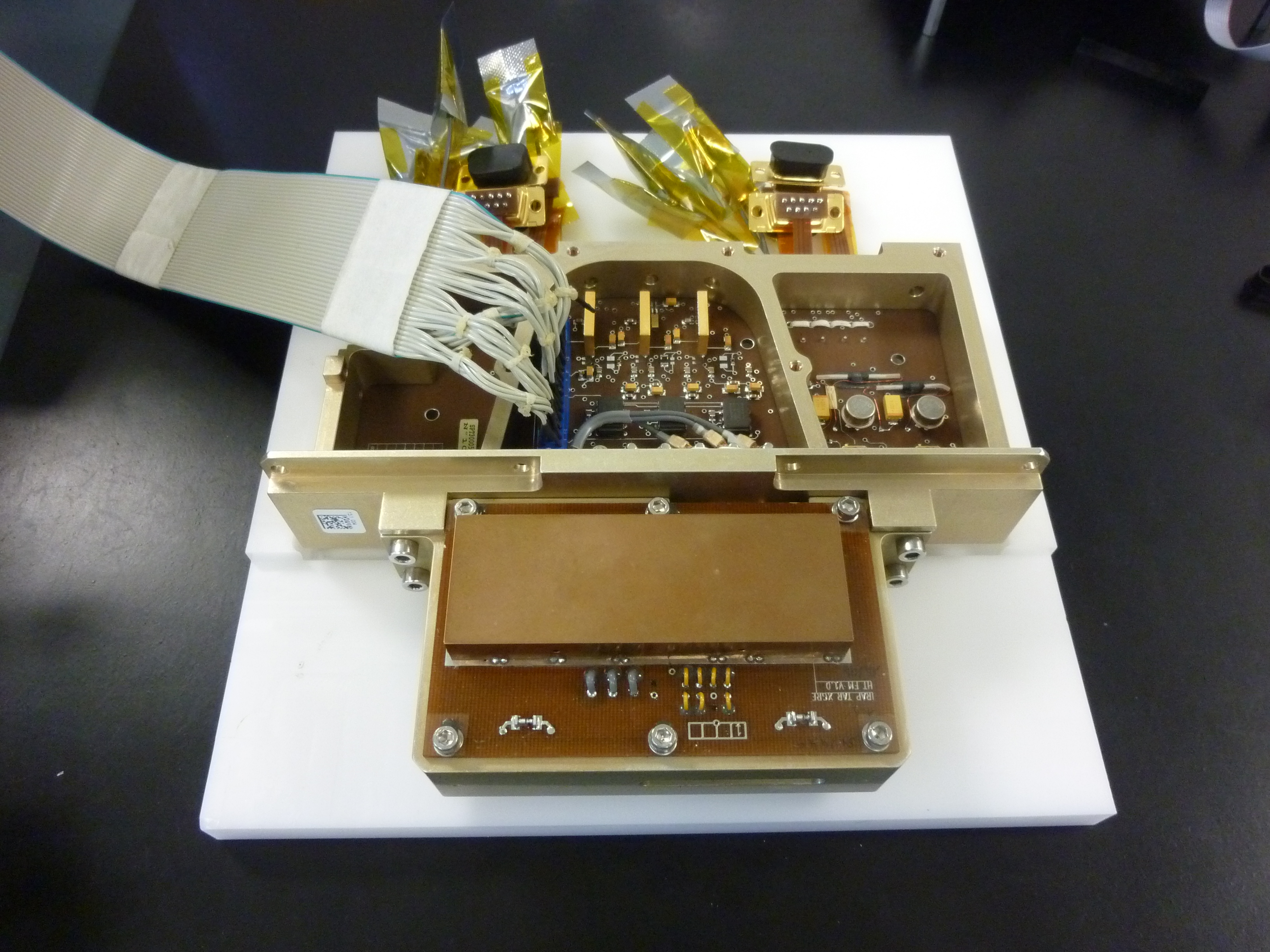 Design, production and validation of the XGRE 
sensor  (3 x 4 DU: LaBr3, plastic scintillators, PMT).

Instrumentation AIT/AIV (EGSE and MGSE 
development, design and fabrication of QM and FM, 
environment tests implementation).

Production and validation  of the XGRE QM sensors
     (vibration and thermal vacuum tests) completed (August 2015)

 Production and  validation of the XGRE FM sensors
SM2 qualifications @ CNES (February 2016)
 AIT FM sensors & vibration qualif. tests (March 2016)
Schock qualif. tests (April 2016)
Anomaly detected on LaBr3 (loss of performances)
-> Production process upgrade by St Gobain

-> June 17: delivery of  new LaBr3 (12 FM DUs + 4 QM DUs)
-> July 2018: delivery of FM Dus
-> End 2018- mid 2019: AIT on satellite and calibration
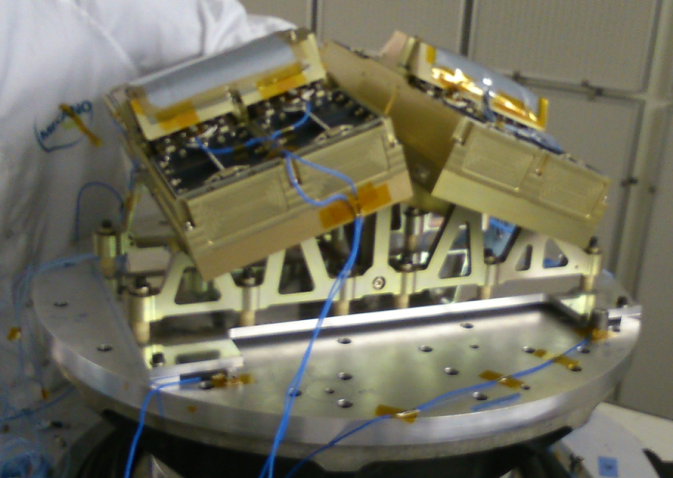 Contributions:
Mechanics
QA/PA
Electronics
NEXEYA (QA/PA and AIT/AIV)
20/11/2017
APC Scientific Board 2017
15
Instrumentation Department: EUSO
Towards UHECR detection from space using UV light
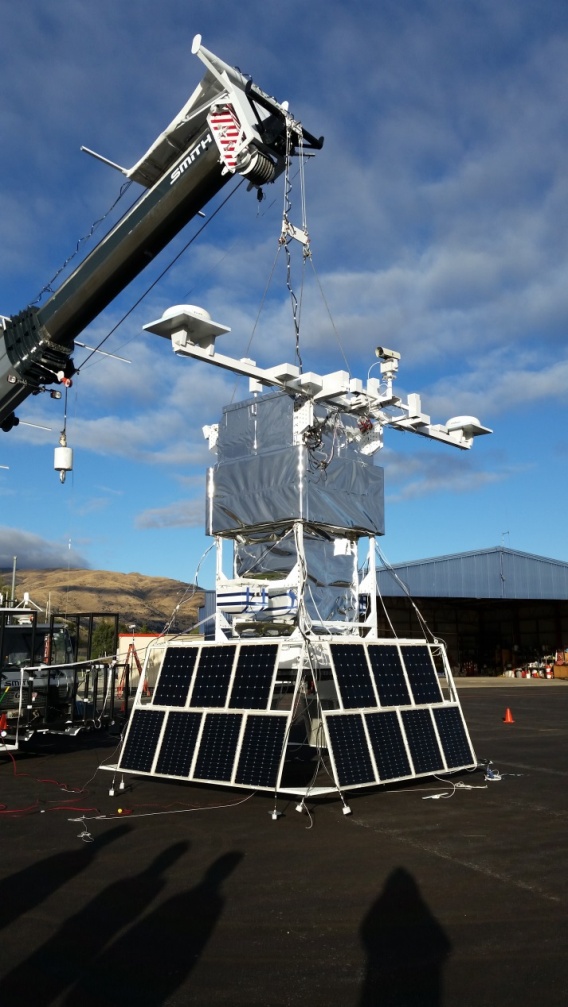 Major facts / key milestones achieved
2012-2014: successful flight of the EUSO-Balloon mission 
     (12 countries, funding CNES+ Collaboration = 1,7 M€)
       Project management + integration & calibration focal surf  @ APC
 Congratulations from CNES for the scientific return + funding for a second flight
Test campaigns in collaboration with the Telescope Array collaboration (USA+Japan) and in Turlab (Torino)
 First UHECR detection using JEM-EUSO prototype
Funding  from Europe (EuHIT), Campus Spatial (Paris Diderot) and CNES for second flight (Total for APC and LAL: 225 k€)
April 2017: EUSO-SPB (long duration balloon flight) by NASA : 
      Design, integration and calibration of the detector @ APC
Upcoming milestones
Dec. 2018: launch of the mini-EUSO mission towards ISS
      Design, integration and calibration of PDM and HV system @ APC
Contributions:
Mechanics
Electronics
QA/PA
April 2020 : Second  SPB flight, POEMMA prototype, selected  
      as NASA Probe studies program in 2017
20/11/2017
APC Scientific Board 2017
16
Electronics and Microelectronics Department : Organisation
Electronics:

7 permanent
2 fixed term

Total: 9
Fixed term/Total: 22 %
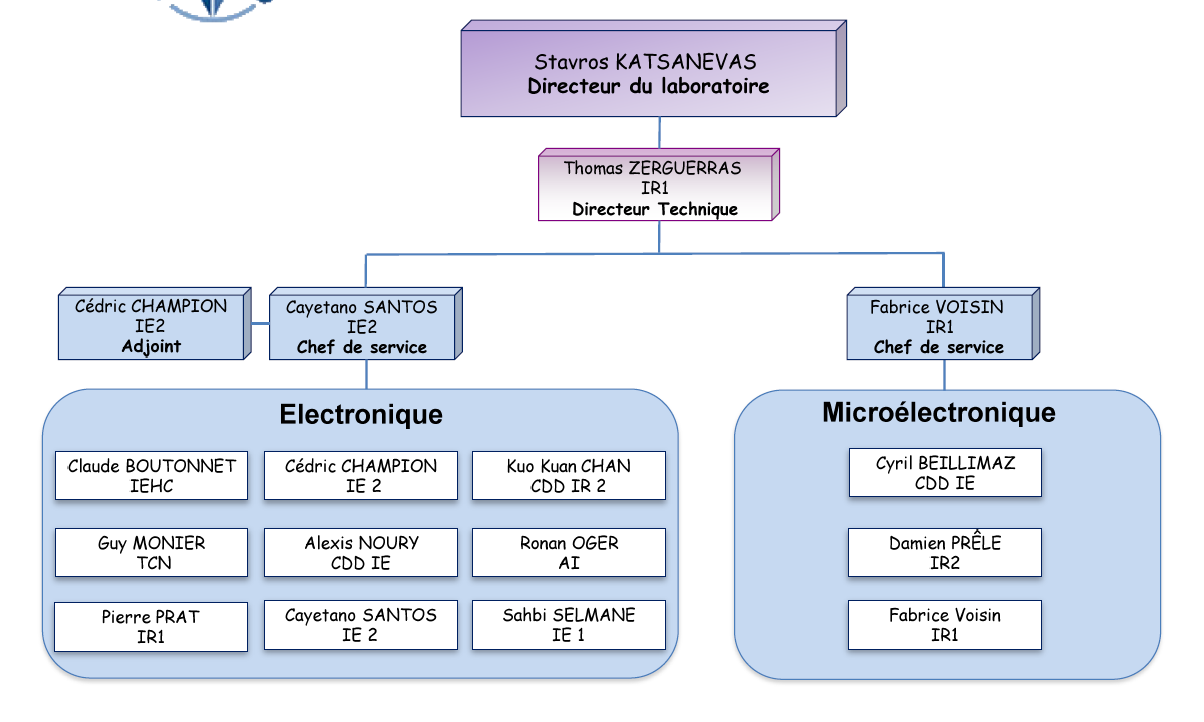 Microelectronics
(creation in 2016)

2 permanent
1 fixed term

Total: 3
Fixed term/Total: 33%
CTA, KM3NeT
ATHENA, TARANIS
CTA (PM), KM3NeT
ATHENA
Multi projects
CTA, R&T Compton
ATHENA (PM),
GAMMACUBE
QUBIC
TARANIS, JUNO, WA105
ATHENA,
QUBIC
JUNO (PM), LISA, 
WA105 (PM)
EUSO, HSD
LISA, LPF
Electronics Dpt: 
2 retirements in the next 5 years
End of the 2 fixed-term hiring contracts (31/12/2017 and 04/09/2018)
Microelectronics Dpt:
End of the fixed-term IE hiring contract in 2018
Need of a 3rd permanent IR
20/11/2017
APC Scientific Board 2017
17
Electronics and Microelectronics Department : Skills
Analog/Digital electronics
Cryogenic microelectronics
ASICs definition, design and characterization
FPGA programming (ALTERA, XILINX …)
PCB design  & integration  (CADENCE)
Timing and clock distribution systems (White Rabbit)
Simulations: ASICs (VIRTUOSO), VHDL, PCB (ALLEGRO)
Tests and characterization (ex: OMEGA ROC ASICs)
Spatial and QA backgrounds (RadHard qualifications …)
 Project management
20/11/2017
APC Scientific Board 2017
18
Microelectronics Department: QUBIC
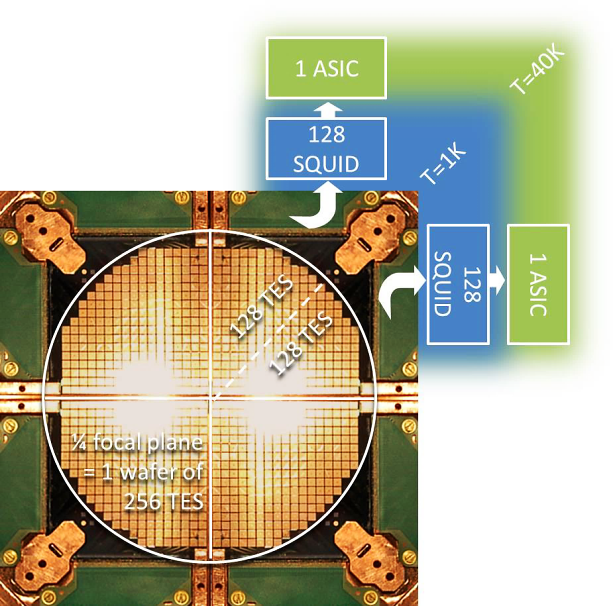 Focal  plane:
4 wafers made of 256 TES @300mK each
Readout: time multiplexing
128 SQUID @ 1K        + 1 ASIC @ 40 K for ⅛  focal plane
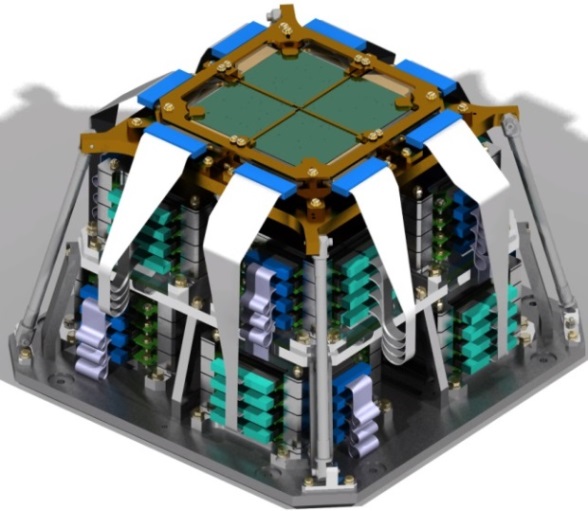 SQMUX128 v2:
ASIC Cryo. AMS BiCMOS SiGe 0,35µm standard
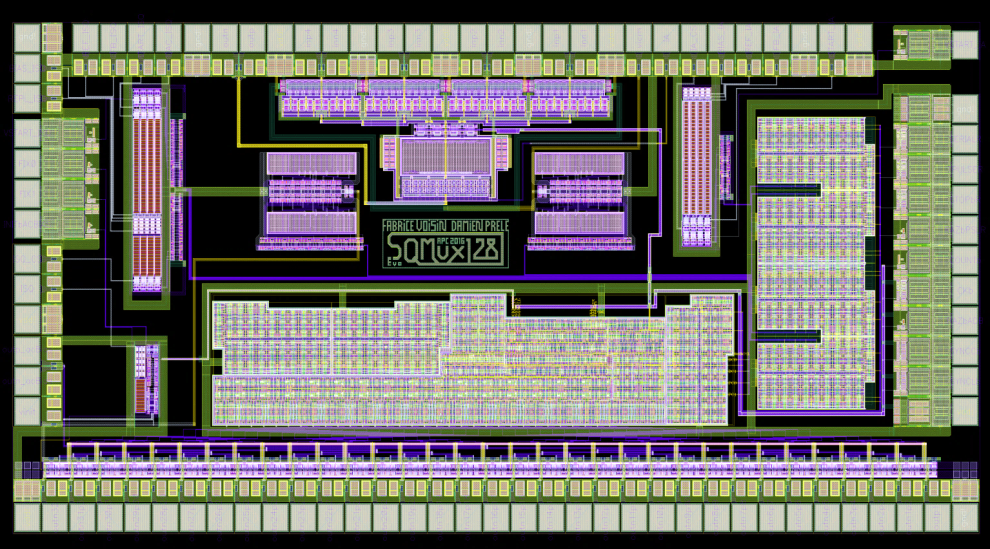 Summer 2015: Integration and validation of ¼ focal plane @ APC

15/06/2016: ASIC v2 delivered  - Successfull test in the  dilution-free cryostat

September 2016: Starting QUBIC demonstrator integration  (2x 1/4 focal planes, 512 channels)
Includes: LNA with multiplexed inputs (1:4)
Multiplexed current supply (1:32) for SQUIDs bias
Digital circuit for addressing and serial link
Other contributions:
Mechanics
Instrumentation
20/11/2017
APC Scientific Board 2017
19
Microelectronics Department: ATHENA
Warm Front-End Electronic (FEE) for the X-IFU instrument
96 LNA (100V/V, 1-6MHz, 1nV/√Hz)
Box for cryostat + EMI filters
SQUIDs biasing
Bias regulation, HK, SQUID deflux
Phase A: 
2015- 2019
ASIC production
+ RadHard qualif. 
EGSE test benches
Mechanics integration
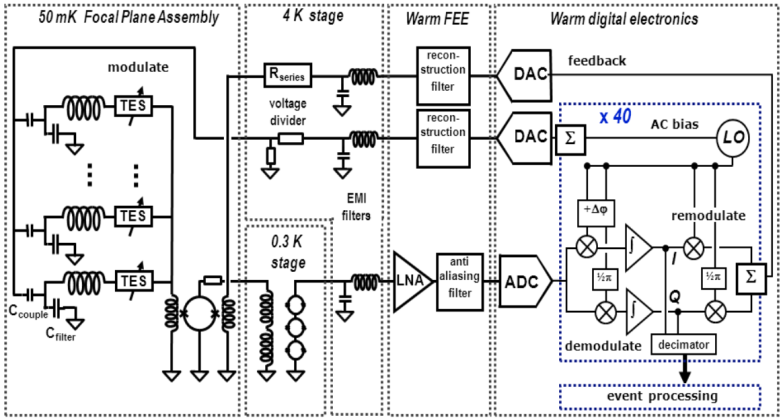 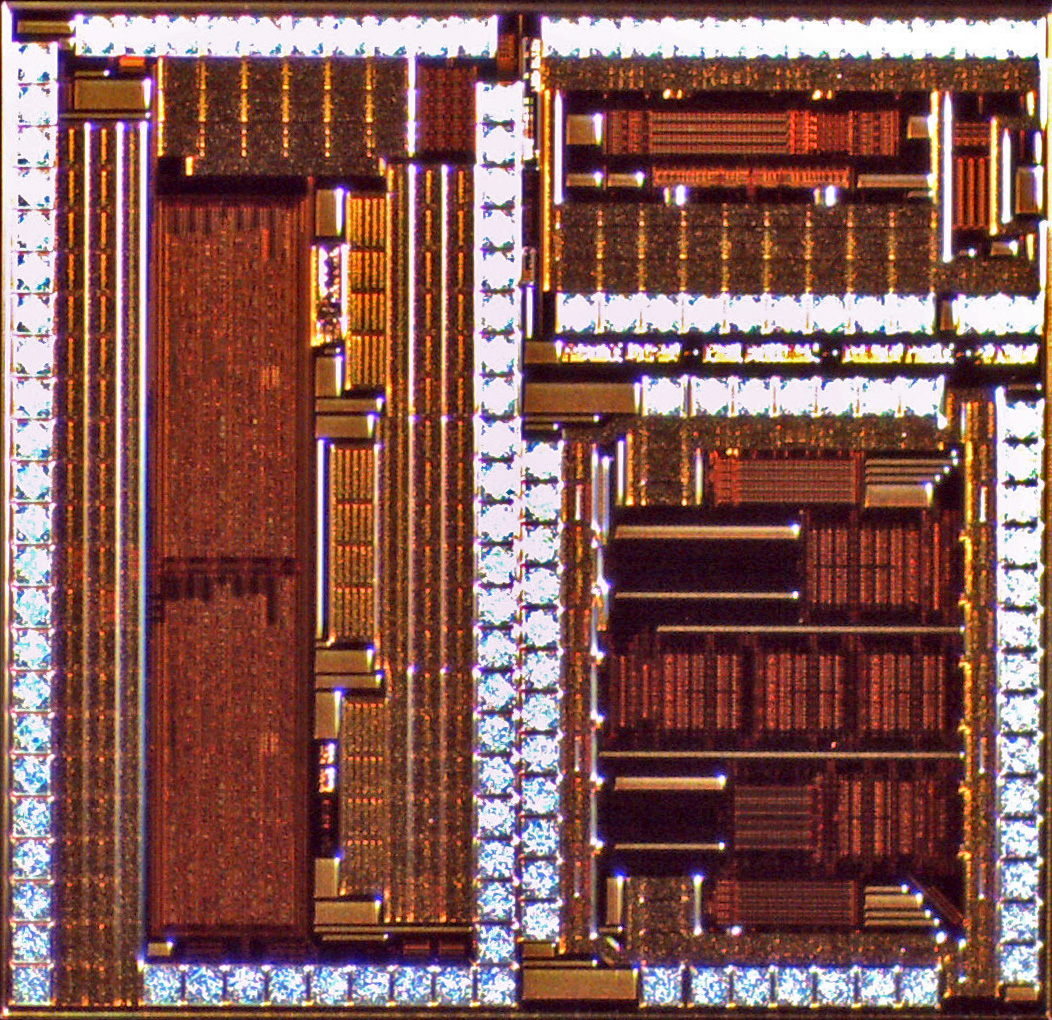 awaXe_v1:
ASIC AMS BiCMOS SiGe 0,35µm
Goals:
Test and characterization of several architectures 
Validation of  Rad Hard digital libraries
awaXe_v1 delivered on 01/08/2016.
Successful RadHard test campaign @ Cocase (high-intensity 60Co source) and latch-up tests @ Louvain-la-Neuve (heavy ions)
ASIC v2 in preparation
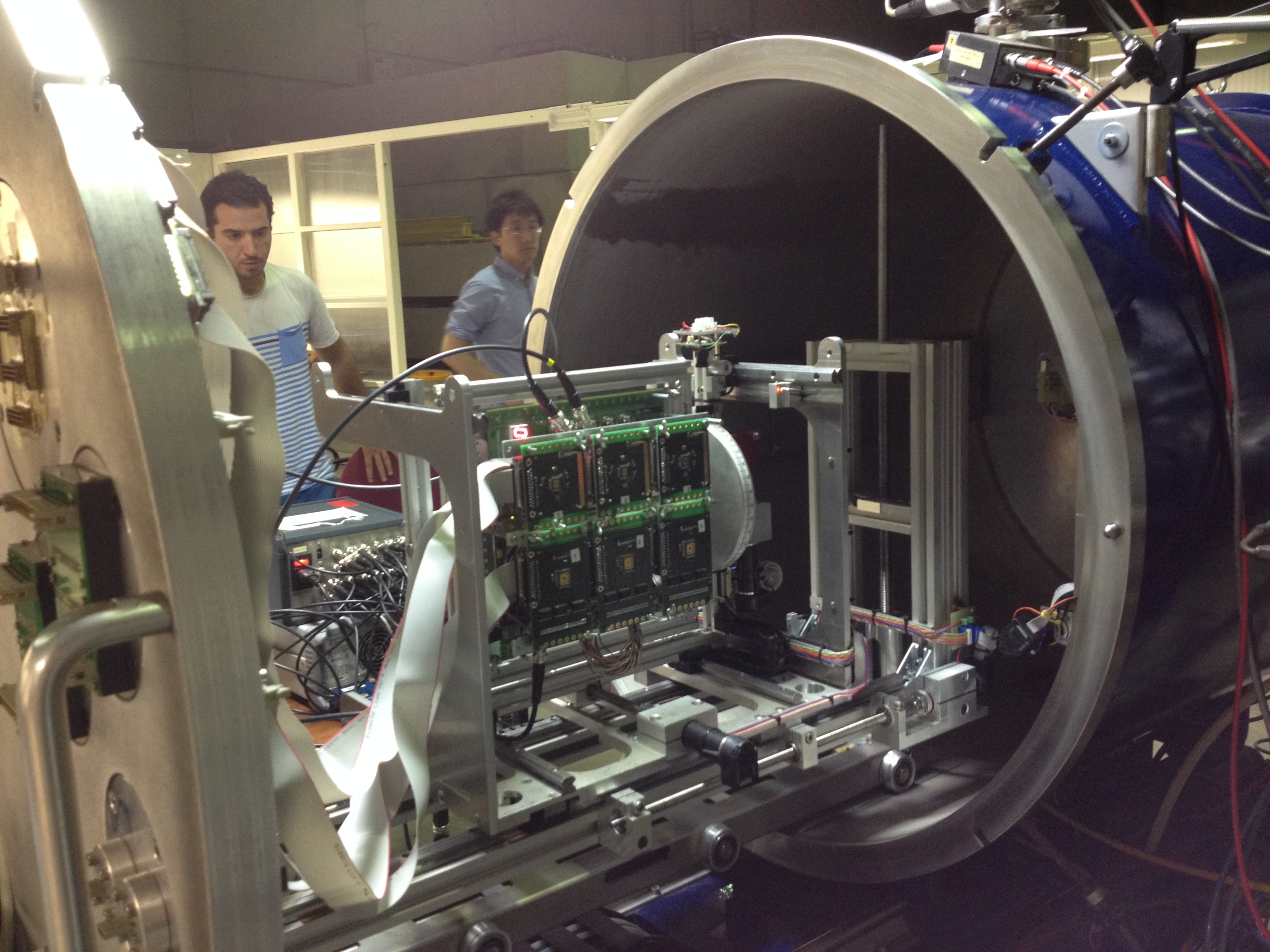 17/10/2017
APC Scientific Board 2017
20
Electronics Department: TiCkS board for CTA
TiCkS board (Time and Clock Stamping) based on the White Rabbit (WR) SPEC node:
 Providing ns-precision Time Stamps (TS) of input signals
 Transmission of these TSs to a central collection point for use in any CTA camera
Modification in the Spartan-6 FPGA :
Addition of a 1ns precision TDC for the TSs (collab. CEA/IRFU)
UDP stack :
send TSs  on WR fiber (No loss up to 320kHz @ fixed frequency  )
  Receive config & slow control commands on       the same fiber
Send PPS and event counter 

2 versions : 
TiCks –UCTS (FMC) soon available in the WR  Open Hardware repository
TiCKs-CTA  (2xRJ45)

C. Champion et al., Proc. ICALEPCS2017, Barcelona, Spain October 8-13 2017  (accepted)
2xRJ45
Clock
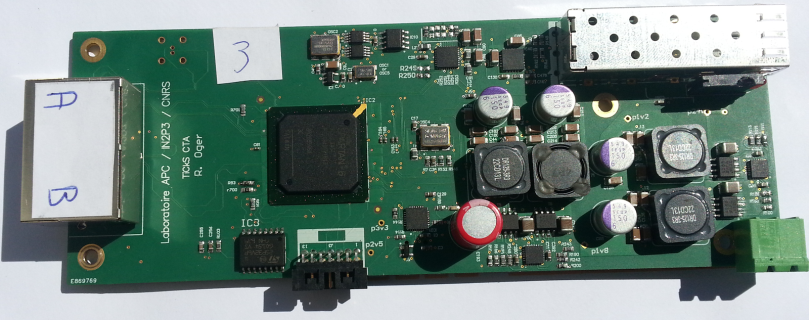 TS
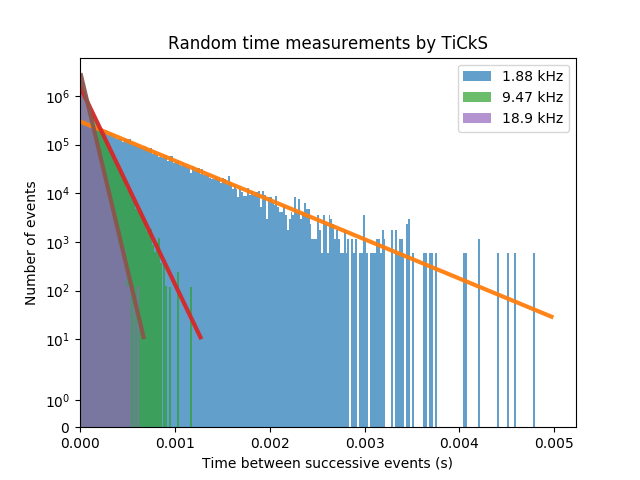 Equivalent Dead time < 1ns
Next: 
TiCkS on NectarCAM test bench: end of 2017
Network of 8 TiCks: end Q1 2018
Other contribution: QA/PA
12/06/2017
EAOM 2017
21
Electronics Department: LISAPathfinder and LISA
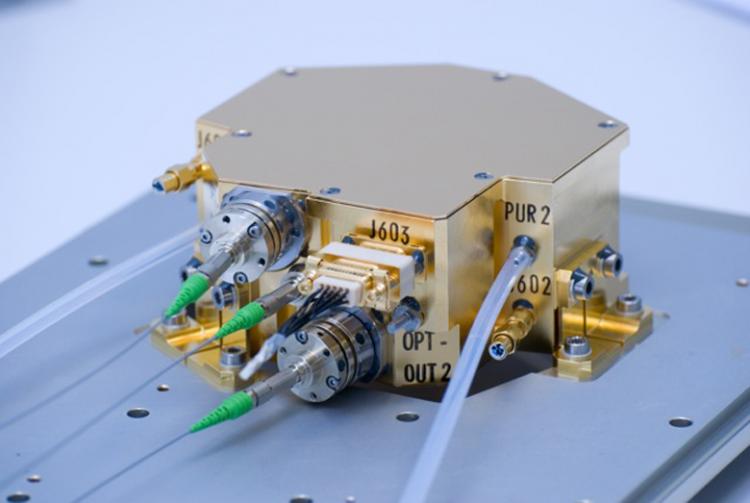 LISAPathfinder:   LASER MODULATOR: beam splitter + 2 AOM + actuators
                            Validation of test procedures with the manufacturer
                            Monitoring during the mission
LISA R&T: Electronics development for the LISA On Table simulator
 Servo electronics for laser amplitude and optical paths stabilization

 Implementation and modification of a phasemeter developed at the AEI Hannover 
building hardware for RF electronics
     and DDS kits
external clock synchro + jitter correction
Upgrade to 14 bits @200MHz sampling

Low frequency noise measurements on
     RF components and voltage references
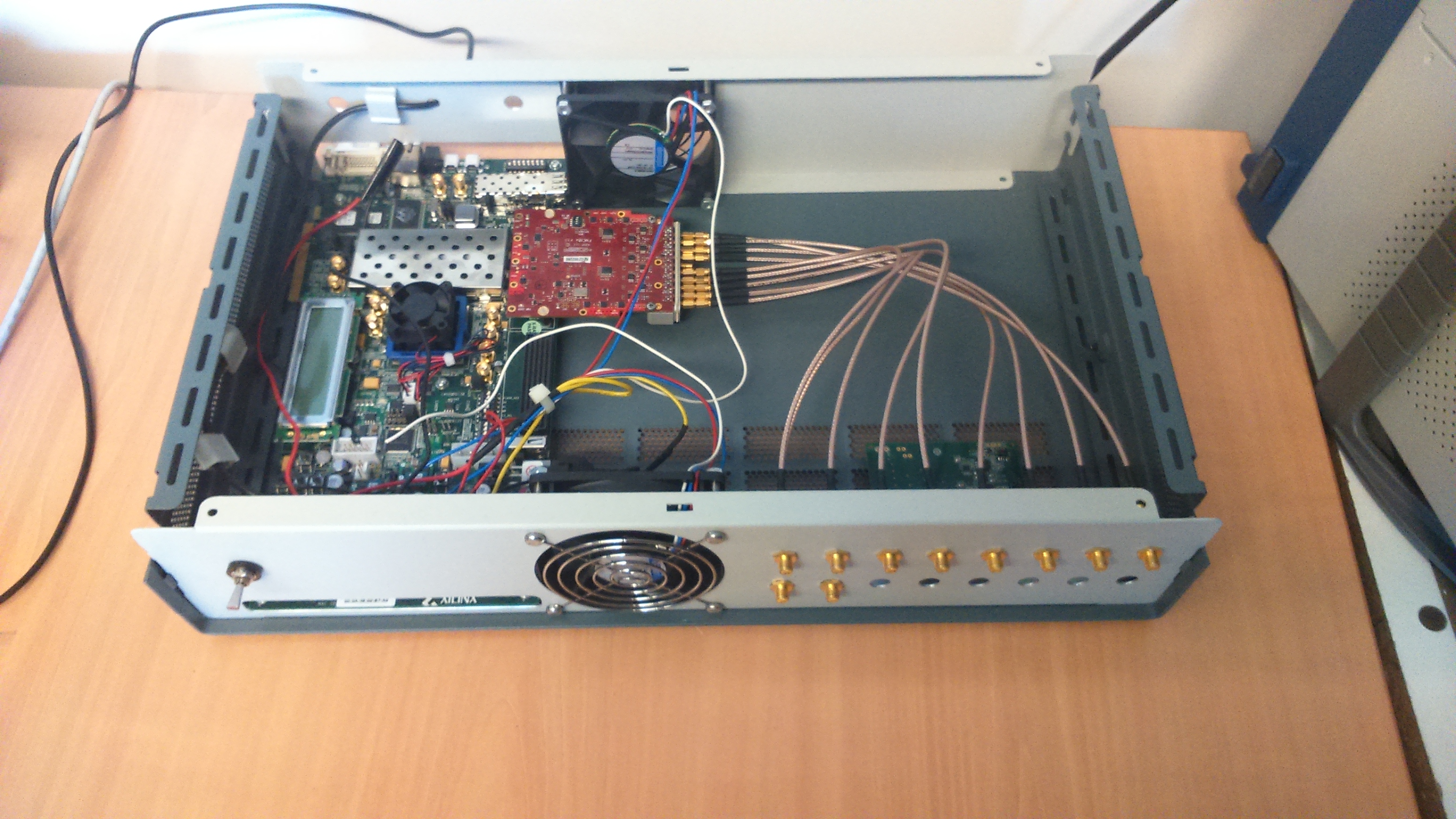 REFIMEVE: Developing the Servo electronics of an optical link between the cleanroom and the 
low electronic noise room for the transmission of an ultra-stable 1GHz clock
20/11/2017
APC Scientific Board 2017
22
Electronics Department: Electronics readout for large PMTs assemblies
Card design, firmware and data acquisition
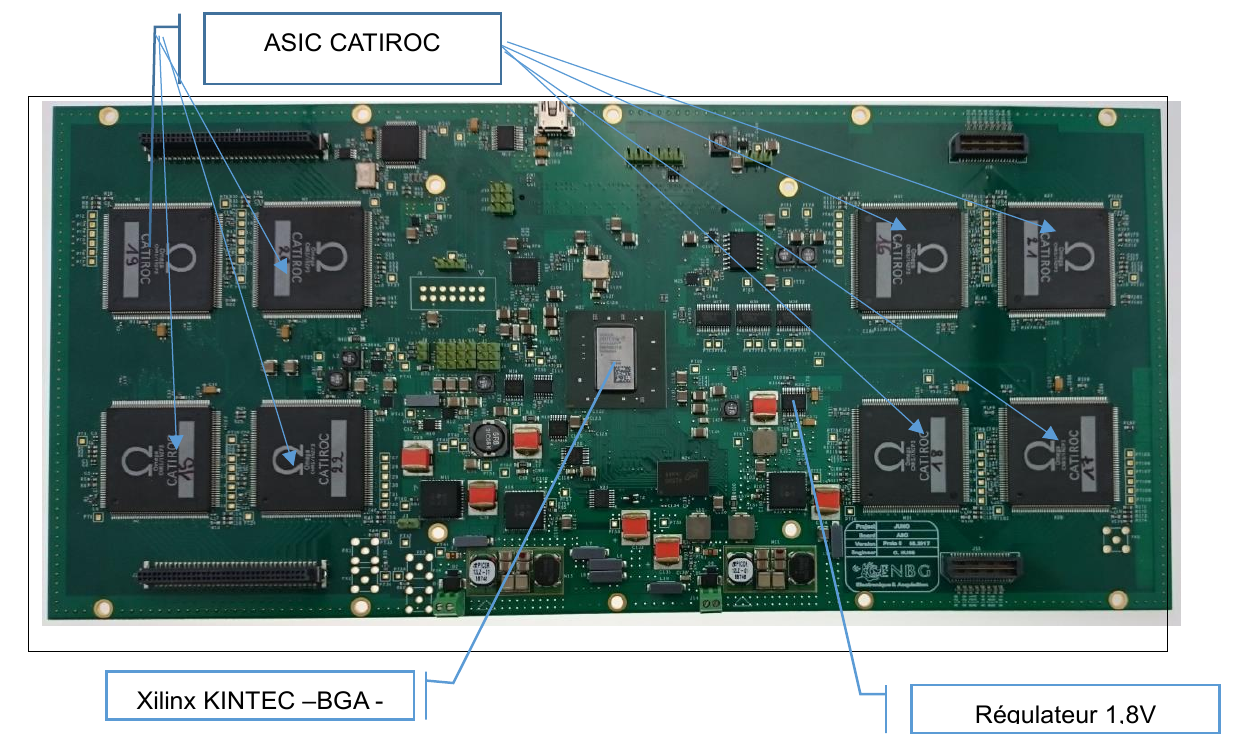 JUNO @ APC
Joint effort  with CENBG and OMEGA

128 channels
8x CATIROC ASICs
Kinde 7 FPGA
FMC connector
WA105 @ APC
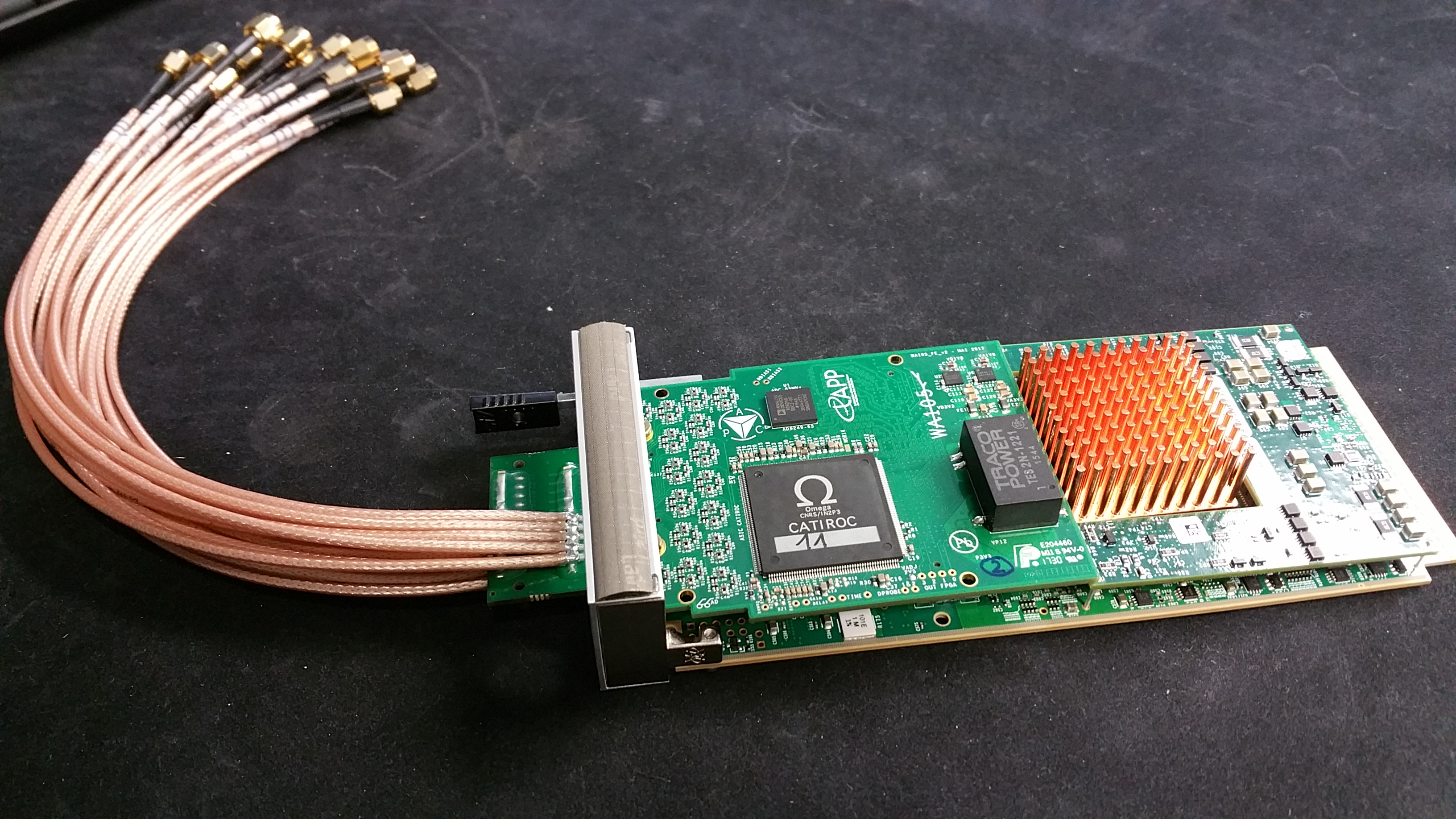 Collaboration with IPNL, LAPP 
and OMEGA

16 channels
1x CATIROC ASICs
65 Msps ADC
µTCA  AMC
FMC connector
20/11/2017
APC Scientific Board 2017
23
Mechanics Department: Organisation
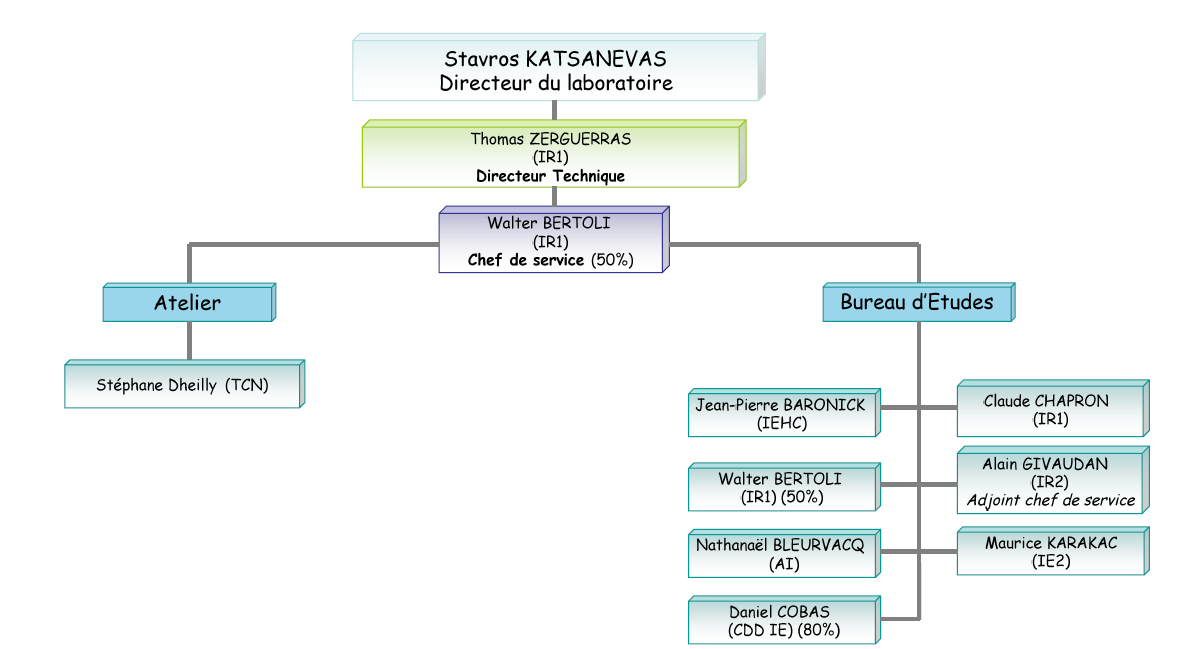 7 permanent
1 fixed-term

Total: 8 
Fixed Term/Total: 12,5%
QUBIC, SVOM
AdvVIRGO
TARANIS, 
ATHENA
Multi-projects
Double 
Chooz,
IGOSAT, 
SVOM (PM)
Double Chooz 
SVOM,
R&T Compton
Workshop
2018: 1 fixed-term contract 
to extend

1 retirement in the next 5 years
AdvVIRGO,
EUCLID
EUSO, QUBIC
Double Chooz
SVOM
KM3NeT
Engineering office
2015: 1 permanent  workshop technician 
2016: 1 permanent IE
20/11/2017
APC Scientific Board 2017
24
Mechanics Department: Skills
Mechanical design in specific environment (space, undersea, vacuum, cryogeny, high-level cleanliness)
CAD (CATIA)
Finite-element analysis (transition from Samcef to ANSYS): isotrope materials, mechanics, thermal management
Dimensionnal metrology (mechanics) + programmation
Spatial and QA background (environment qualifications …)
Project management, call of tenders for public contracts
Subcontracting monitoring
Workshop:  CNC machine 2,5 axes (drilling)/assembly, 
    numerically controlled machining center.
20/11/2017
APC Scientific Board 2017
25
Mechanics Department: Double Chooz
Far Detector: Design, production and installation (2011)
Near Detector: Design, production and installation (2012-2014)

Shielding: 1m water (except steel on top)
Stainless steel tank on steel supports (outer vessel)
Support stiffness strenghtened to prevent any deflection > 1mm of
     the bottom (45 tons  thrust load)
Upper shielding (steel), platform and electronic hut
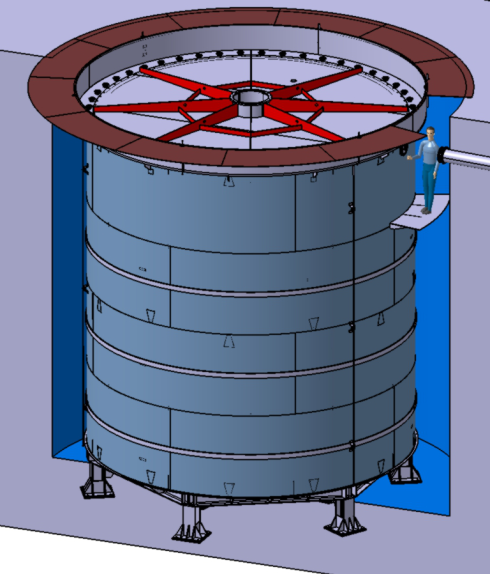 7.4 m
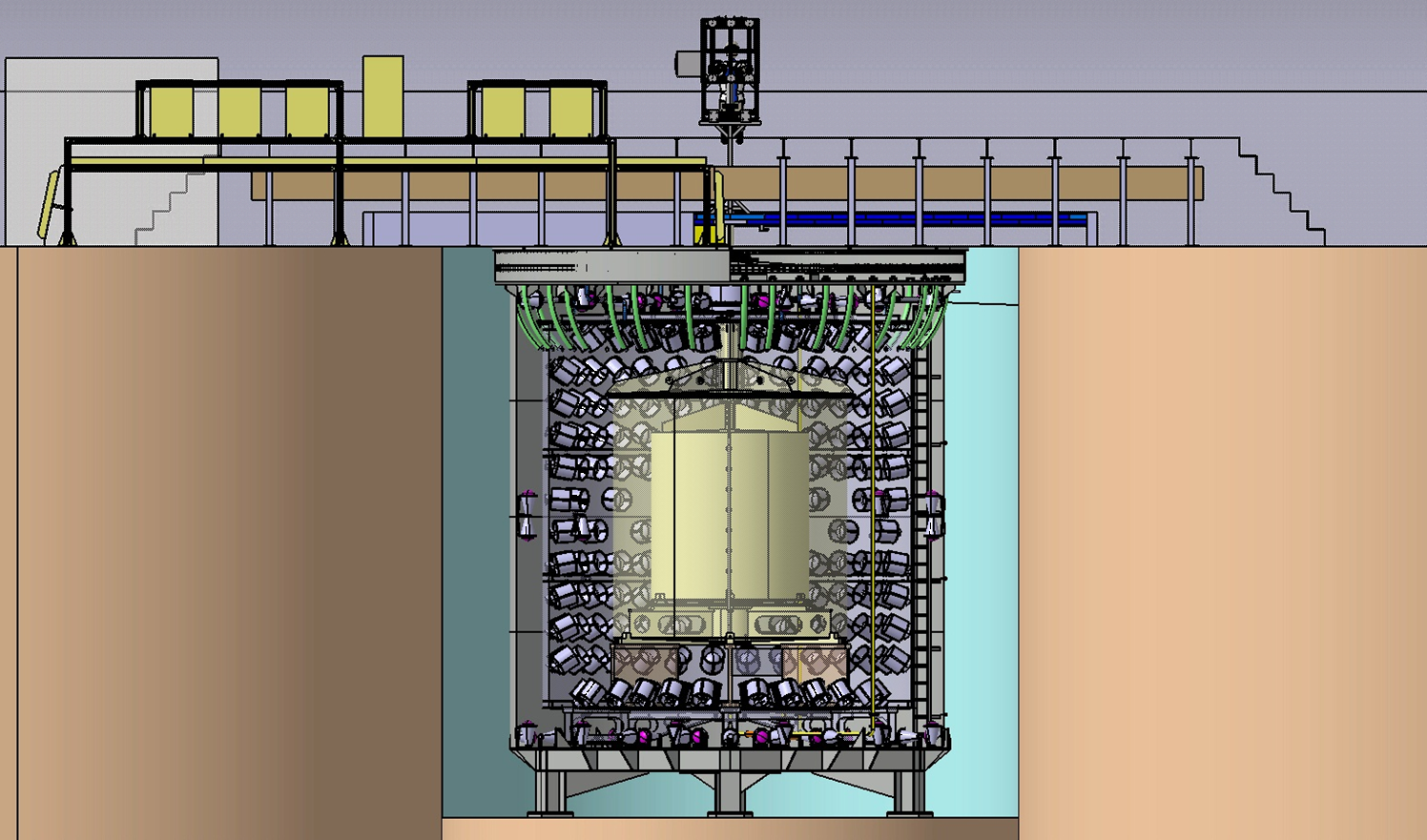 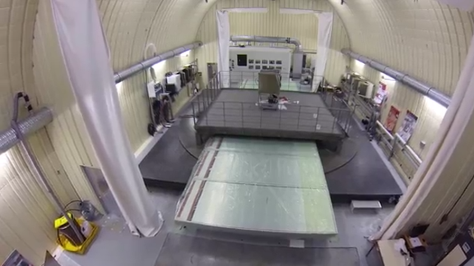 Electronic Hut
Plateform
Upper 
Shielding
20/11/2017
APC Scientific Board 2017
26
Mechanics Department: SVOM
French-Chinese Space Mission for detection of X and gamma bursts with a 
4 keV threshold
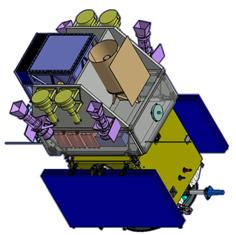 APC workpackage: Design, production, test and validation of  the 
coded mask for the ECLAIRs instrument:
 Pattern area 540x540mm2 , 40% transparency, self-supporting mask
Initial design : pre-tensed foil made of allied Tantalum 0.6mm thick (4000 random holes)
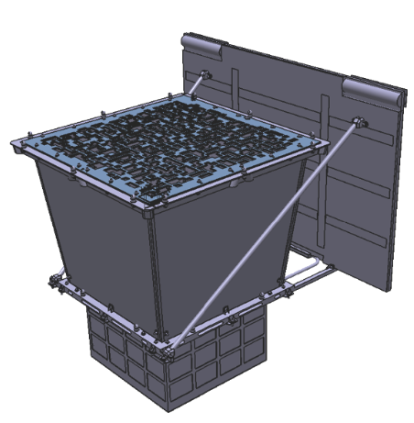 CNES review (B phase) : September 2016

Currently: Phase C
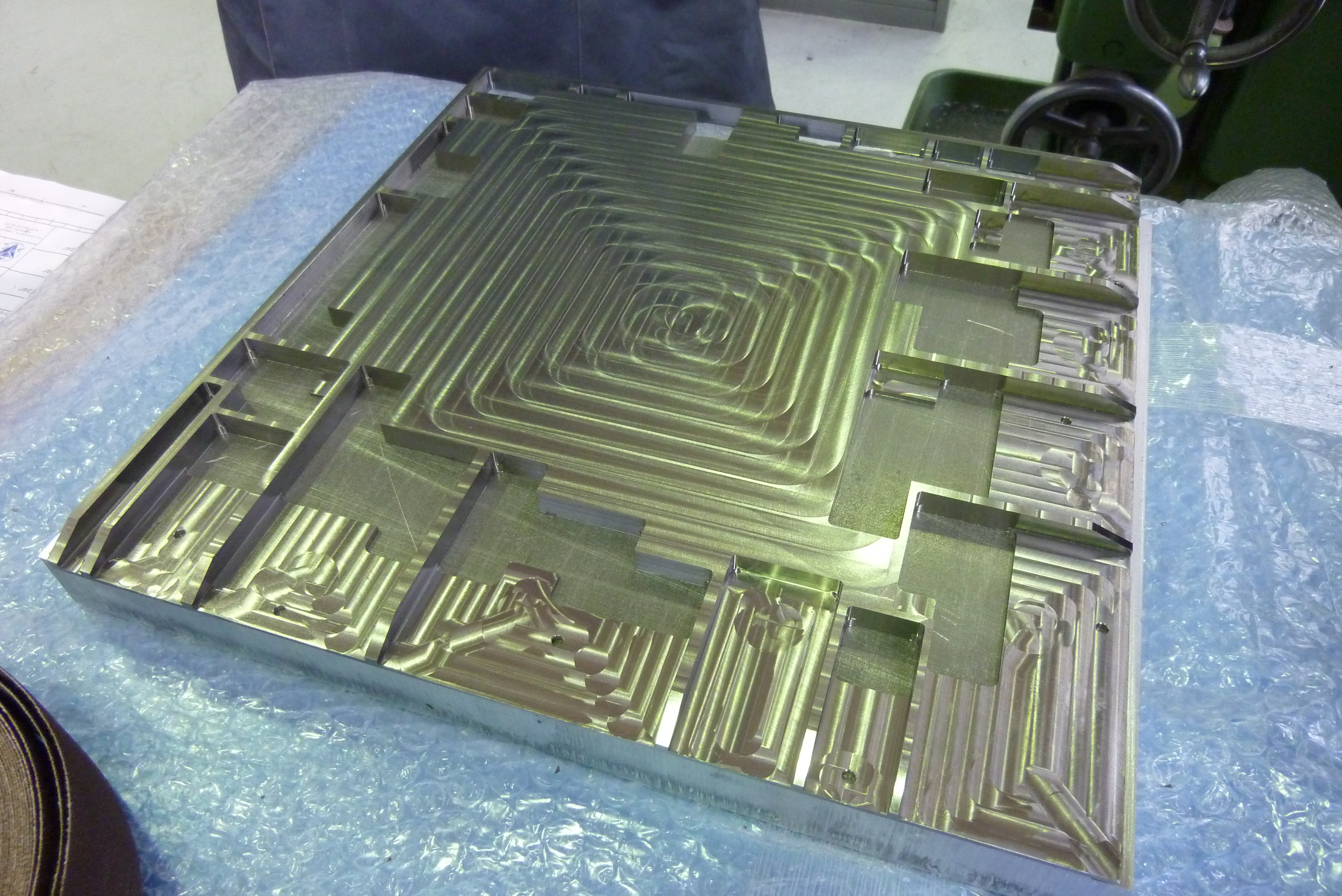 Current design: new pattern with enlarged holes
  sandwich Ti/Ta/Ti 33.6mm thick
Production of SM for further vibration test: End 2017
Structural Thermo Model delivery : May 2018
FM Mask: 2019
Launch : 2021
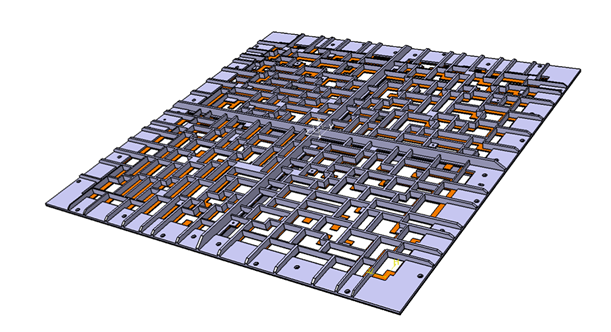 20/11/2017
APC Scientific Board 2017
27
Mechanics Department: QUBIC
APC mechanics workpackages :
Thermal & mech. design of focal plane towers
Therm. & mech. design of the instrument architecture inside vessel
Mech. design of the switches / R&D on horns manufacturing
Integration process of instrument inside vessel and tests
1.1m
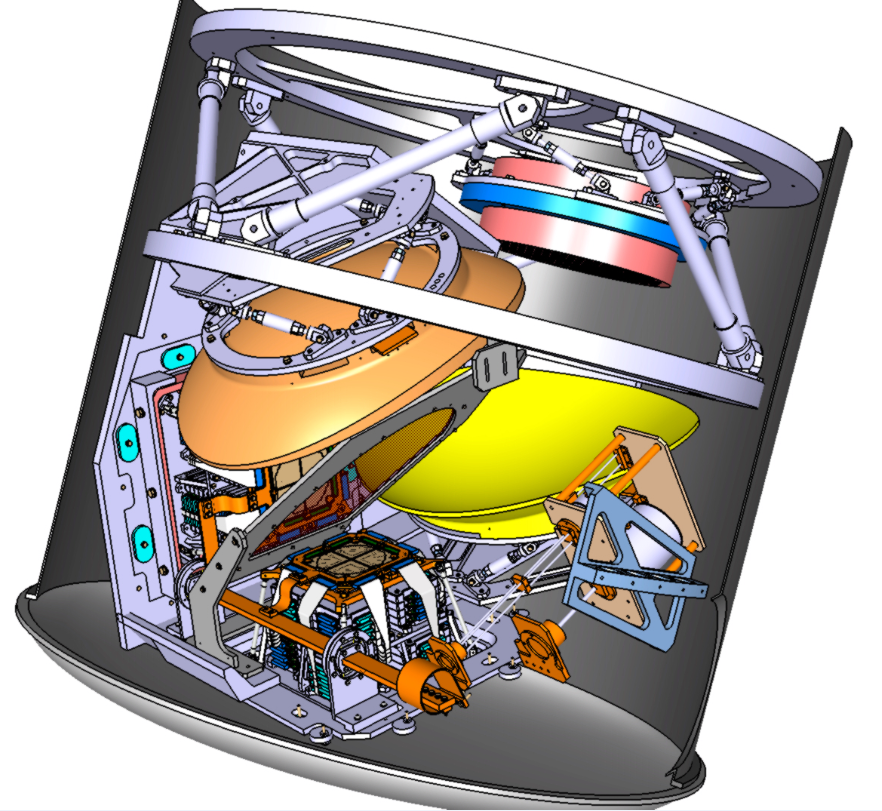 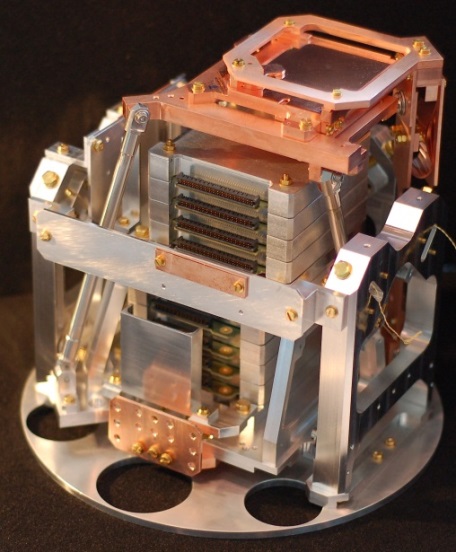 Technical challenges
Mass optimization 
Keeping optics alignment when 
    instrument is cooled
EMC optimization
Many interfaces
Integration
Instrument mechanical. 
architecture
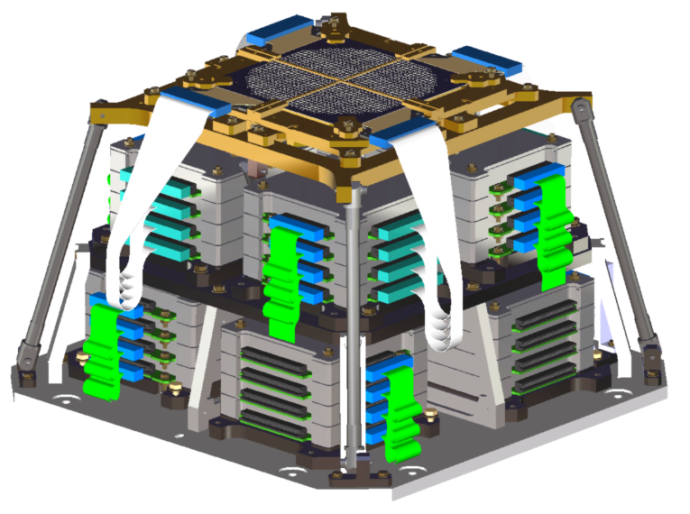 Focal plane tower
Milestones:
 Technical Demonstrator 
     design finalized 
 Production plan finalized 
 Production : laboratories for 
     small components (GEPI, LAL, 
     APC), subcontracting for the biggest
¼ Focal plane prototype
Other contributions:
Microelectronics
Instrumentation
20/11/2017
APC Scientific Board 2017
28
IT Department : Organisation
2 subdepartments:
Networks and systems administration
Development and calculation
Networks & systems 
administration:
3 permanents
1 fixed-term
Total: 4
Fixed term/Total: 25%
Subcritical size
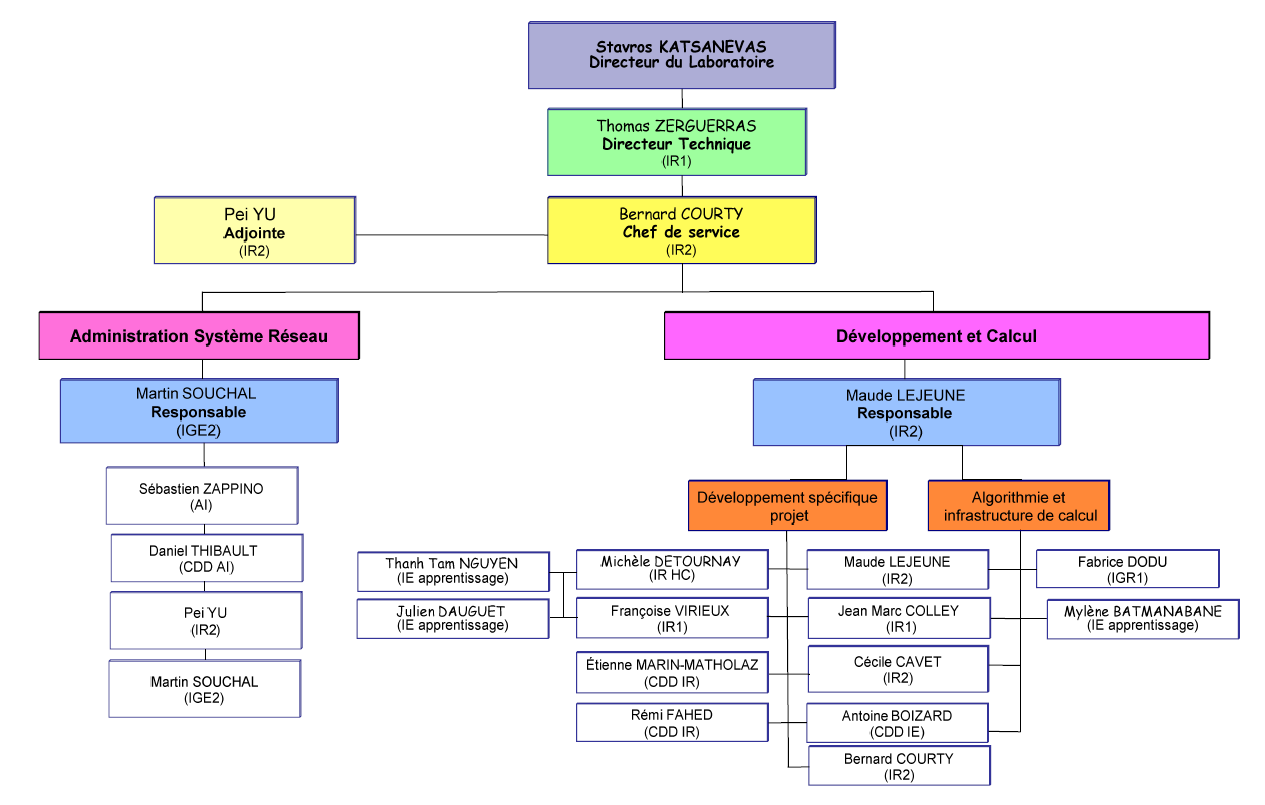 Development 
& calculation:
7 permanent
3 fixed-term +
3 apprentice
Total: 13
(FT+Appr.)/Total: 46%
High ratio of
non-permanent members of staff
2016: 1 permanent IR (repl.)
2018: Opening of a software engineering IR permanent  position (LSST, LISA)
20/11/2017
APC Scientific Board 2017
29
IT Department: Skills
Network & System Administration : network, storage, Unix account, databases, 
     identification system
Support: material (hard & soft) and users
APC Website management (Drupal)

Infrastructures for calculation and projects: parallel calculation cluster (~ 800 CPU), 
      APC cluster (~ 600 CPU), collaborative platforms, EGEE grid, cloud computing
     (OpenStack) and Big-Data (Hadoop cluster)

 Control & command, real-time: architecture of distributed applications, control and
      monitoring of mechanical components (motor, presence detector, lock …), data 
      acquisition (PXI and USB bus), multi-threading and multi-processing architecture

Data analysis: data analysis chain development (ex: CMB cards), parallel and distributed 
      programming in shared distributed memory

Simulations: processes in astrophysics  (plasma jets from black holes, accretion disk), 
     HPC, instrumental data (ex: EUCLID telescope)
22/09/2017
APC Scientific Board 2017
30
IT Department: CTA PHP
Generalities  :  a web interface to manage proposals for scientific observations
Preparation
Submission
Evaluation
Follow-up
Admin
Planning
2015- Mid-2016:  demonstrator dev. phase 
Mid-2016- Mid-2018: Implementation
Mid- 2018:  operationnal demonstrator version for the consortium 
Mid-2020: First release to the  observatory
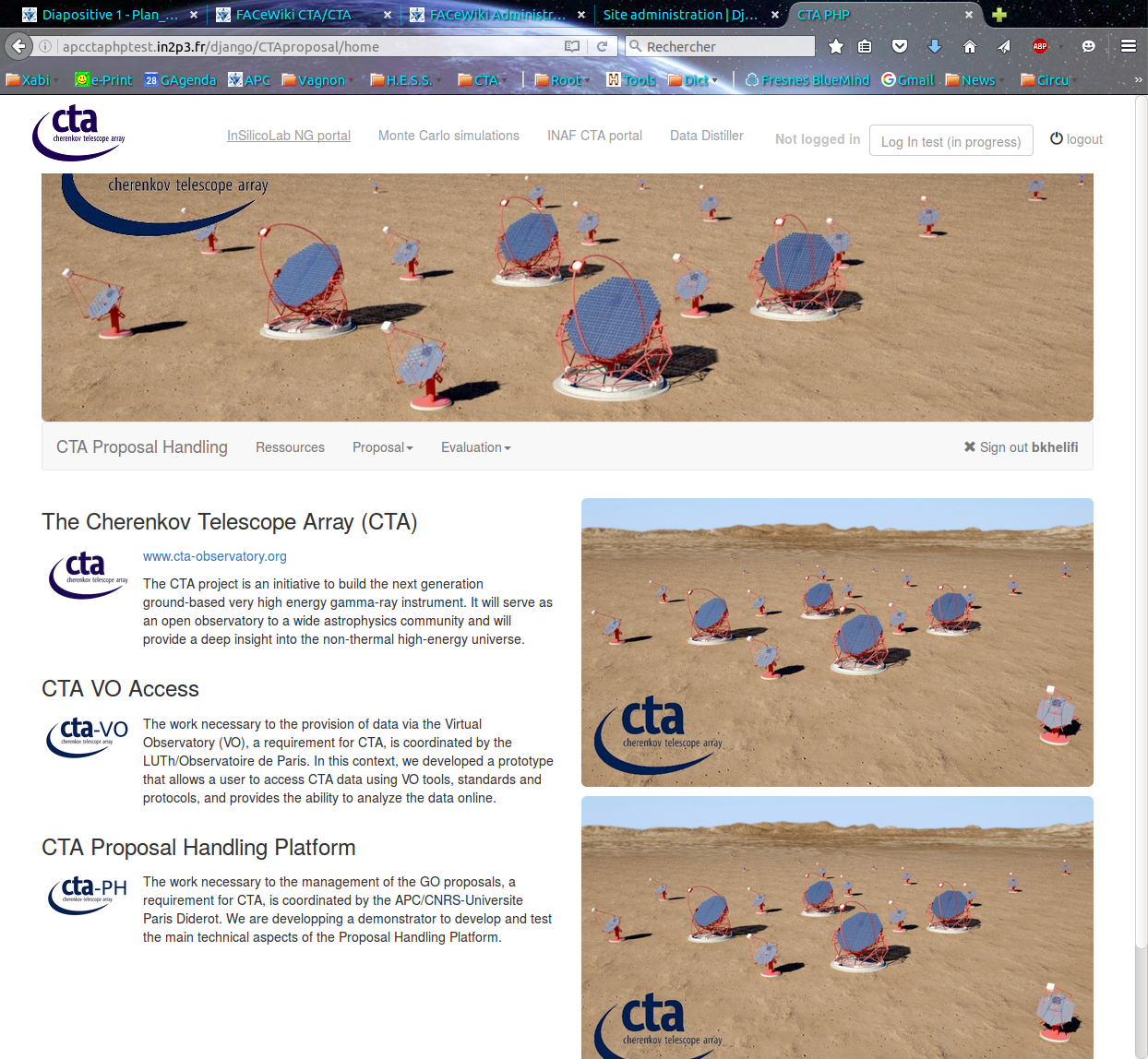 Technical Team
Developper engineer: TT. Nguyen, J J. Dauguet
Project manager: M. Detournay
20/11/2017
APC Scientific Board 2017
31
IT Department: LSST
JAVA development framework for the CCS camera:   Monitoring and managing communications between subsystems (filters change, shutter, cooling, power supply management) and information flux between databases. Concept proposed by the APC laboratory and selected by the collaboration

FCS subsystem (filter changer) Control/Command: 6 filters
    (motion control, exchange, positionning). 
    Critical (1 filter = 700k€) 

Successfull reviews: Director NSF-DOE JSR (2016),  
    RSP IN2P3 (2017), FCS MRR (2017)

Scale 1 prototype under construction @ LPSC, CPPM and LPNHE
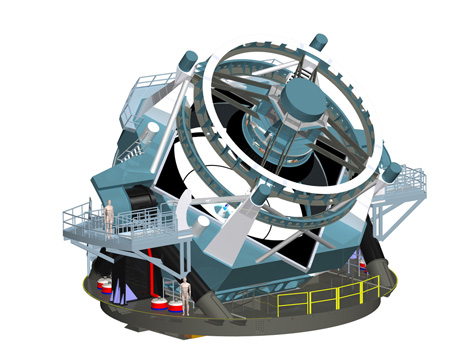 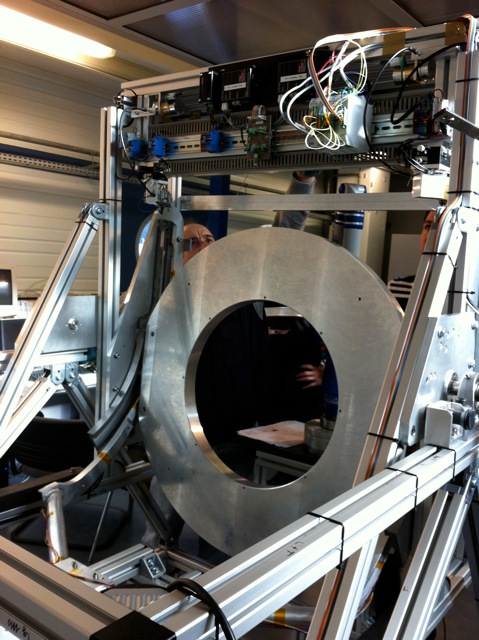 F. Virieux (PM), E. Marin-Matholaz
20/11/2017
APC Scientific Board 2017
32
IT Department: Data analysis & Computing
Map-making for CMB data analysis

How to keep refined data analysis when
data volume is exploding ? 

Number of detectors : 
Polarbear I: 1200 -> Polarbear II: 7500
-> SIMONS array (2018): 22000

Size =n_t (109) x n_pix (107)

Unbiased mapmaking (iterative) to get  full 
map recovery at optimized CPU cost
High Performance Computing

Studies of disk instabilities around 
black hole accretion disk
Support : FACe (7 nodes 
      bought by the HPC project team),
      CINES
Scientific library compilation, 
     optimization, installation
Visualization for very big data : 
     a new challenge
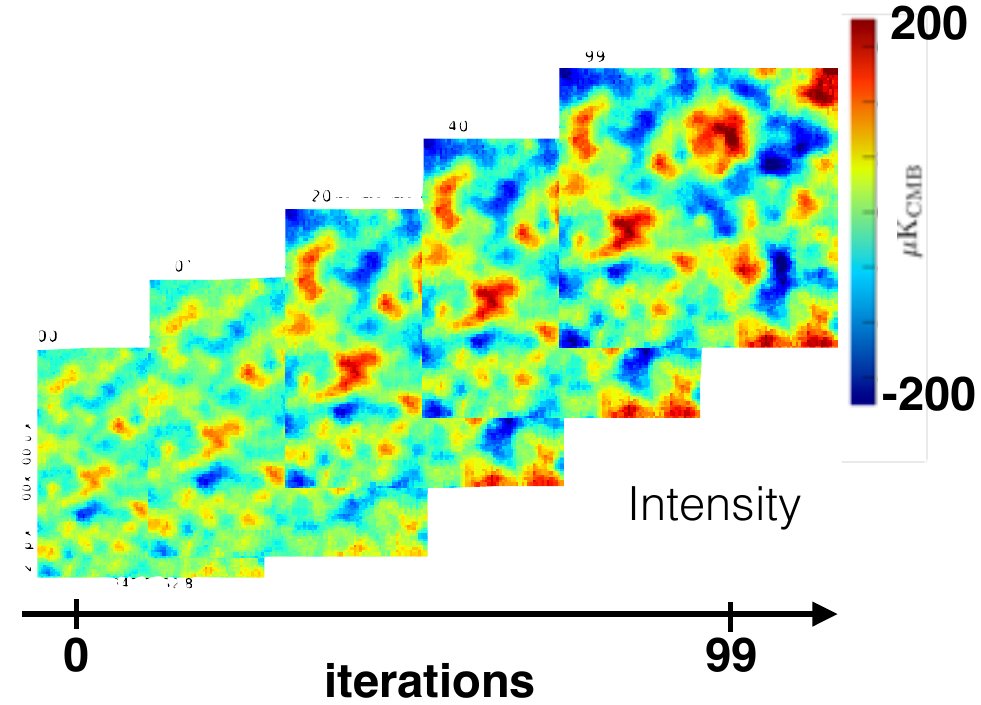 F. Dodu
M. Le Jeune
20/11/2017
APC Scientific Board 2017
33
Quality Unit:  Organization
3 permanent
1 apprentice

Total: 4 
+
1 external consultant
CQAP
Corinne JUFFROY (IR1) 
Quality Manager
Management
Quality Project
CNRS  Quality  in Research  Network  Steering  Committee
IN2P3 and INSU Quality Networks
Ghania MEDJDOUB
 Nexeya Consulting
Product Assurance
Sebastien GAUCHERY
Apprentice Engineer
Catherine HUGON (IE2)
Information Systems
Stéphane COLONGES (IR2)
Product  Assurance
Electronics Product Assurance
Information
Systems
KM3Net
TARANIS
Training Deputy
Démocrite Network
Valorisation  Deputy
GTR  FIDES
CNRS Electronics Network
2012: 1 no-replaced IR departure
Multi-projects and transverse activities for the laboratory
20/11/2017
APC Scientific Board 2017
34
Quality Unit:Skills
Quality Assurance Support: 
 Setting up quality and management procedures to continuously
      improve scientist instruments produced by the laboratory
 Includes:
 Documentation management
 Non-conformities management
 Traceability process implementation
Control of assembly operations
Electronics Product Assurance:
 Components qualification for commercial products or specific ASICs : 
      Radhard qualification process, studies of reliability and ITAR process for
      space electronics components
Information and indicators management:
 Electronics documentation management
 Scientific bibliography
 Database studies and development for laboratory management
20/11/2017
APC Scientific Board 2017
35
Quality Unit: Involvement in projects
TARANIS
Quality Project + Electronic Product Assurance (the whole project)
Quality AIT/AIV
CTA / NectarCam
Reliability analysis of the MUTIN circuit Board and clock distribution.
RAMS activities for NectarCam : (RAMS = Reliability Availability Maintenability Safety)
KM3NeT
Reliability analysis of DOM (Digital Optic Module) and other subsystems
EUCLID
NISP sensor RadHard test campaigns for EUCLID focal plan
SVOM
Quality Project Documentation
ATHENA
Quality Project + RADHARD Qualification
20/11/2017
APC Scientific Board 2017
36
Quality Unit: Achievements
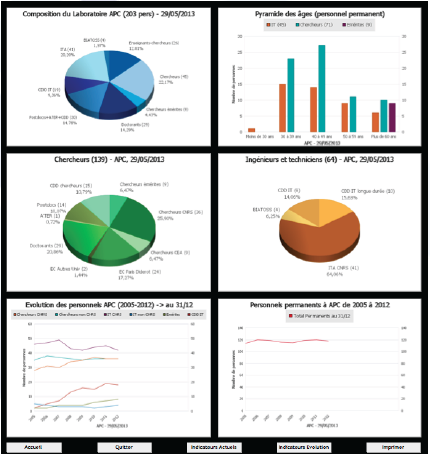 Indicators Database Human Resources:
 Information on Human Resources of the laboratory
      for tutelage agencies, scientific committee and the
      AERES
Project resources database:
 Overview on human resources assigned to each 
       project for a better visibility
 Production of indicators (statistics, charts, graphics)
Documentation:
 Provision of documentation templates for 
      projects
 Provision of an on-line documentation system
      (ATRIUM) for centralisation and storage
 Assistance to project reviews (CSP) 
      organisation and reports management
2012-2016: 37 internal reviews
20/11/2017
APC Scientific Board 2017
37
R&D: Microelectronics @ Millimetric Laboratory
SQUID multiplexed architecture and cryogenic ASICs for large TES assemblies
readout
SQMUX128 :
4x32 TDM SQUIDs readout
(R&D CNES BSD / QUBIC)
SQMUX8 : 2x4 TDM SQUIDs readout (R&D Bolo)
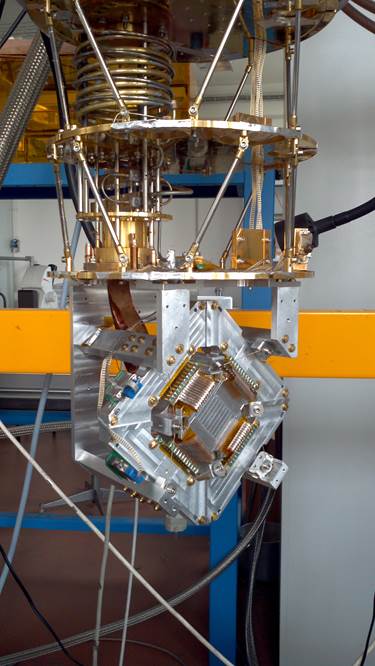 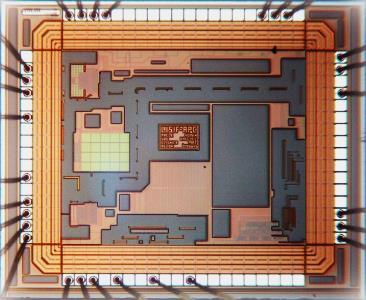 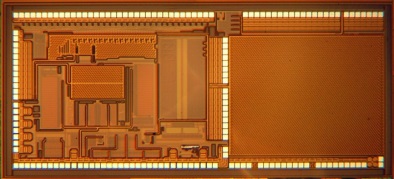 SQMUX24 : 3x8 TDM SQUIDs readout(R&T CNES DCMB)
PMO_SQMUX24 :
3x8 TDM SQUIDs readout
(Chinese PMO Col.)
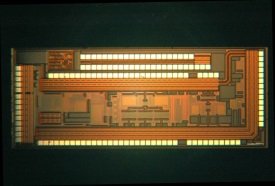 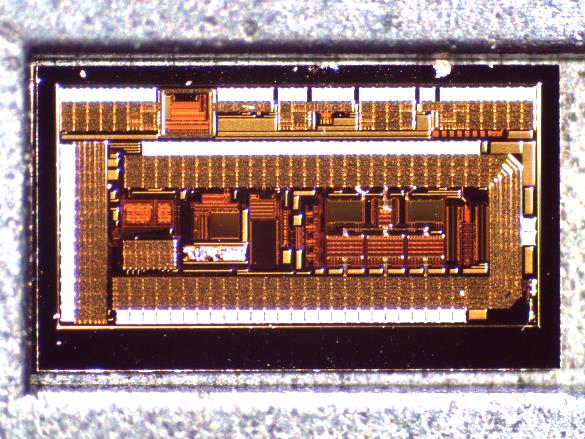 Skills:
ASIC Cryo (4,2K) design and implementation
SQUID multiplexing + linearization (FLL)
 2x2 / 3x8  / 4x32 prototypes integration
Current/noise TES operation and characterization (collaboration with IEF/CSNSM)
Multiplexor 3x8 SQUID/TES (BSD)
Thermal and méchanics:  C.Chapron
D. Prêle, F. Voisin
2006
2017
20/11/2017
APC Scientific Board 2017
38
R&D: R&T Compton
2 DSSD 10x10cm2, 1.5 mm thick
mounted on dedicated hybrid PCBs,
Design @ APC 
Manufacturing by the MICRON Semiconductor.
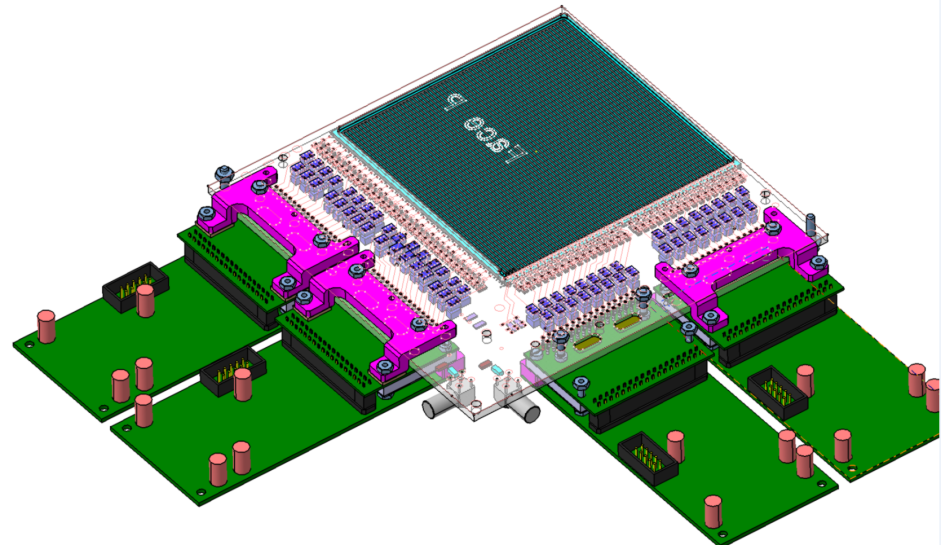 CNES milestones reached:
 Validation of the readout electronics
(CEA FE including IDeF-X chips) with a 
Tristan silicon detector
 2 DSSD mounted on hybrid PCBs 
    delivered in August 2016
First spectrum measured with DSSD read with
      CEA FE
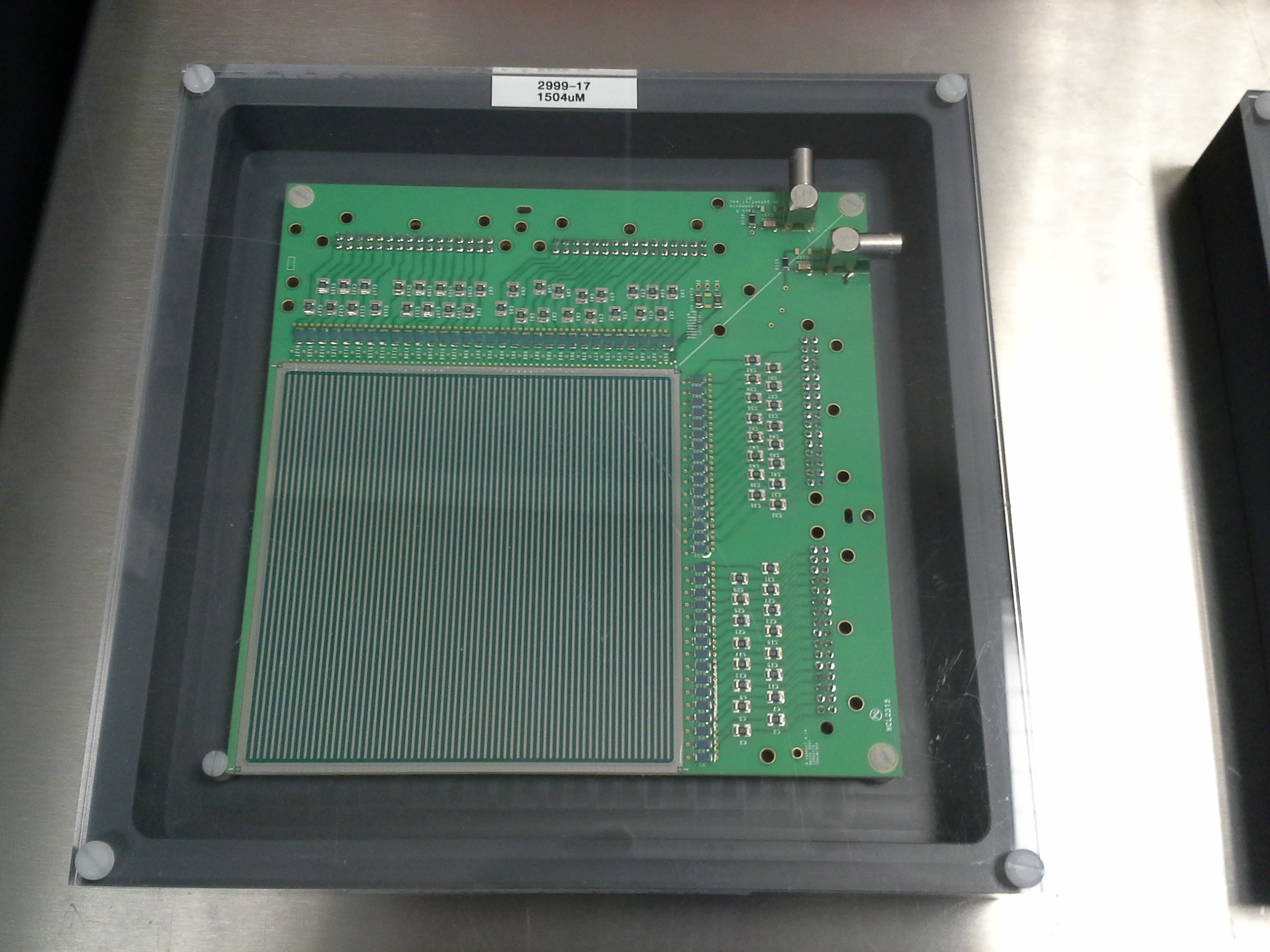 Next:
 Design of a new digital electronics 
       (FPGA + ADC) compatible with the
       NARVAL acquisition system
 Integration in a Compton mini-camera
       (DSSDs + Scintillators) in collaboration
       with the IPN Orsay and the CSNSM 
       Orsay (COCOTE)
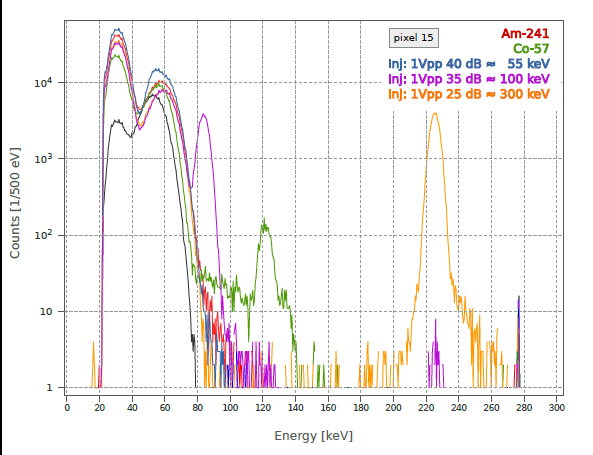 W. Bertoli (PM), G. Monier, R. Oger

Scientists: P. Laurent, D.Maier
20/11/2017
APC Scientific Board 2017
39
R&D: GAMMACUBE
Gamma telescope, tracks reconstruction in the 5–100 MeV range
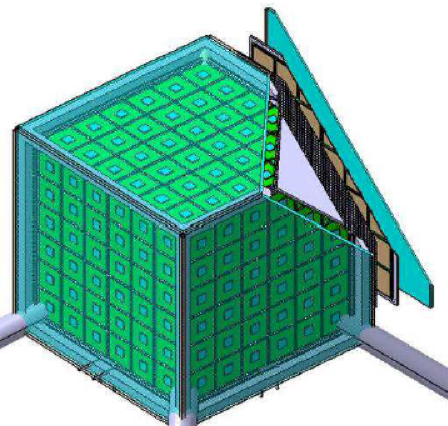 Cube of plastic scintillators (1 m3)
Micro-lenses network (plenoptic imager)
Large-size Imager (few 10 cm), high spatial resolution (a few 10 µm),  single-electron detection capability
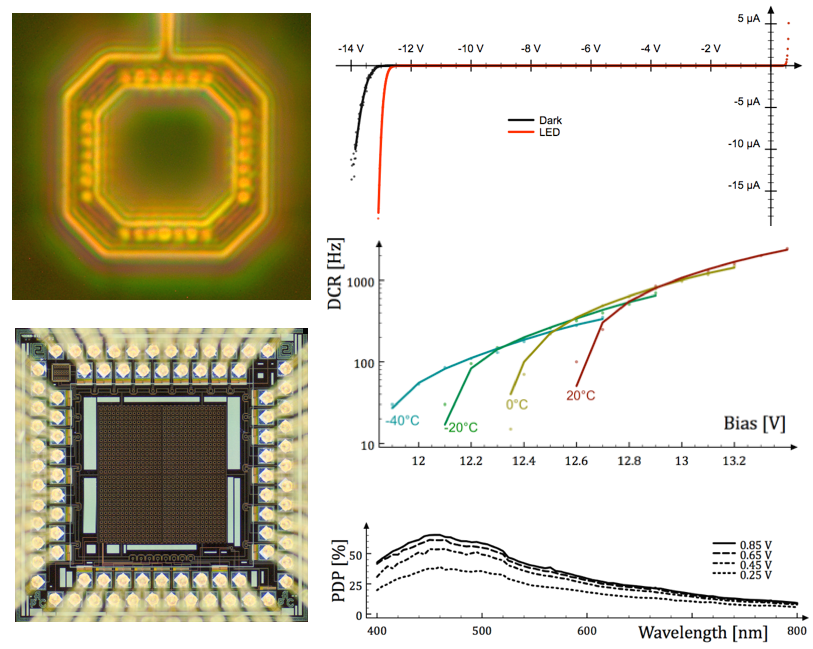 SPAD -  Single-Photon Avalanche Diodes (10 µm in opto technology
CMOS 0.35 AMS)
 ASIC IMACUP (Col. LE2I), Multiplexed  SPAD matrix  (30x30) for imagery
 Optical and electrical characterization
→ Patent, SATT for industrial valorization (medical applications)
D. Prêle

Scientist: R. Terrier
20/11/2017
APC Scientific Board 2017
40
Analysis & Prospects: Technical FTE
20/11/2017
APC Scientific Board 2017
41
Analysis and prospects: Projects roadmap
20/11/2017
APC Scientific Board 2017
42
Analysis & Prospects: SWOT Analysis
20/11/2017
APC Scientific Board 2017
43
Thank you for your attention !
20/11/2017
APC Scientific Board 2017
44
Back-up
20/11/2017
APC Scientific Board 2017
45
Instrumentation Department: Involvement in projects
Ground and under-sea experiments: AdvVIRGO, KM3NeT, QUBIC

Spatial projects: EUCLID, IGOSAT, LISAPathfinder, LISA, EUSO, TARANIS
20/11/2017
APC Scientific Board 2017
46
Instrumentation Department: AdvVIRGO and post-AdvVIRGO R&D
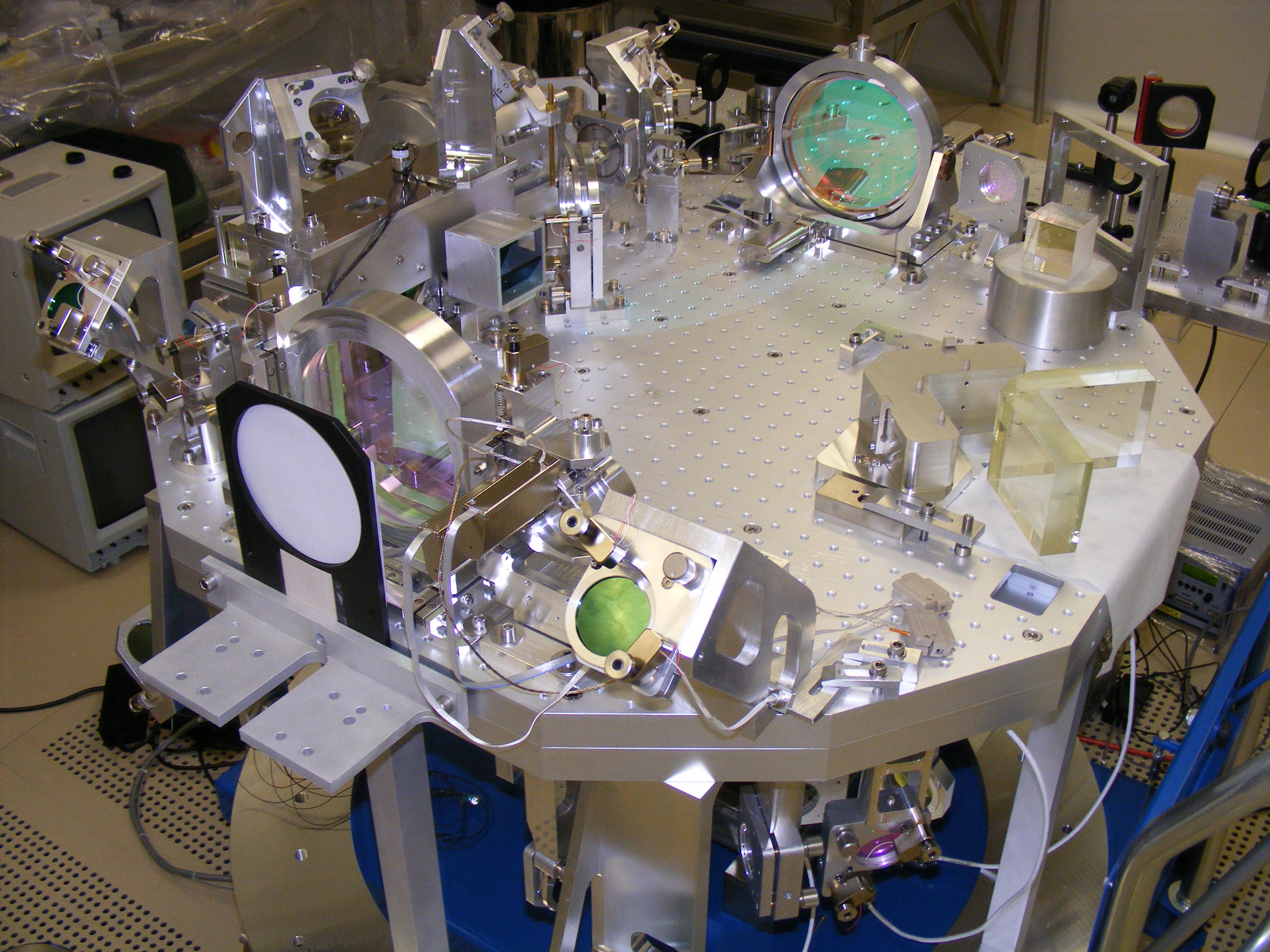 Telescopes for Advanced Virgo: 
 Adapting beam size from a few mm (laser bench) to 5 cm in cavities (and vice-versa)
MAJOR EVENTS:
 Optical design validation (end of 2011)
 Installation of the INJ telescope (February 2014)
 Installation of the DFT telescope, SPRB and SNEB/SWEB (2015)
GW detection in coincidence with LIGO (August 2017)
Laguerre-Gauss modes
 MAJOR EVENTS: 
 Production of higher-order LG modes : PRL 2010
 Interferometry : first lock (2014)
 Thermal  compensation of aberrations : PRD 2015
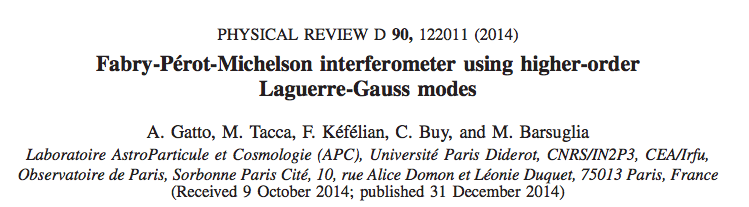 Prospects:
 Einstein Telescope: Third generation GW detector 
      (underground, cryogenic, …) : LG modes integration
Contributions: Mechanics
20/11/2017
APC Scientific Board 2017
47
EUCLID
Radiation hardness characterization of a EM NISP H2RG Teledyne detector  
up to a dose equivalent to 5 years operation in space
Cryogenic test bench for the detector and its ASIC
 Thermal regulation system (Detector: 90K +/- 0.1 K, ASIC: 140K +/- 0.1K)
Specific cabling 
Irradiation test campaigns: 
LPSC Grenoble (January 2016) with X and a sources 
  Louvain-La-Neuve (December 2016) with a 23MeV proton    beam

Data analysis under progress
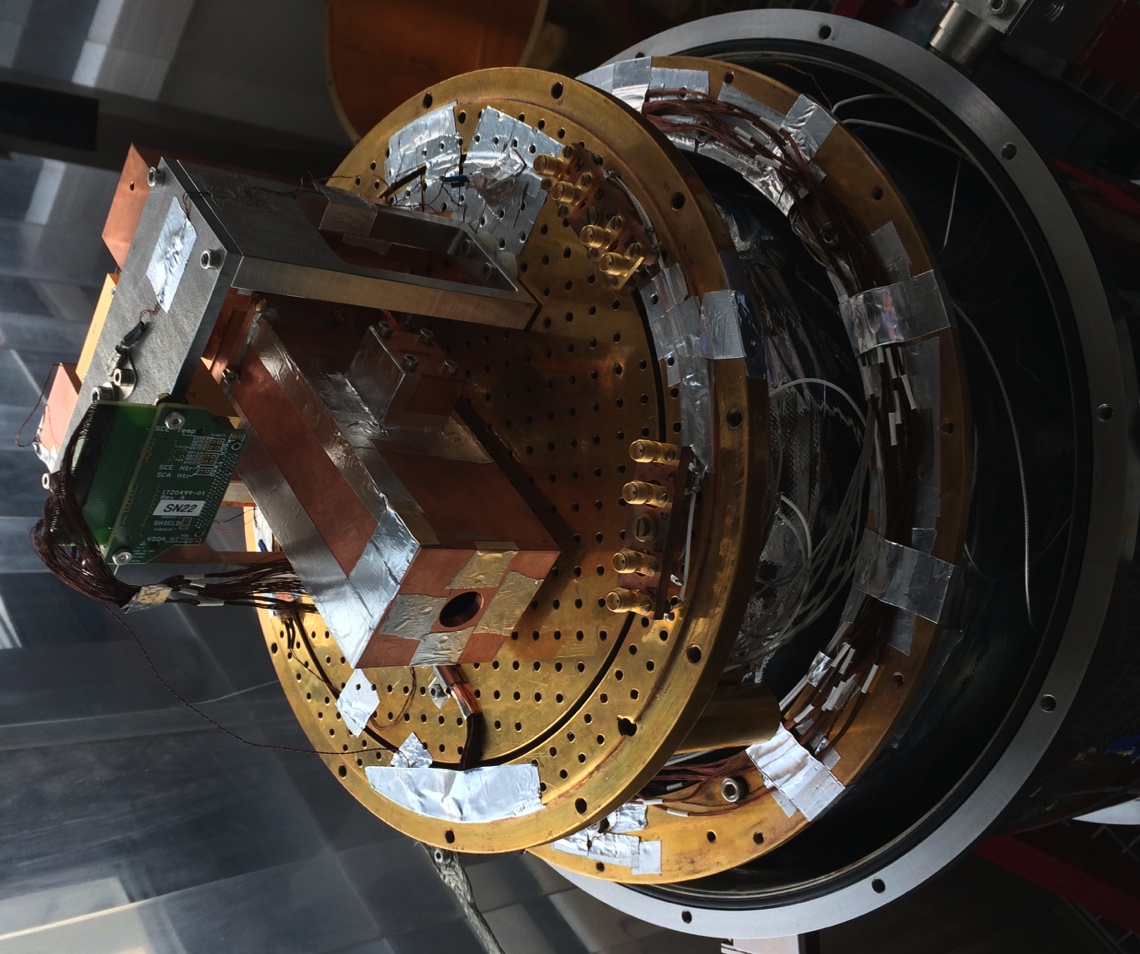 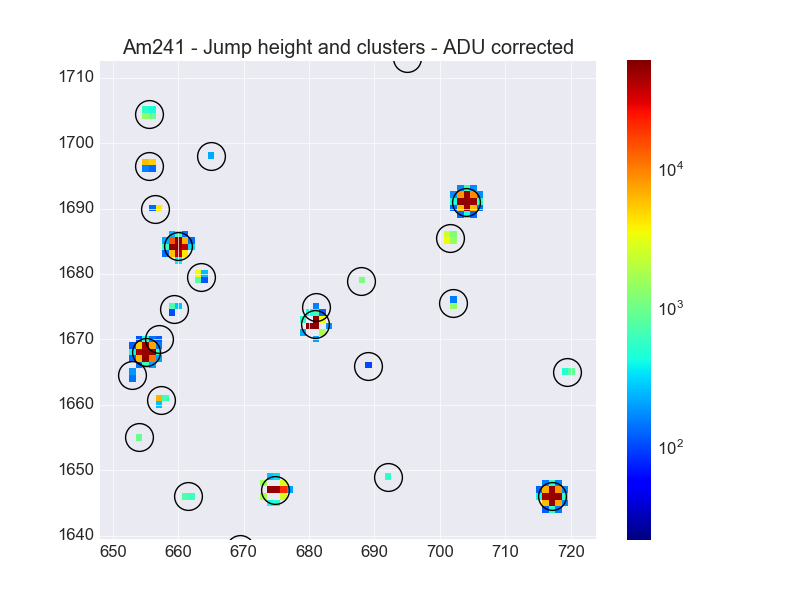 Contributions:
Instrumentation
Mechanics
QA/PA
« 4K » screen 
Inner tank
« 300K »
screen
« 77K » screen
External tank
Optical window
20/11/2017
APC Scientific Board 2017
48
TARANIS
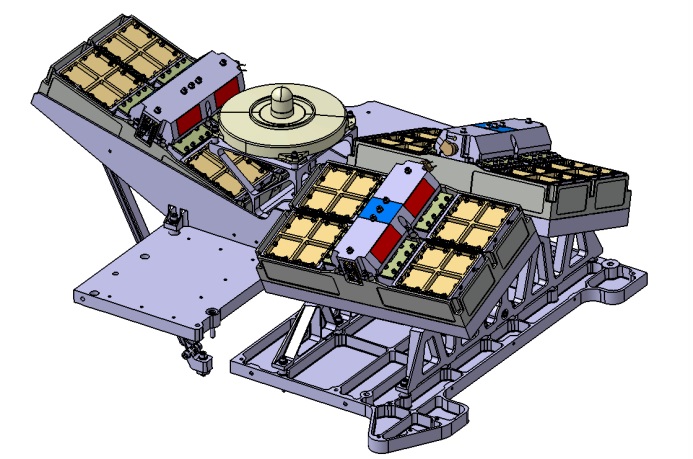 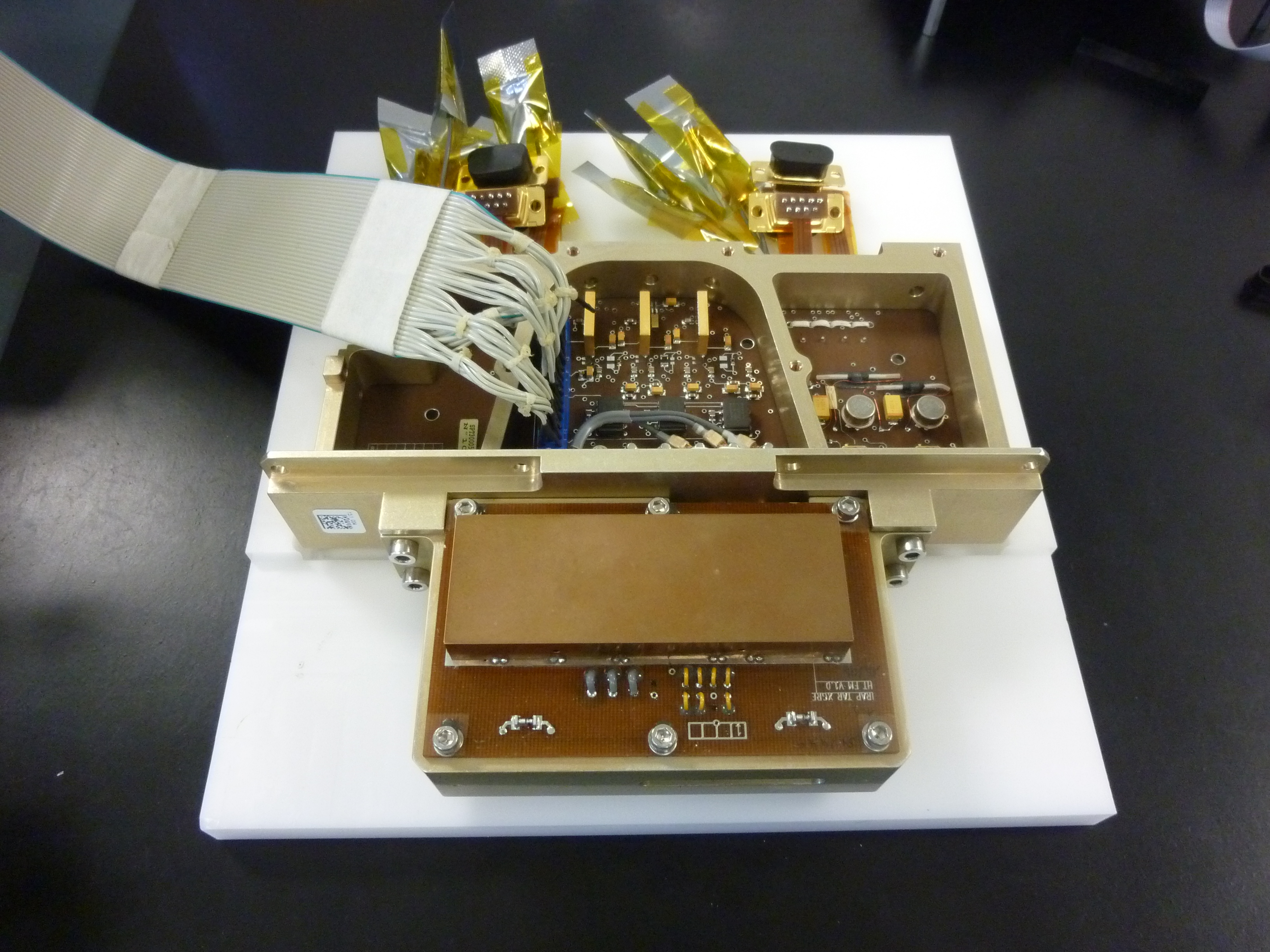 Planning:

New LaBr3: July 2017
 VT, schock campaign on LaBr3 QM: July-August 2017
 AIT 12 UD FM and 4 UD QM: September 2017- February 2018
 AIT + FM sensors calibration: January-February 2018
 Coupling with EM analyzer: February 2018
 FM sensors thermal cycling in nitrogen gas: March 2018
 FM sensors calibration: March-April 2018
Unmounting FM UD: April 2018
Assembling hybrid sensor (4 QM UD) : April 2018
 VT hybrid sensor: May 2018
Delivery to CNES + VT SAT: May-June 2018
 Remounting UD FM in sensors + validations: June 2018
Final delivery : July 2018
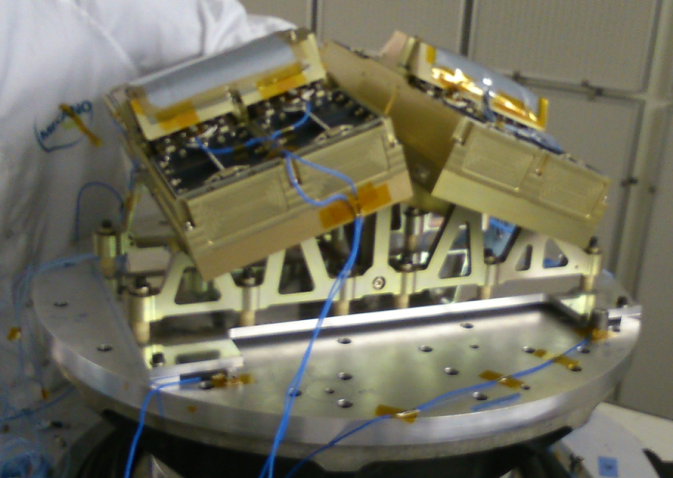 20/11/2017
APC Scientific Board 2017
49
TARANIS
TARANIS: CNES µstaellite for Transient Luminescent Events studies
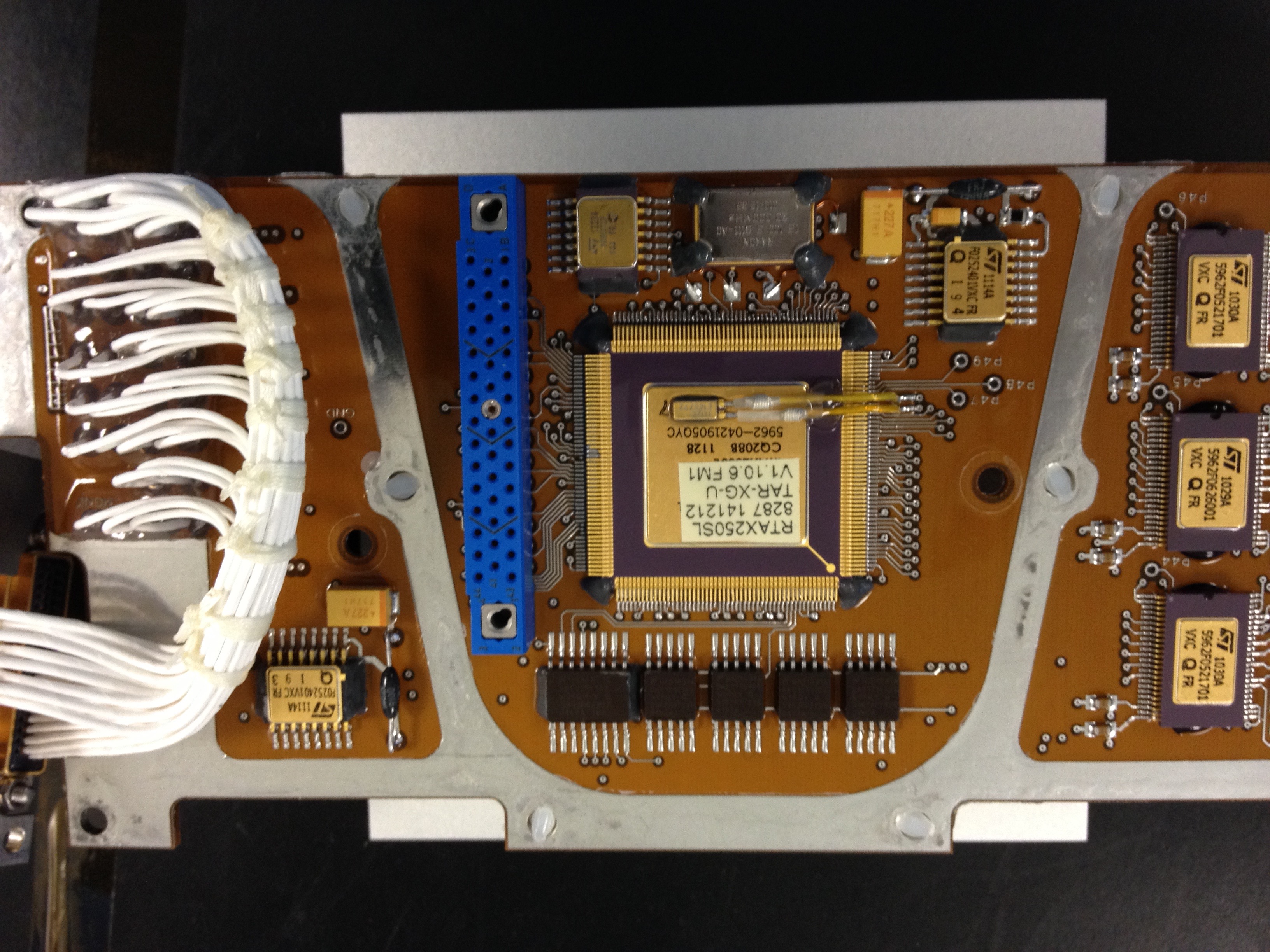 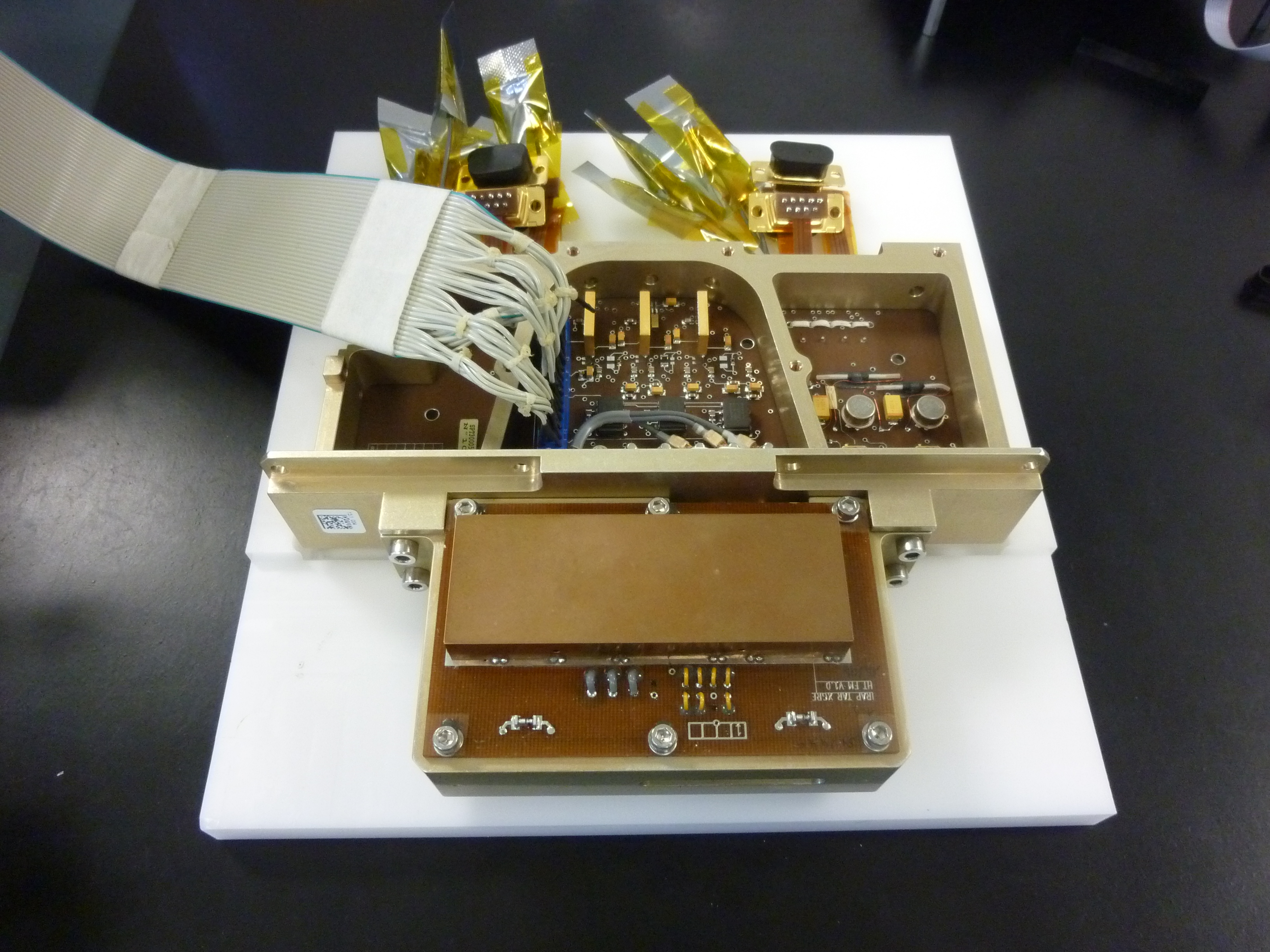 FEA card and HV modules
FEN card -FPGA
Embedded electronics readout of the XGRE instrument (photons and electrons detection from 
      20keV to 10MeV)
ECSS standards (European Cooperation for Space Standardization) for CAD design
RadHard FPGA
Radhard VHDL programmation
Analogic : EMC and qualified components
20/11/2017
APC Scientific Board 2017
50
JEM-EUSO
MPMT Hamamatsu R-11265 (8x8 pixels) + UV filters
ASIC : SPACIROC 3
FPGA: Xilinx (ballon 2014 et 2017)and Zynq (ISS 2018)
HV Cockroft Walton
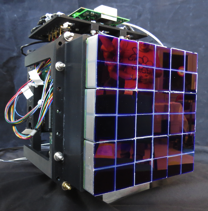 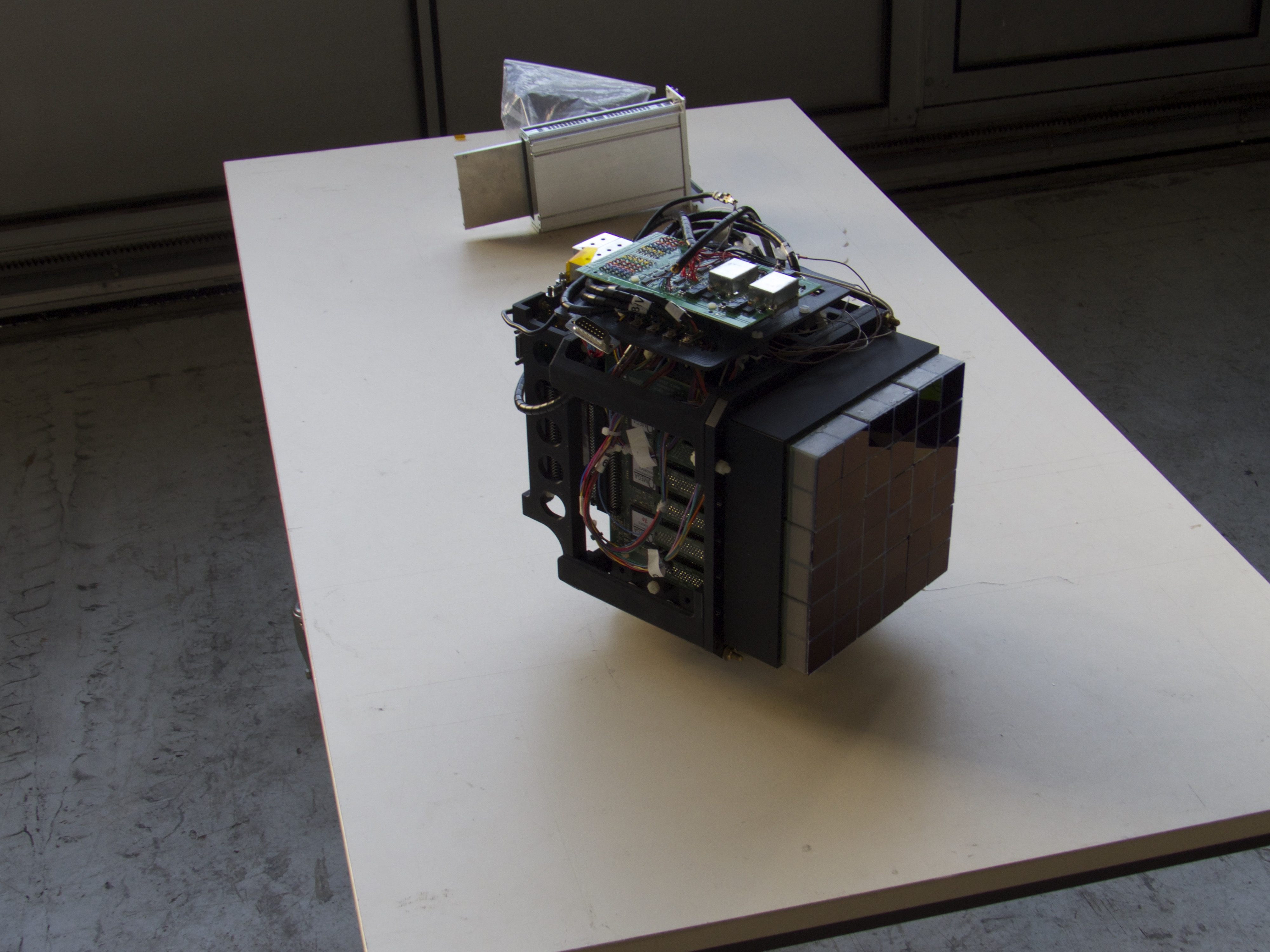 20/11/2017
APC Scientific Board 2017
51
Instrumentation Department: IGOSat
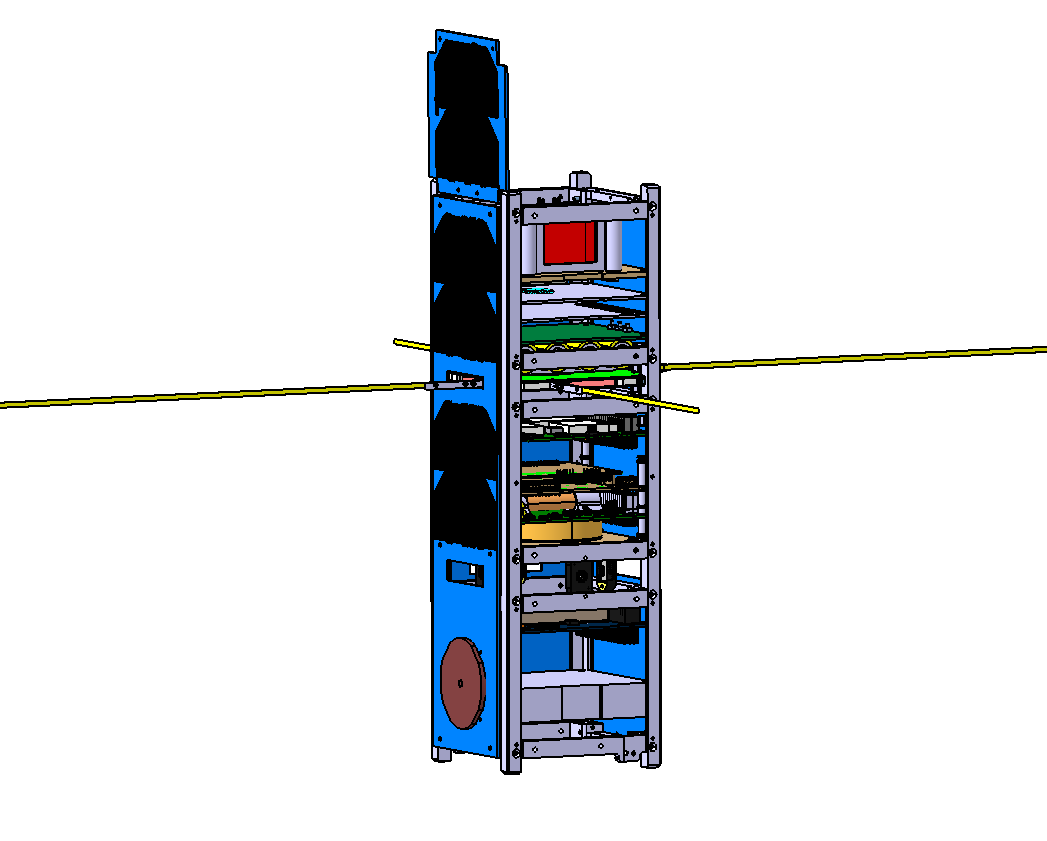 3U CubeSat (LEO, 600Km<Altitude<700Km)
Student nanosatellite for measuring :
Gamma radiation Spectrum (from 20 keV to 2 MeV) and electrons (from 1 MeV to 20 MeV) above aurora zones  and South Atlantic Anomaly (SAA)
The Total Electron Content (TEC) in the Ionosphere 
2 payloads:
A Gamma-ray detector: Scintillator
Dual Frequency GPS
More than 200 students already worked on the project
Currently in Phase D ( CDR last September)
Technology development
Most of the sub-systems are home-made ( made by students): Scintillator Payload, Electrical Power System (EPS), Attitude Determination Control System (ADCS), On-Board Computer (OBC)
An operational Ground Station in Lamarck for satellite tracking and telemetry
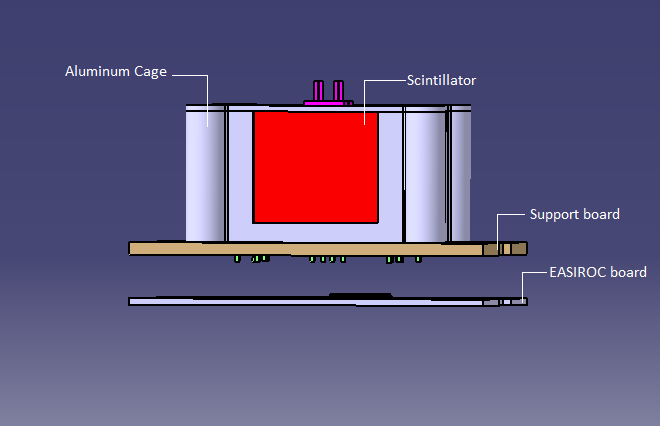 Contributions:
Mechanics
IT
Electronics
20/11/2017
APC Scientific Board 2017
52
Electronics and Microelectronics Department: Involvement in projects
Ground experiments: KM3NeT, CTA , JUNO, QUBIC, R&D Millimetric Laboratory, WA105.

Spatial projects: ATHENA, EUSO, GAMMACUBE, LISAPathfinder, LISA, R&T COMPTON, TARANIS
20/11/2017
APC Scientific Board 2017
53
Electronics and Microelectronics Department: ATHENA
Warm Front-End Electronic (FEE) for the X-IFU instrument
Phase A: 
2015- mi 2018
Production of ASIC
+ RadHard qualif
EGSE test benches
Mechanics integration
96 LNA (20V/V, 1-6MHz, 1nV/√Hz)
Box part of the cryostat + EMI Filters
Low noise adjustable SQUID bias
Power reg., HK, SQUID deflux …
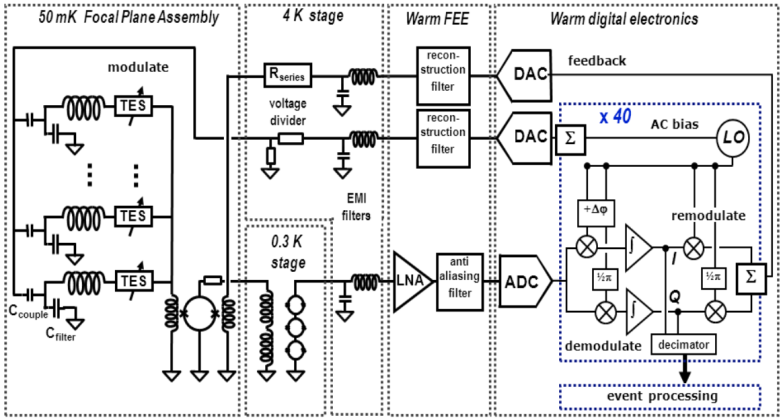 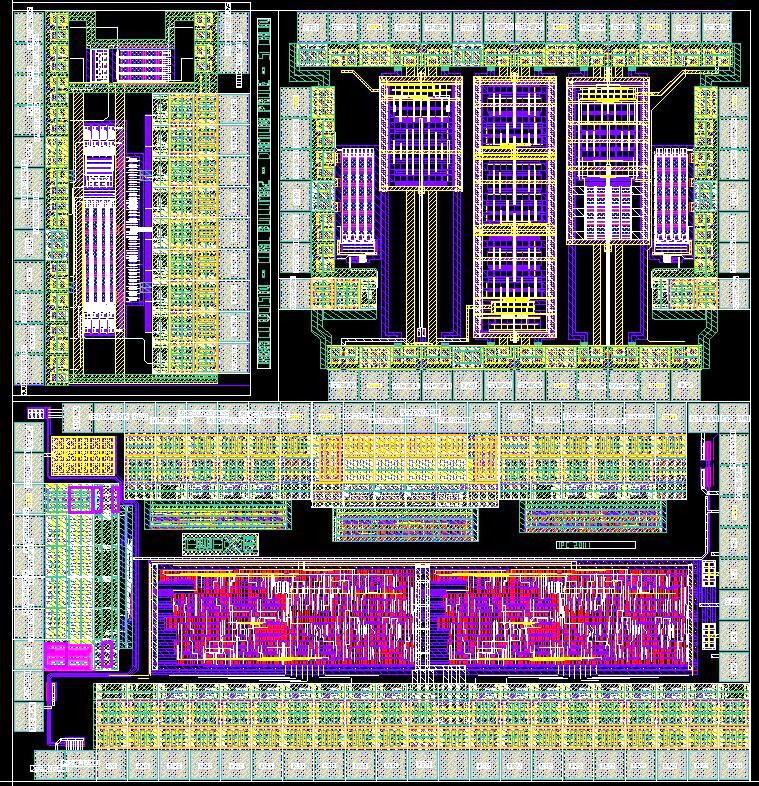 awaXe_v1:
ASIC AMS BiCMOS SiGe 0,35µm
Goals: 
Test and characterization of several architectures 
Validation of radiation-hard numerical libraries
awaXe_v1 delivered on  01/08/2016.
Successfull Rad tests @ Cocase (high activity 60Co gamma source) and latch-up tests @ Louvain-la-Neuve (heavy ions)
ASIC version 2 under preparation
D. Prêle (Project Manager), C. Beillimaz, F. Voisin 
Si Chen (AHE PhD), J.P. Baronick (Mechanics), K.K. Chan (Electronics)
S. Colonges, C. Juffroy (Quality)
20/11/2017
APC Scientific Board 2017
54
Electronics and Microelectronics Department: QUBIC & ATHENA ASICs
ATHENA:  ASIC Awaxe Version 1
QUBIC: ASIC SQUMUX128 Version 2
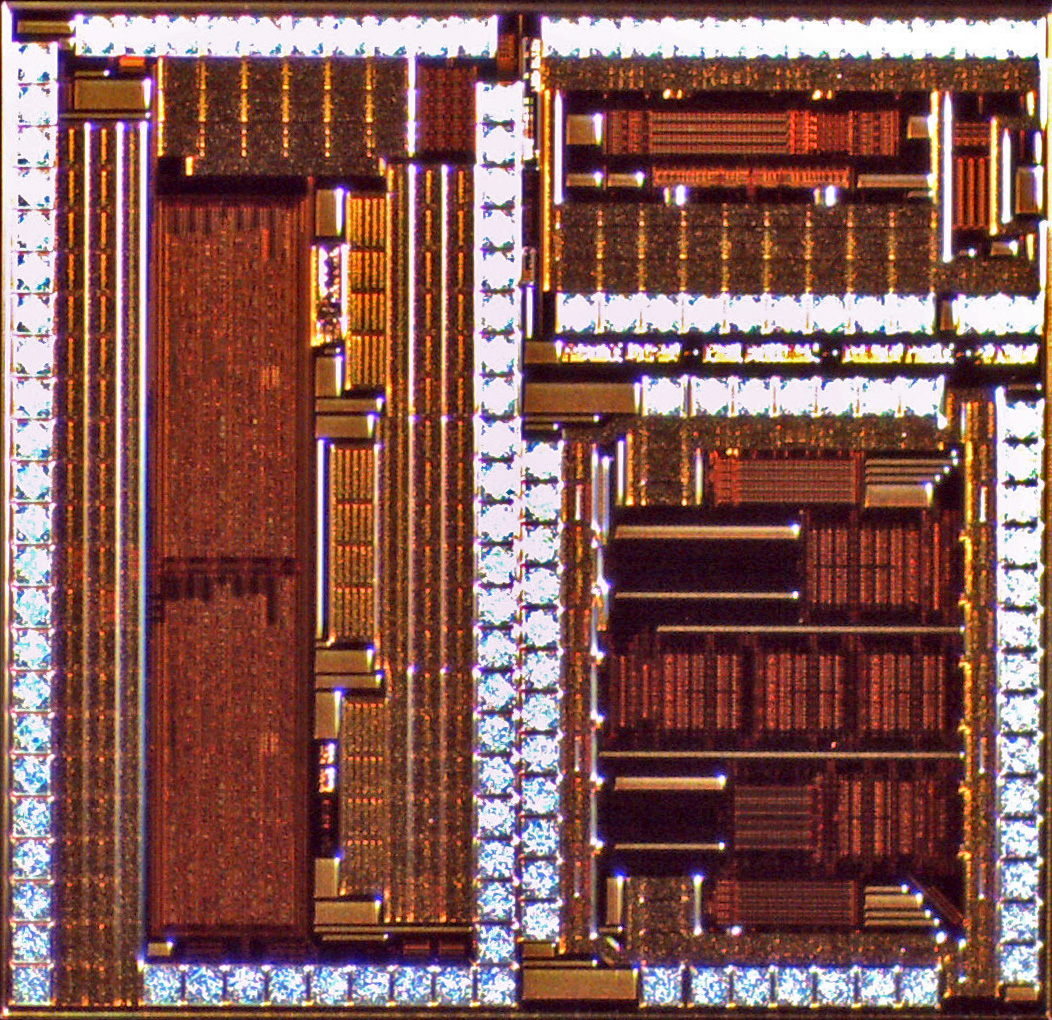 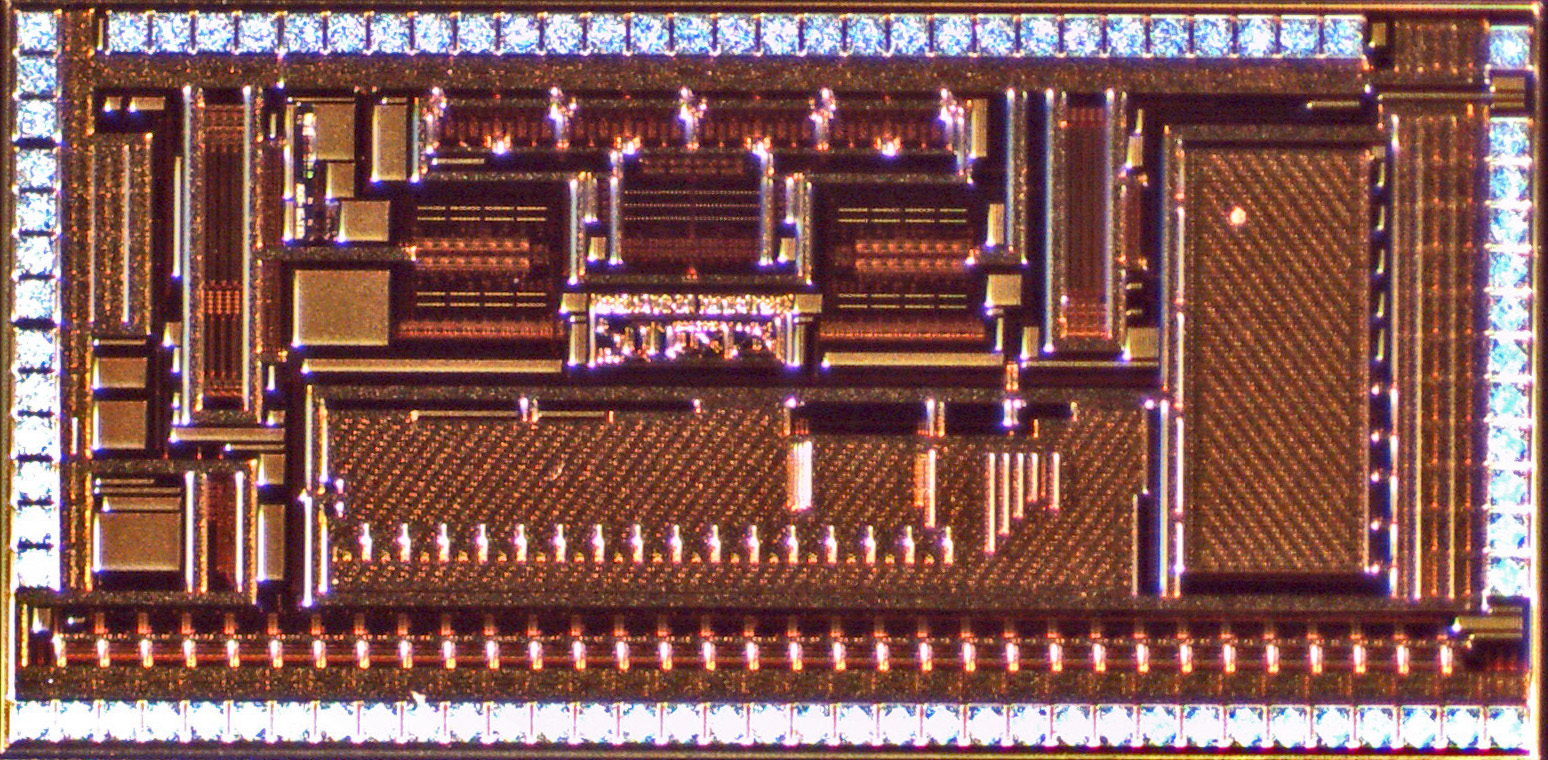 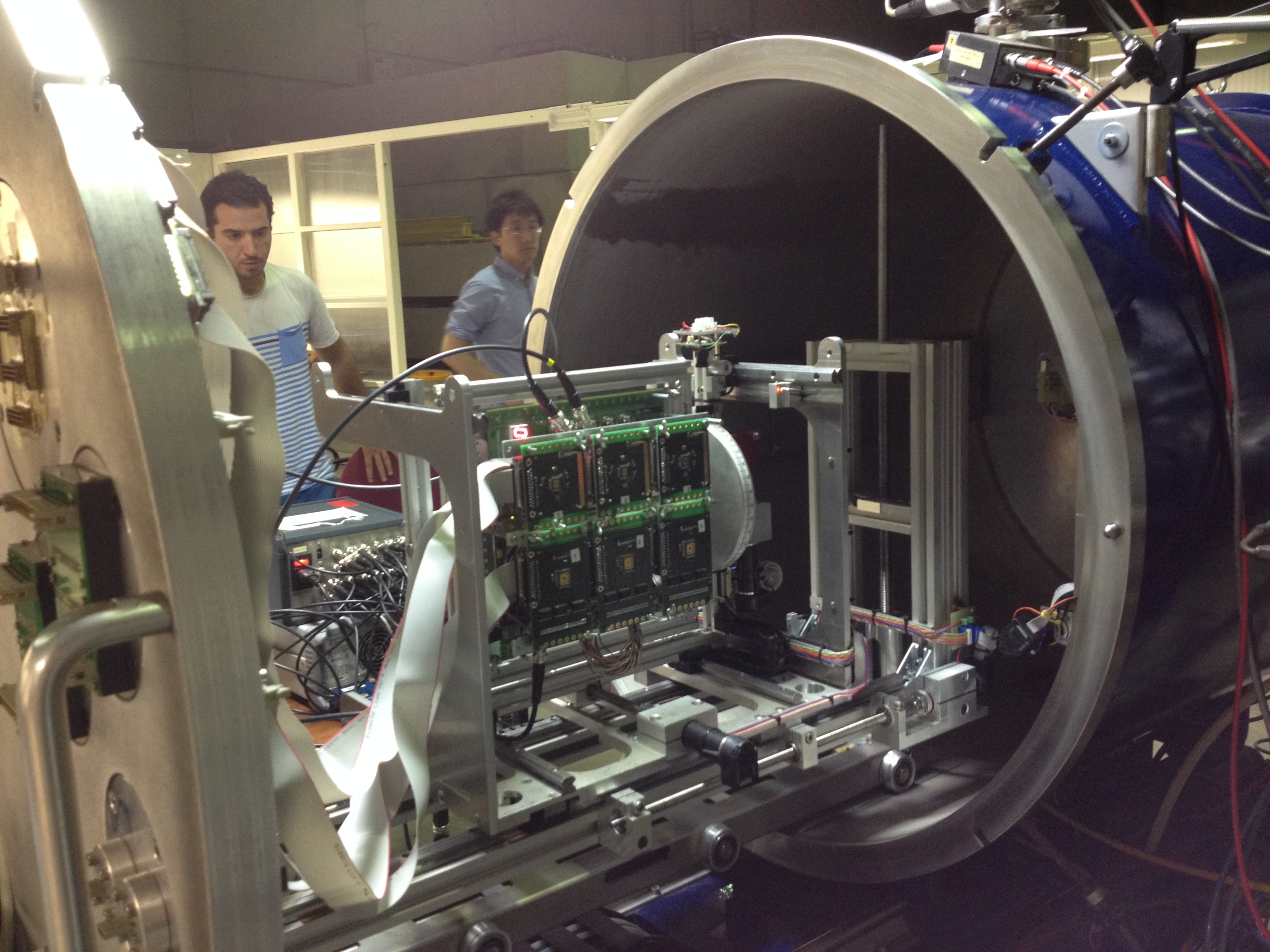 Louvain-la-Neuve test
set-up for ATHENA
20/11/2017
APC Scientific Board 2017
55
QUBIC
Bolometric interferometry for measurements of the CMB polarized B-modes
½ focal plane:
4 wafers de 256 TES @300mK 
Readout: TDM
128 SQUID @ 1K        + 1 ASIC @ 40 K for ⅛ de focal plane
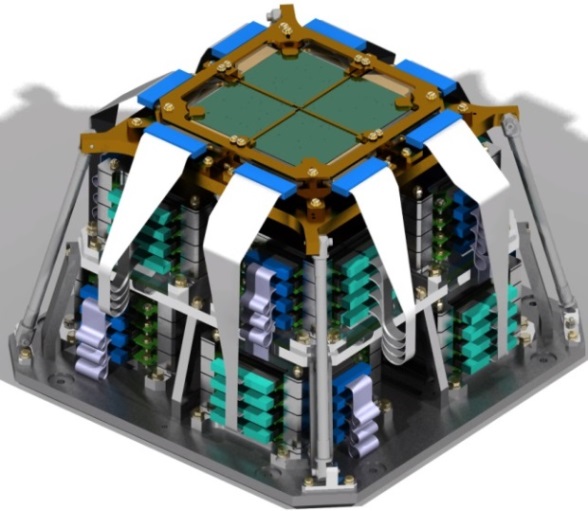 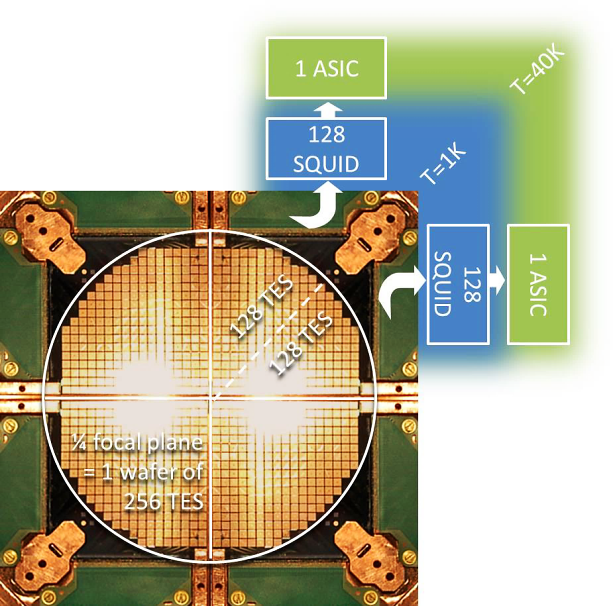 QUBIC demonstrator integration
SQMUX128_evo (AMS BiCMOS SiGe 0,35µm)
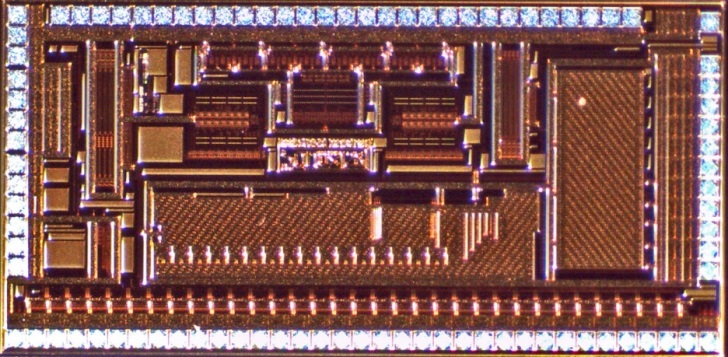 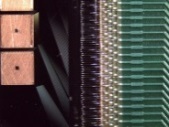 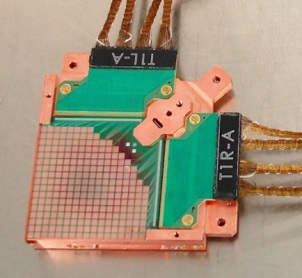 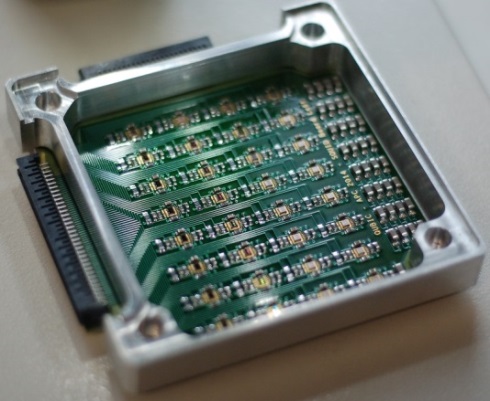 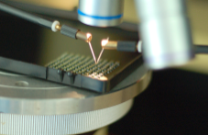 Supra. interconnections.
Specific PCB 
TES characterization, SQUID definition and chips selection
LNA (< 0,2nV/√Hz) with multiplexed inputs
Multiplexed current supply for SQUID bias
 Digital circuit for addressing and serial link
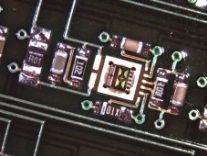 56
20/11/2017
APC Scientific Board 2017
Electronics and Microelectronics Department: WA105 (LAGUNA)
Collaboration:   Omega - APC – LAPP - IPNL
Goal: 
Thousands of channels of digital electronics
WA105 DAQ Demonstrator based on µTCA standard
Control through GbE, data transmission through 10GbE
Prototyping with AMC S4AM from Bittware
FMC mezzanine board, 16 channels + FADC
ASIC technology: 16 channels CATIROC
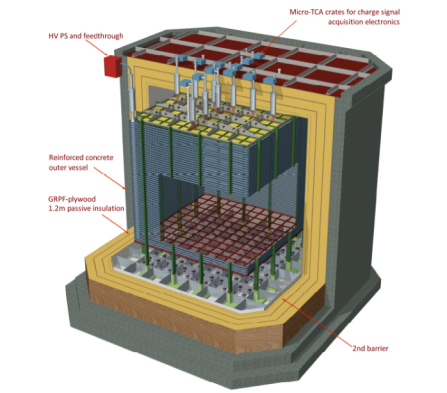 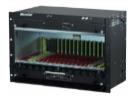 Work in progress
FMC Card 16 channels 
µTCA standard communication
Stand-alone firmware and software development
Next:
Electrical tests 
Production firmware and software for
     the experiment @CERN
Integration and test @CERN (Q1 2018)
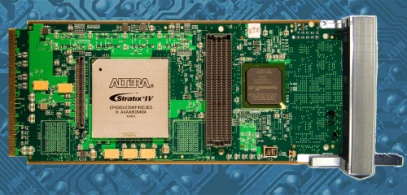 IT APC: C. Santos (Project Manager), A. Noury (end of hiring contract  31/12/2017)
20/11/2017
APC Scientific Board 2017
57
Electronics and Microelectronics Department: JUNO
Collaboration:      APC – Omega – CENBG - SUBATECH
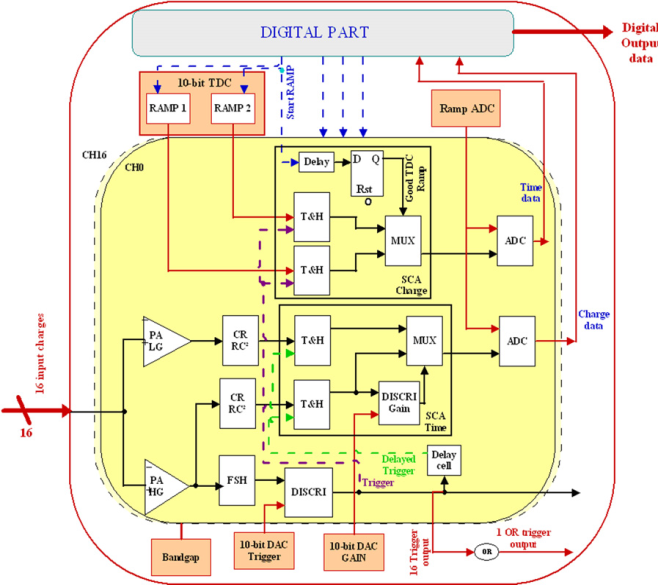 Goal: 
Small PMT assembly
Hundreds of channels of digital electronics
Development and integration of ASIC based instrument
Based on latest generation ASIC: 16 channels CatiROC
V0: Module of 128 channels +  FPGA +  DDR3
Achievements:
ASIC under test using OMEGA test board (APC + OMEGA)
Home-made full DAQ developed
     (APC)
Software and firmware (APC)
128 channels card design and routing 
     ready (CENBG)
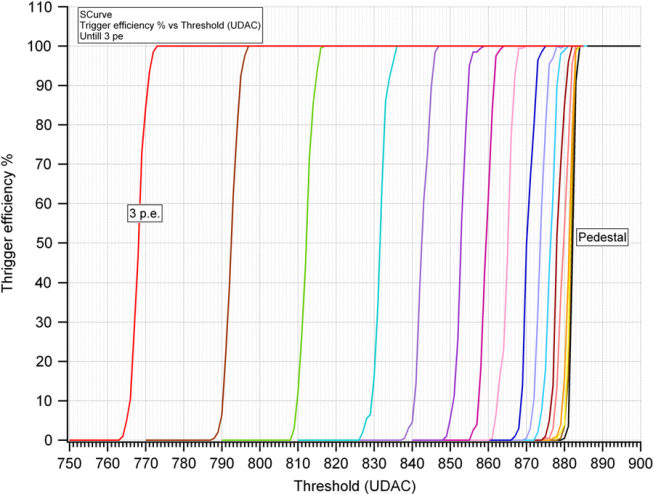 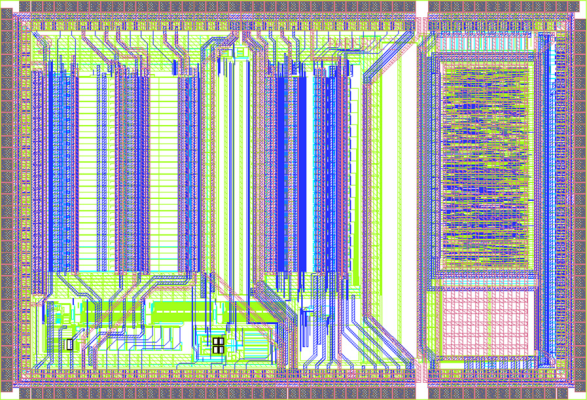 Work in progress:
In depth data analysis
Issues understanding
Production and tests of  the V0 card (Summer 2017)
IT APC: C. Santos (Project manager), A. Noury (end of hiring contract 31/12/2017)
20/11/2017
APC Scientific Board 2017
58
Mechanics Department: Involvement in projects
Ground and undersea experiments: Advanced VIRGO, Double Chooz, KM3NeT, QUBIC

Spatial projects: ATHENA, EUCLID, EUSO, R&T COMPTON, SVOM, TARANIS
20/11/2017
APC Scientific Board 2017
59
Double Chooz
Near Detector: Design, production and installation (2012-2014)

Shielding: 1m water (except on top)
Stainless steel tank on steel supports (outer vessel)
Support stiffness strenghtened to prevent any deflection > 1mm of
     the bottom due to water pressure (45 tons  thrust load)
Upper shielding (steel), platform and electronic hut
Far detector (2011):
Steel tank + liquid scintilator + 350 tons of steel
    for shielding (150-mm thick)
Airtightness
Integration: vessel floating on water for welding
Interfaces for PMT, cabling …
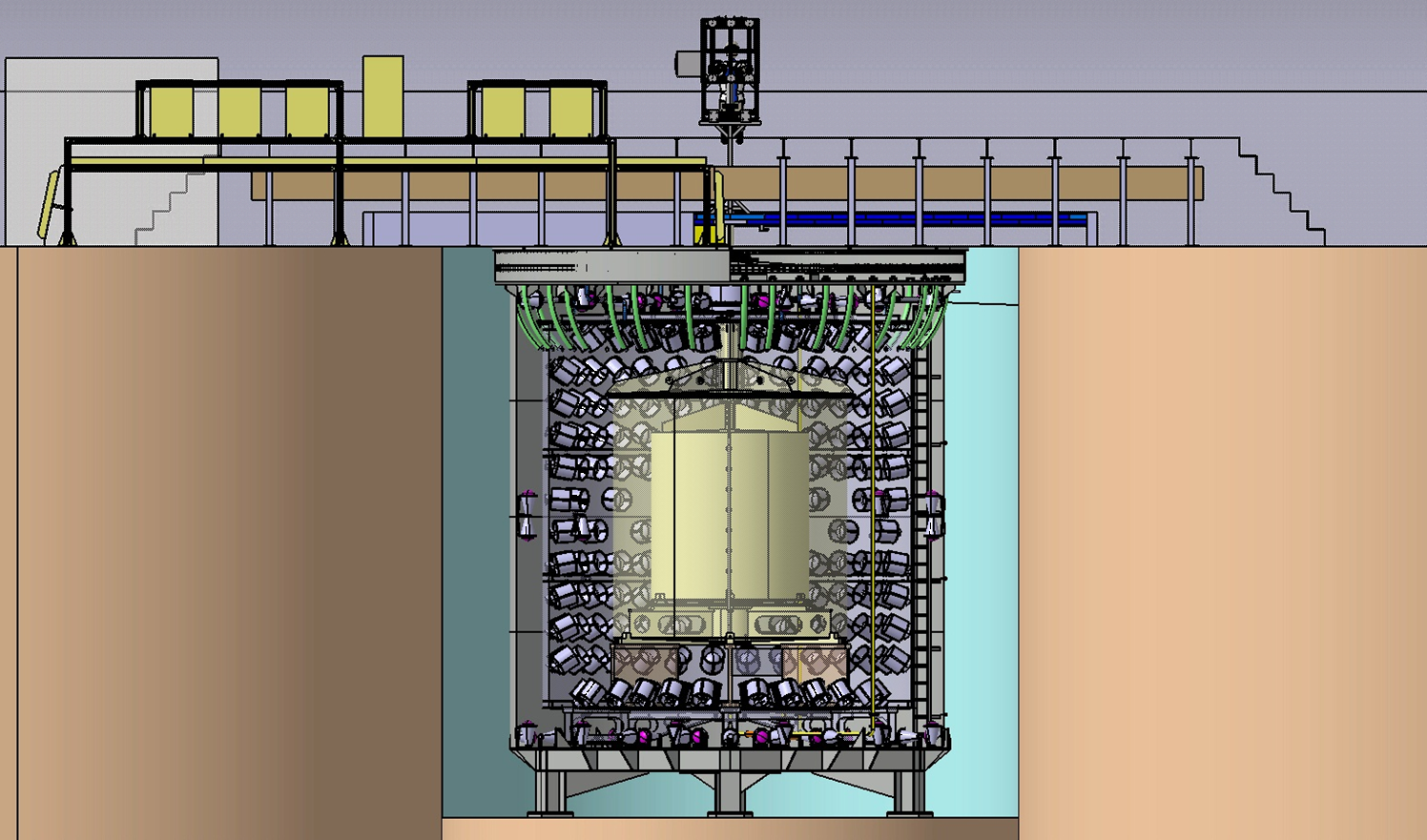 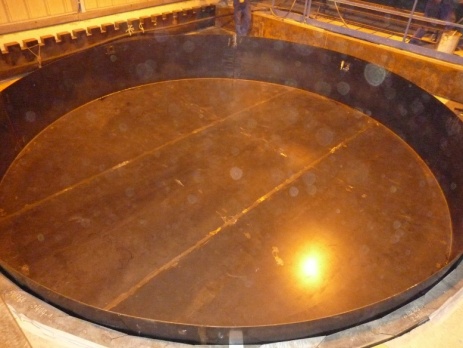 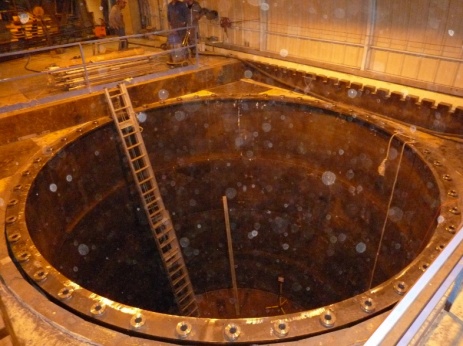  6.5m
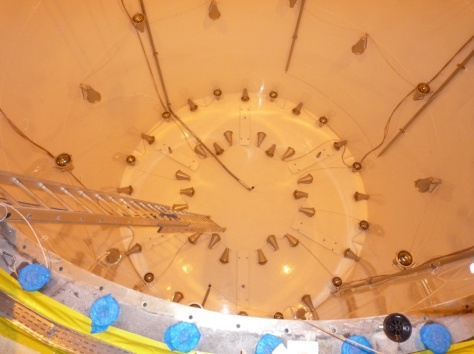 Cout de fabrication = 1.4 M€
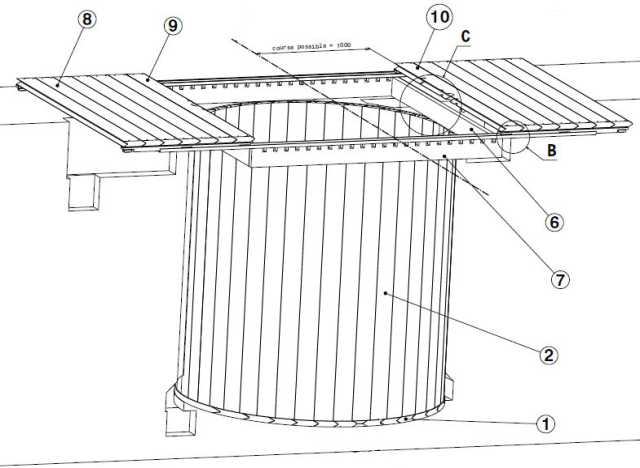 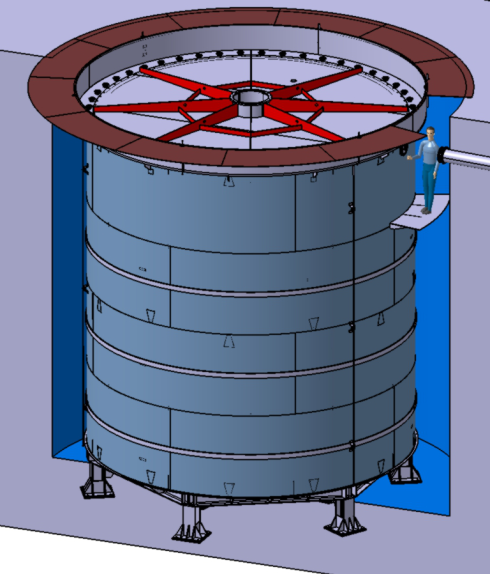 7.4 m
Peinture blanche réflective
20/11/2017
APC Scientific Board 2017
60
Mechanics Department: AdvVIRGO
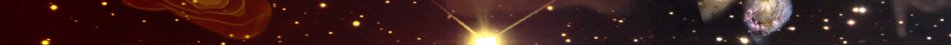 Telescopes (Injection / Detection / Pick-off / End of arms)
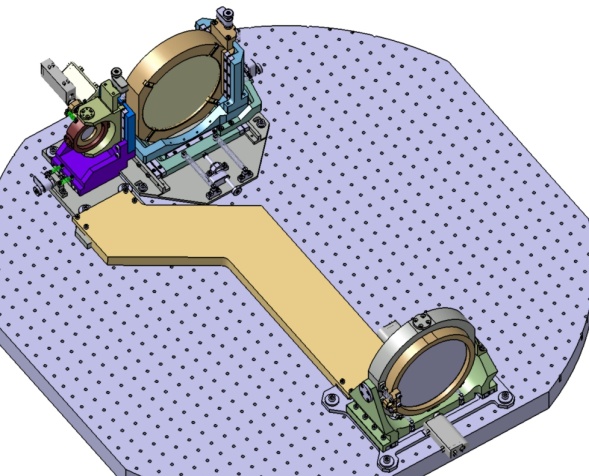 6 translation and/or rotation motorized mounts (injection and détection telescopes)
4 tunable mounts (pick-off and end of arms telescopes)
Suspended under-vacuum optical bench
Design, construction  and installation on site

- Cumbersomeness
- Linearity, moving reproductibility
- Position stability
- Operation under vacuum
- Contamination
- Vibration response
Construction@ APC workshop  (1.5 to 0.8 FTE)+ subcontracting
- MMT metrology
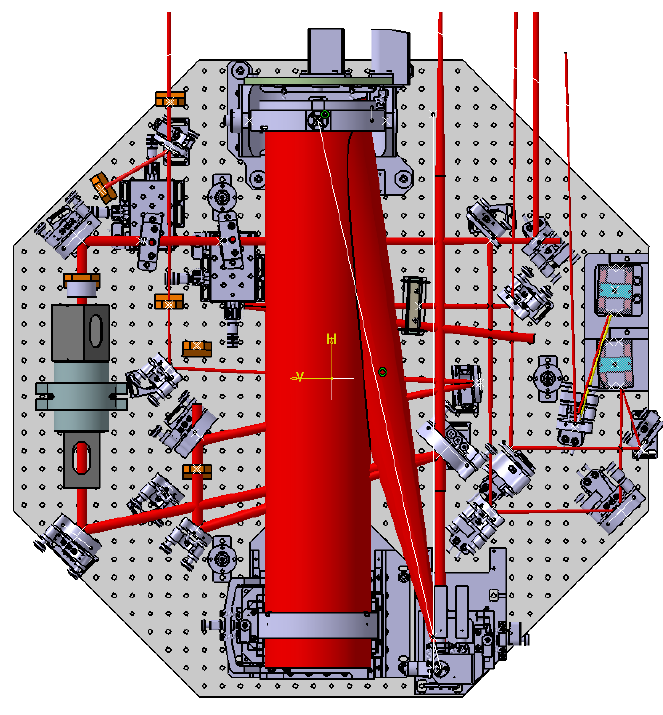 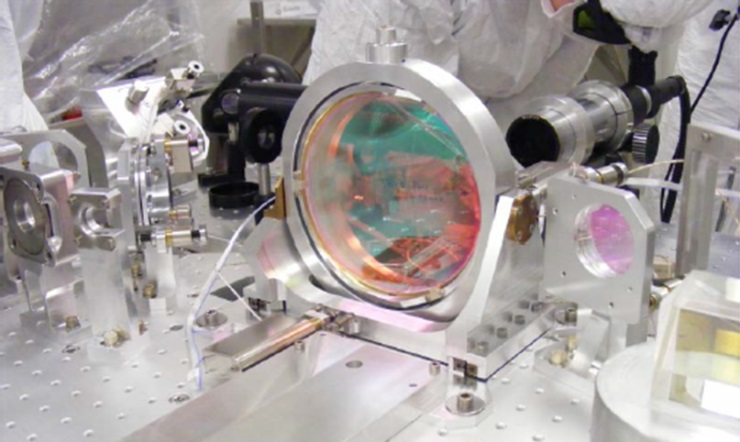 R&D Laguerre-Gauss
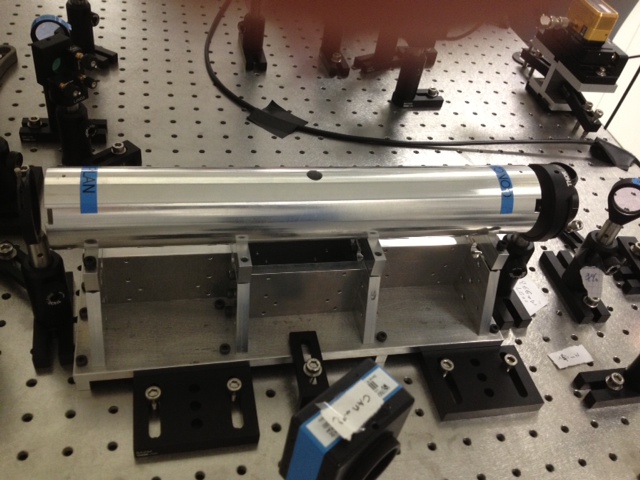 Cavité Fabry-Pérot en Invar 
300 mm – miroir 1’’ sur  monture piézo
IT Department: EUCLID
Ground Segment : phase C2
CODEEN :
Continuous integration platform for software development
Administration and user support, migration on the OpenStack@CC-IN2P3 cloud in 2017

EXT/SIM :
Ground observatories data integration
Development of simulator and data analysis pipeline (démarrage EXT-generic starts in 2017, EXT-LSST in 2018 if Euclid/LSST
    agreement)

SDC France scientific coordination (CC-IN2P3) :
Interface between the IN2P3 et the EUCLID project
Production infrastructure sizing and ressources allocation
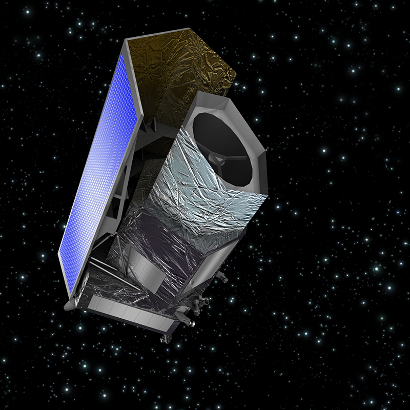 C. Cavet (PM), A. Boizard, J.M. Colley, M. Detournay, R. Fahed, M. Le Jeune, M. Souchal
20/11/2017
APC Scientific Board 2017
62
IT Department: DPC LISA
France in charge of the Data Processing Centre (DPC) :
CNES phase 0 : load peaks management 
          => hybrid cluster (continuous load) / cloud (peak) system.
R&T CNES/ATOS : Docker containerization of applications
Objective: provide hardware and software tools to the consortium to host and process
LISA data analysis.
Context: APC + CNES leadership, relatively small data volume (1Tb/year) but some
processing tasks are CPU demanding
-> use distributed/on-demand CPU (~ 5000 cores/center, ~ 3 centers,
including the main French center)
-> develop luggable tools and services (virtualization, containers)


Ongoing activites: 1) APC provides the proto-DPC (continuous 
Integration) + (due to end 2017) proto-database expected for the next
data challenge. 
2) CNES, APC and the LISA consortium write the definition document 
and specify workpackages.
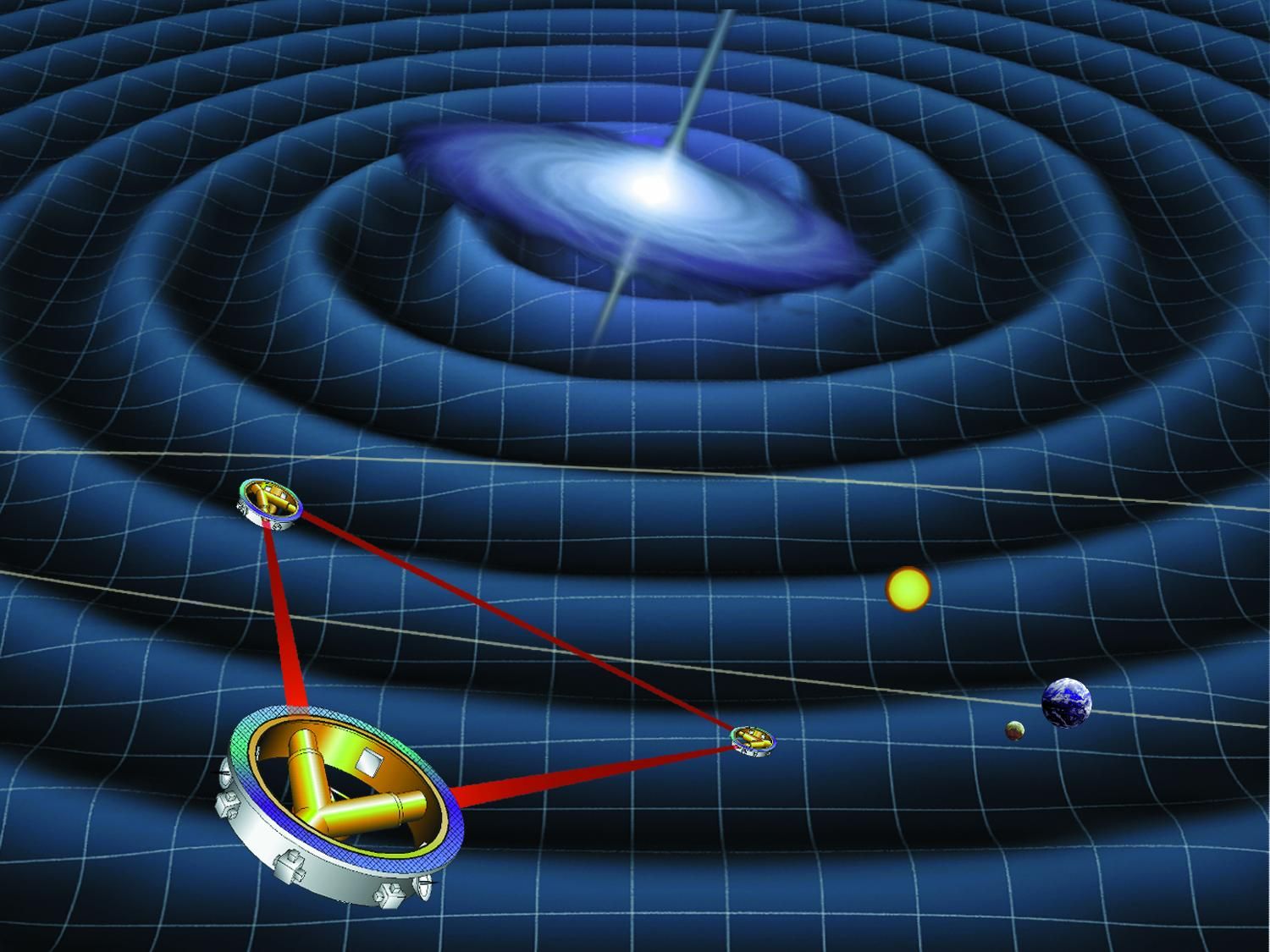 M. Le Jeune, C. Cavet, E. Marin-Matholaz, M. Batmanabane
20/11/2017
APC Scientific Board 2017
63
IT Department: Scientific Computing in CMB Data
Computing issues in CMB data analysis are growing fast

The MapMaking example : problem size = n_t (109) x n_pixel (107)
How to keep refined analysis techniques when data volume is exploding ?
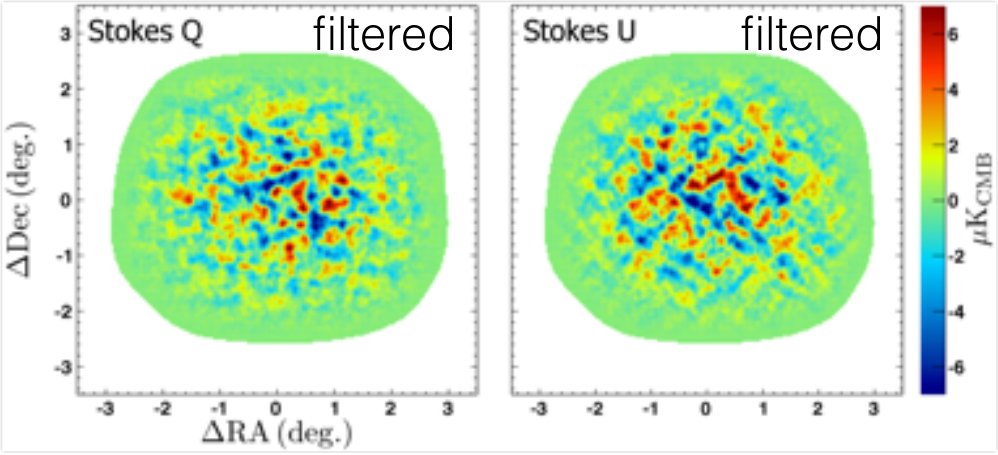 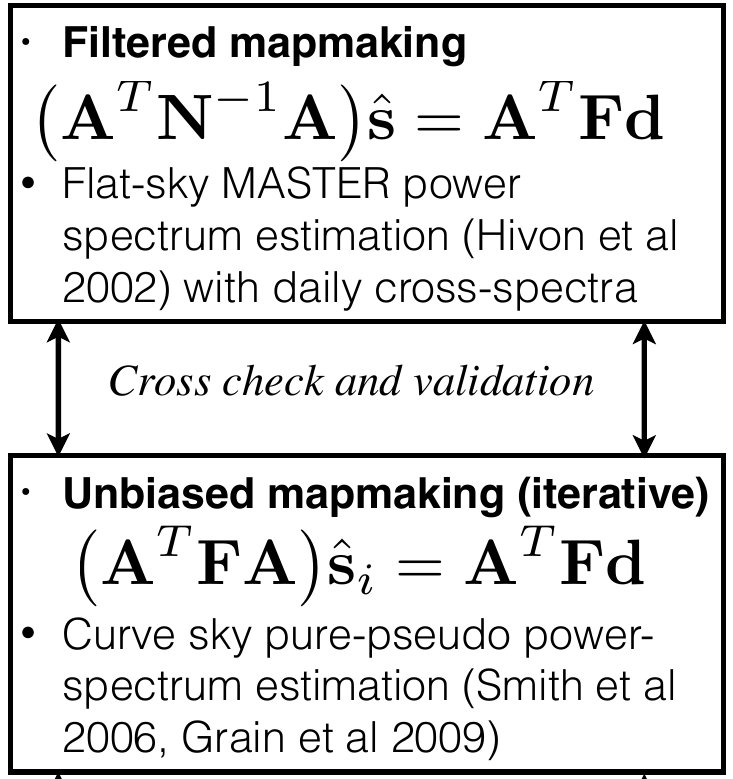 Low CPU cost, biased solution
(smoothed maps)
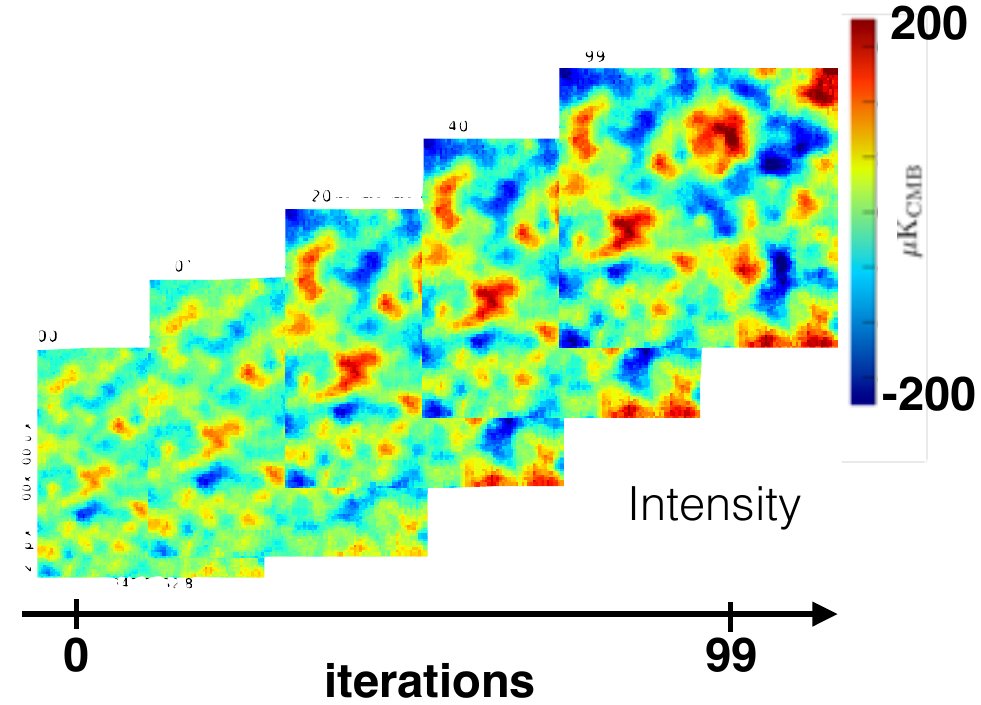 APC POLARBEAR group contribution
Higher CPU cost but full recovery of all scales
20/11/2017
APC Scientific Board 2017
64
IT 2016 – NSIP data
(IGOSAT)
25/04/2017
Biennale APC 2017 - GT Instrumentation & Qualité
65
Technical FTE 2015
20/11/2017
APC Scientific Board 2017
66
Technical FTE 2016
20/11/2017
APC Scientific Board 2017
67
Summary and prospects
Diversity and complementarity of skills, recognized expertises:
Cloud and distributed computing, data analysis architecture
Space projects management 
QA/PA
 AIT/AIV (Mechanics, Electronics, Instrumentation)
Optics & Photodetection
Cryogenic detectors & dedicated ASICs
A significant fraction of  the technical manpower relies on fixed-term staff
Turn-over, loss of skills
Mid-term and long-term strategy to stabilize the staff in a context where propositions of permanent positions are scarce
Technical departments are to their manpower limits
Departures of technical staff members generate difficulties for
projects and technical departments ( 4 departures in less than
one year including 3 project managers, 2 non-replaced retirements in 2016)
Finding a reasonable compromise between the technical human ressources and the scientific commitments
20/11/2017
APC Scientific Board 2017
68
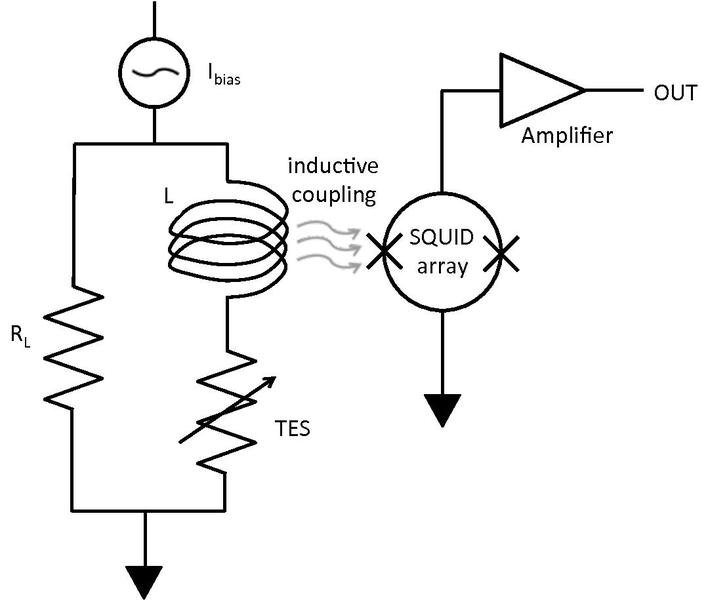